ENFOQUE DE CITOPATOLOGIAS CON DIAGNOSTICOS ONCOLOGICOS
Dr Rolig Aliaga 
ONCOLOGIA HOSPITAL LOAYZA
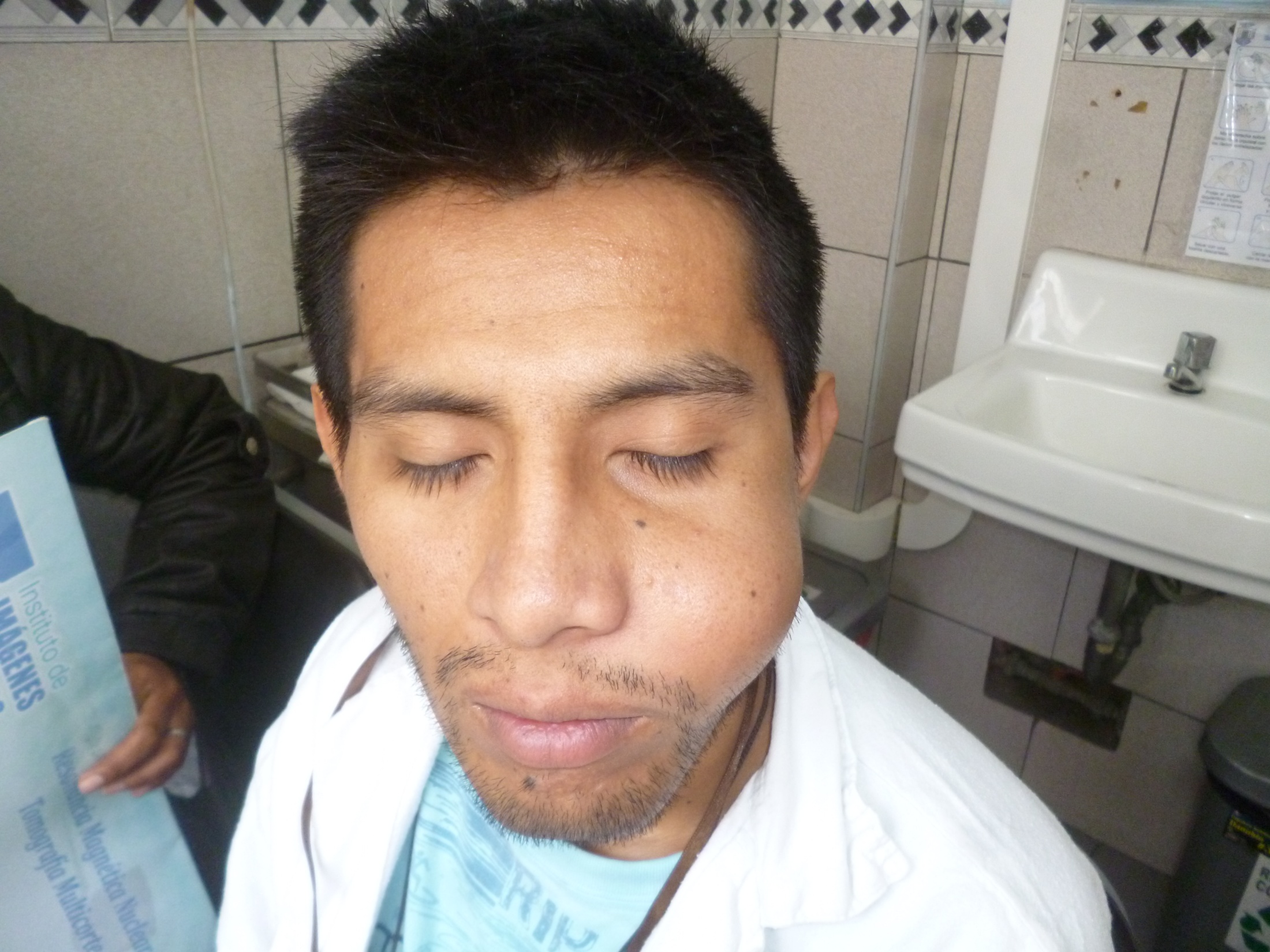 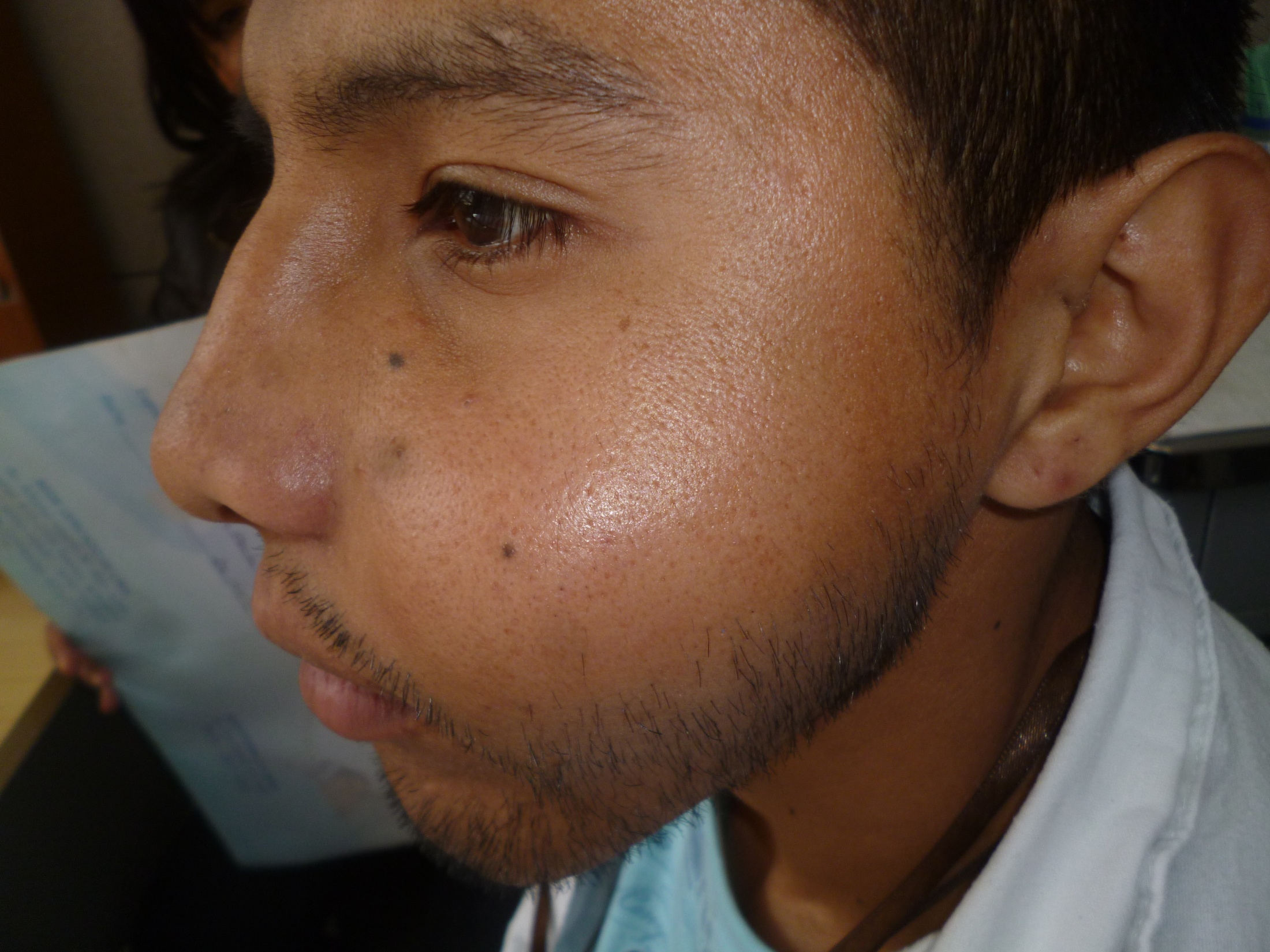 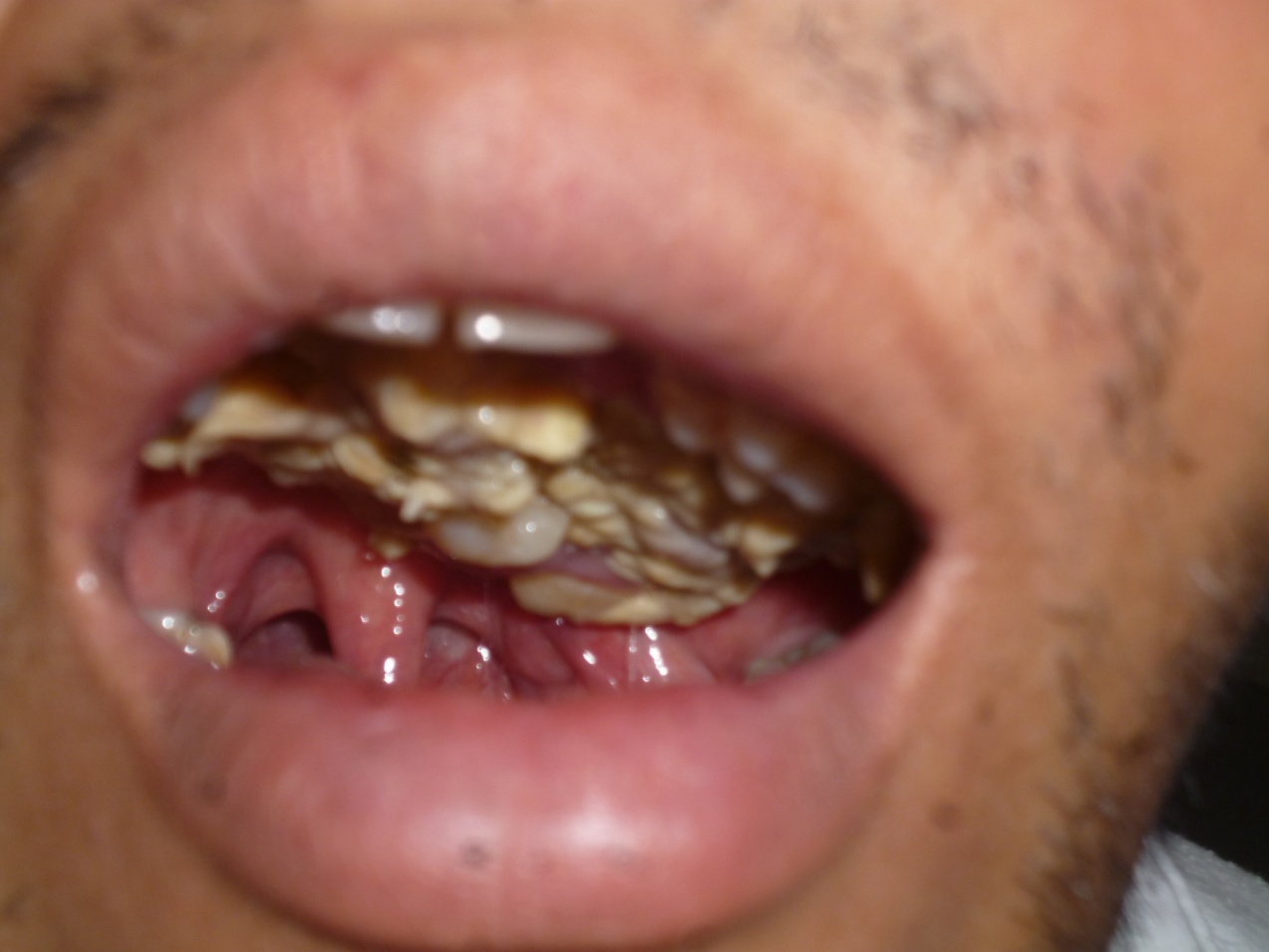 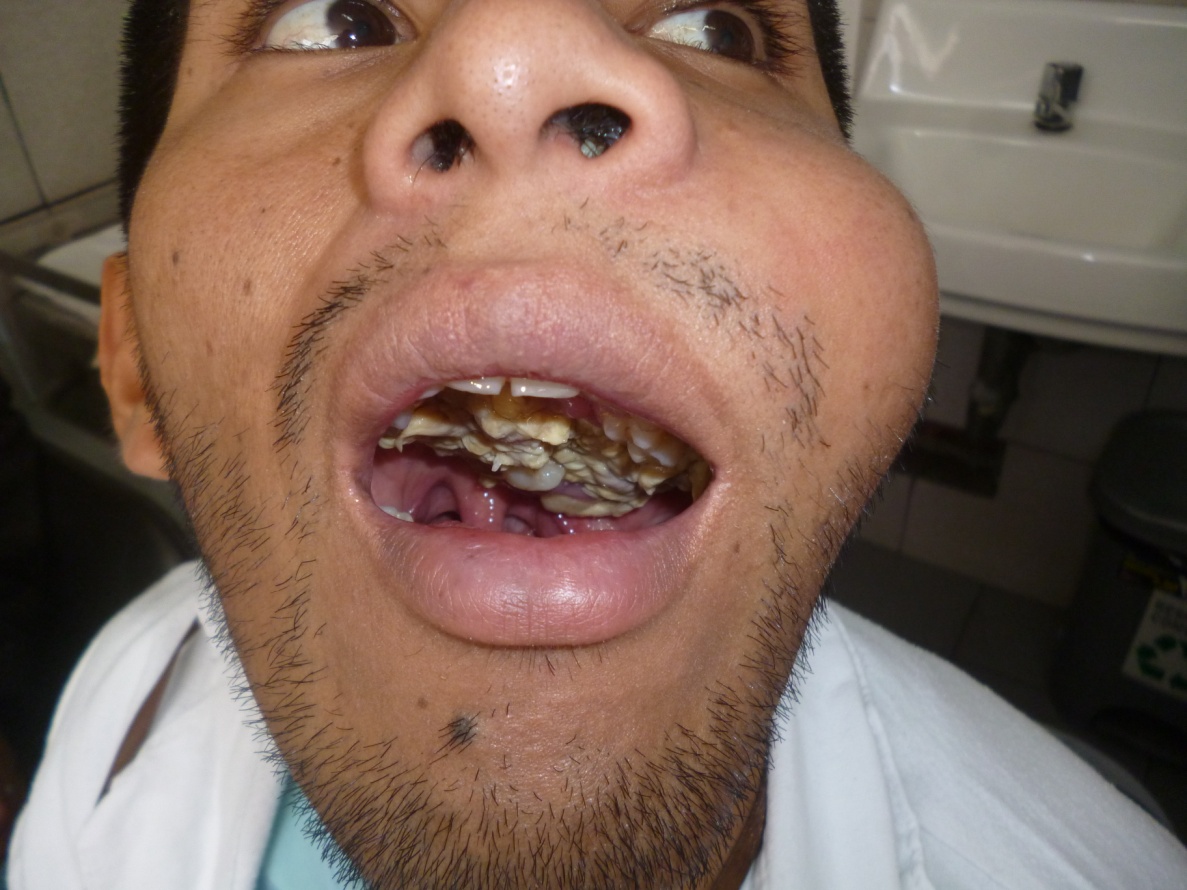 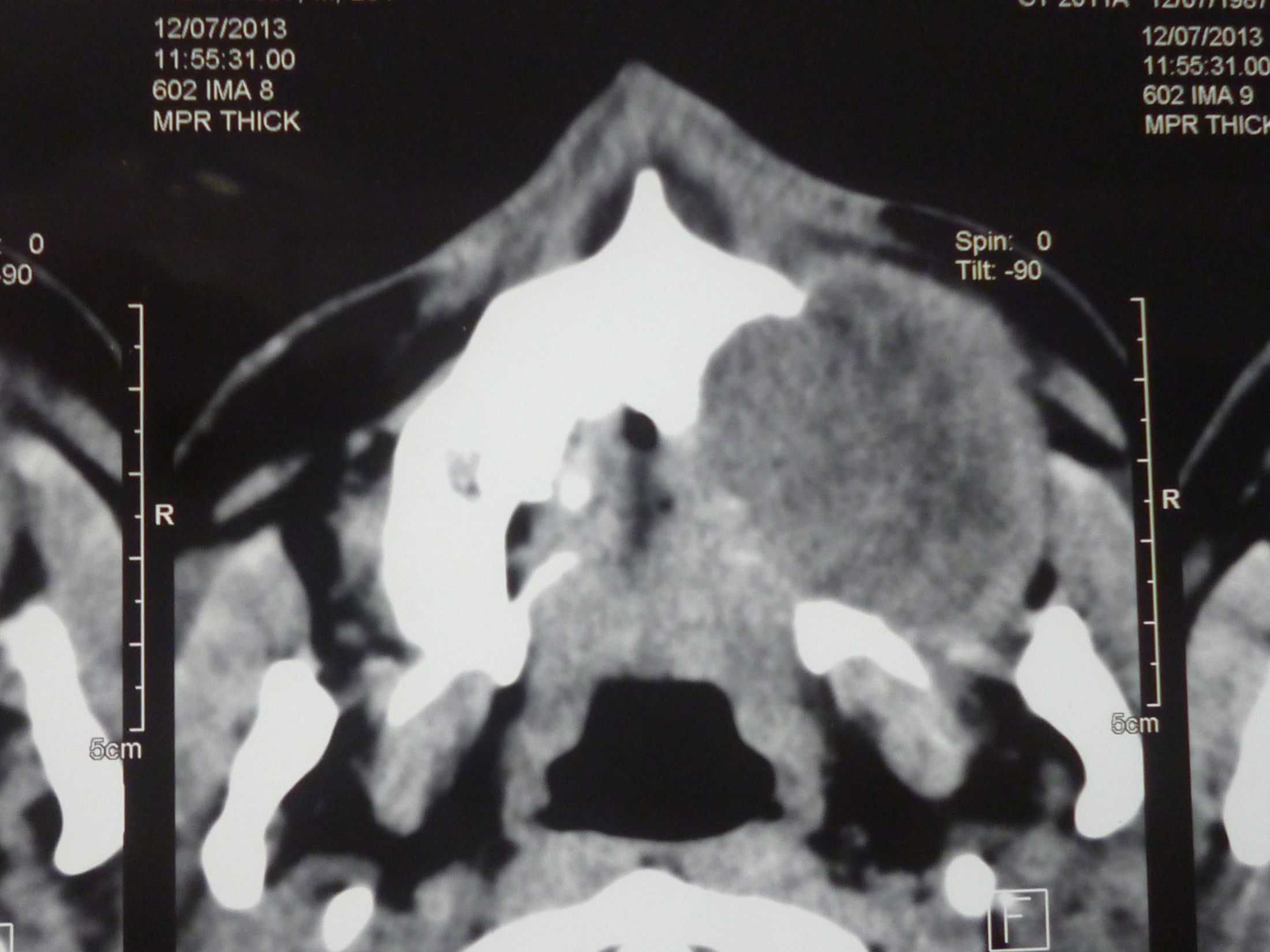 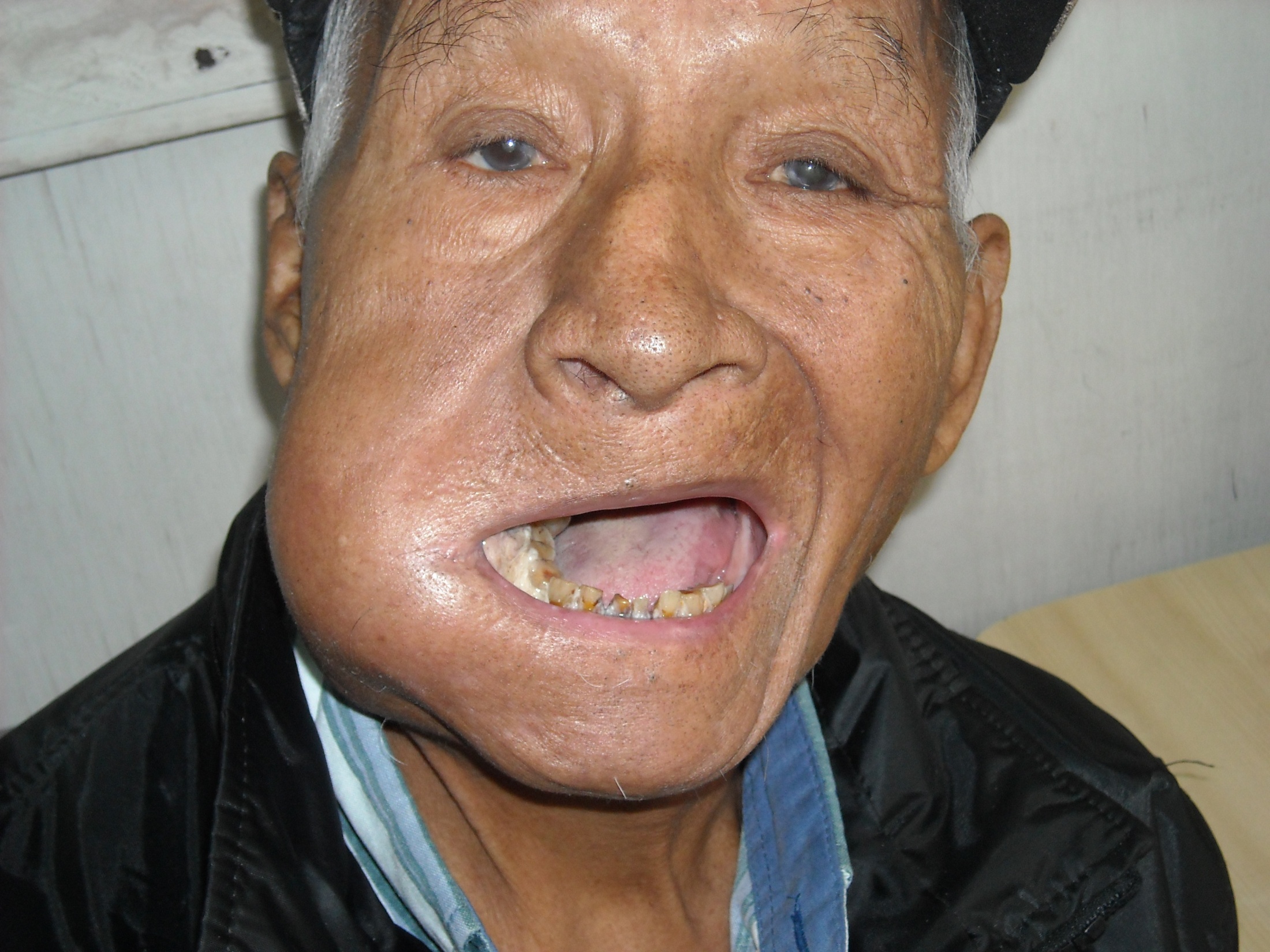 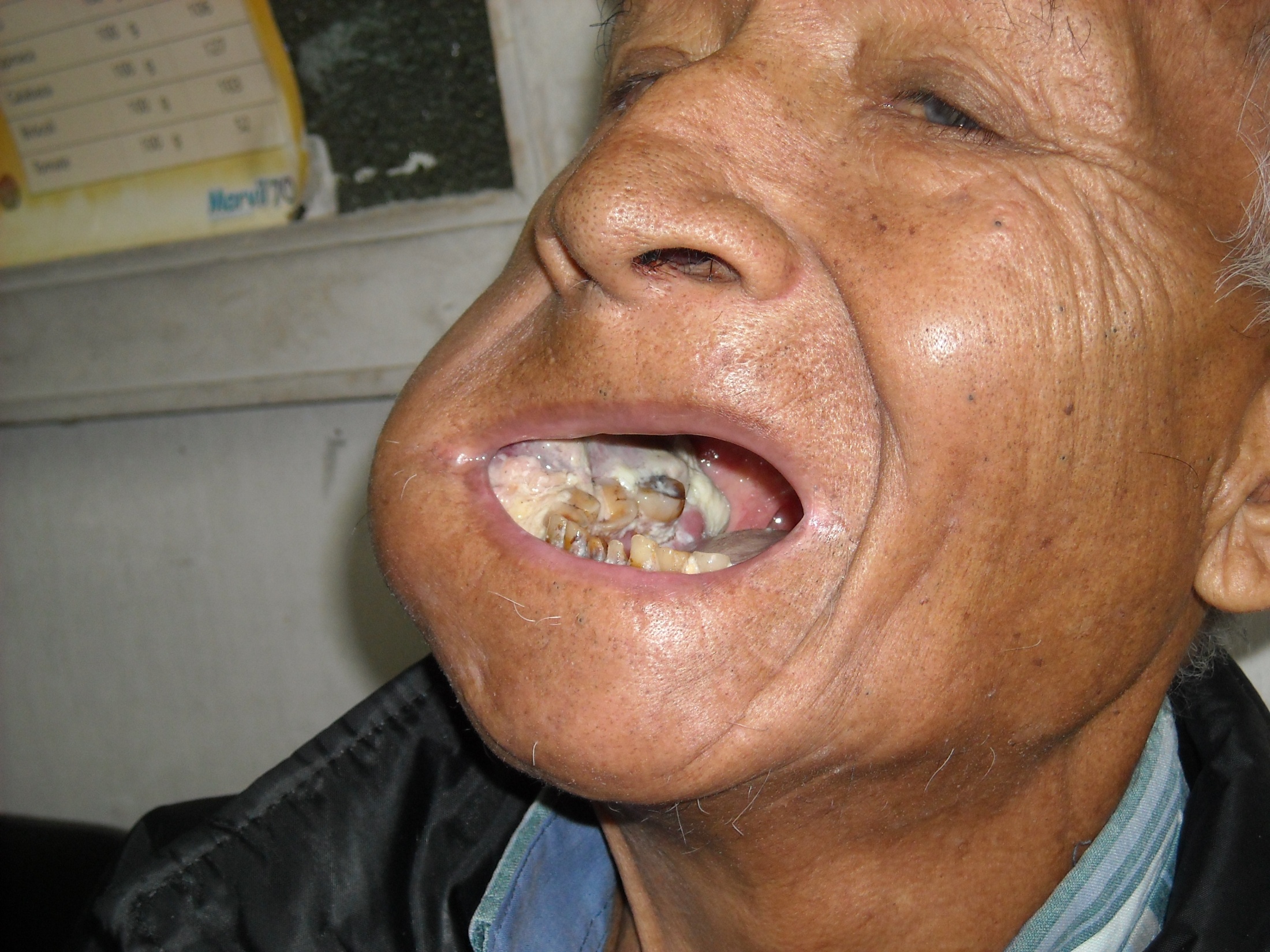 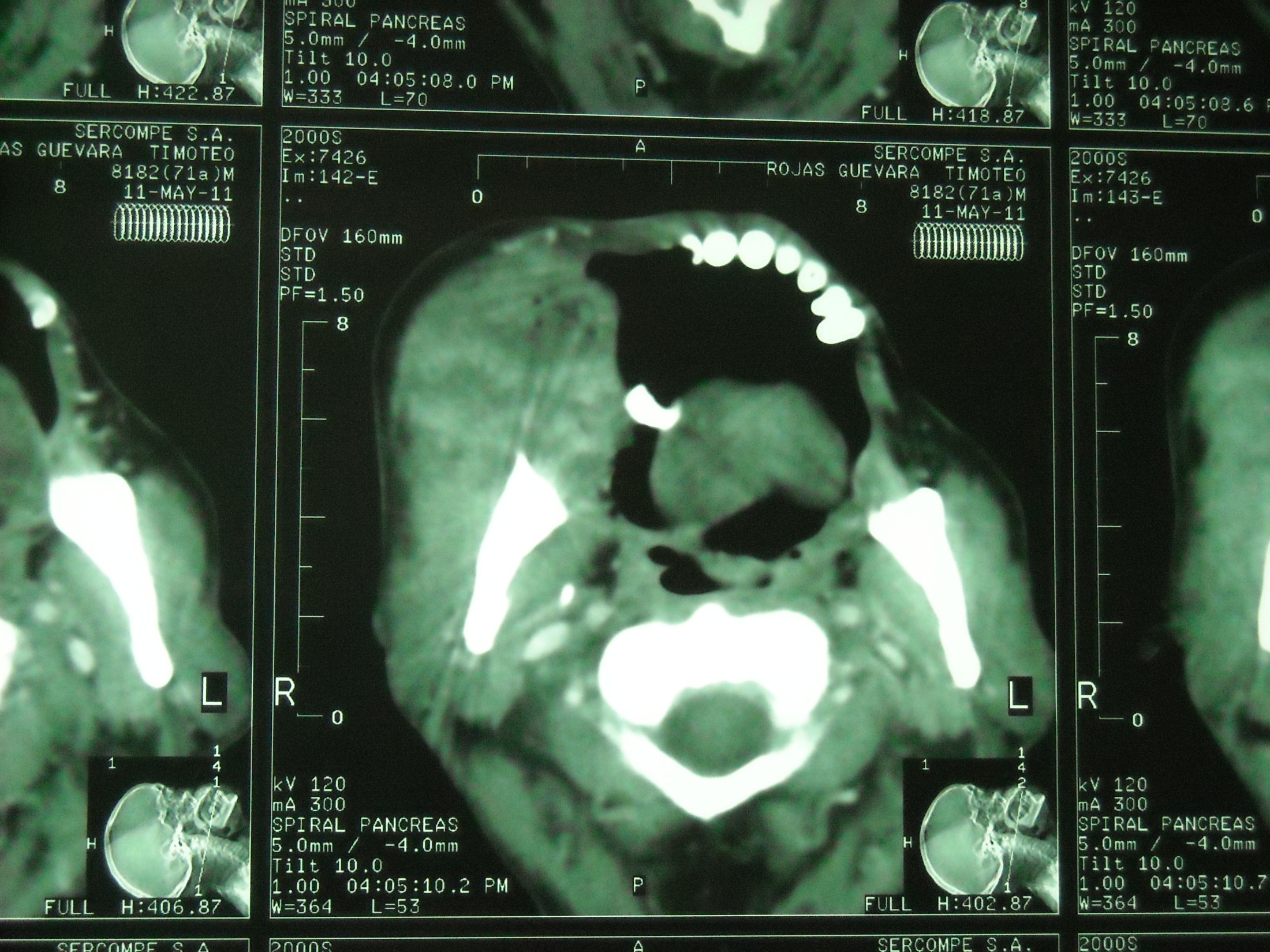 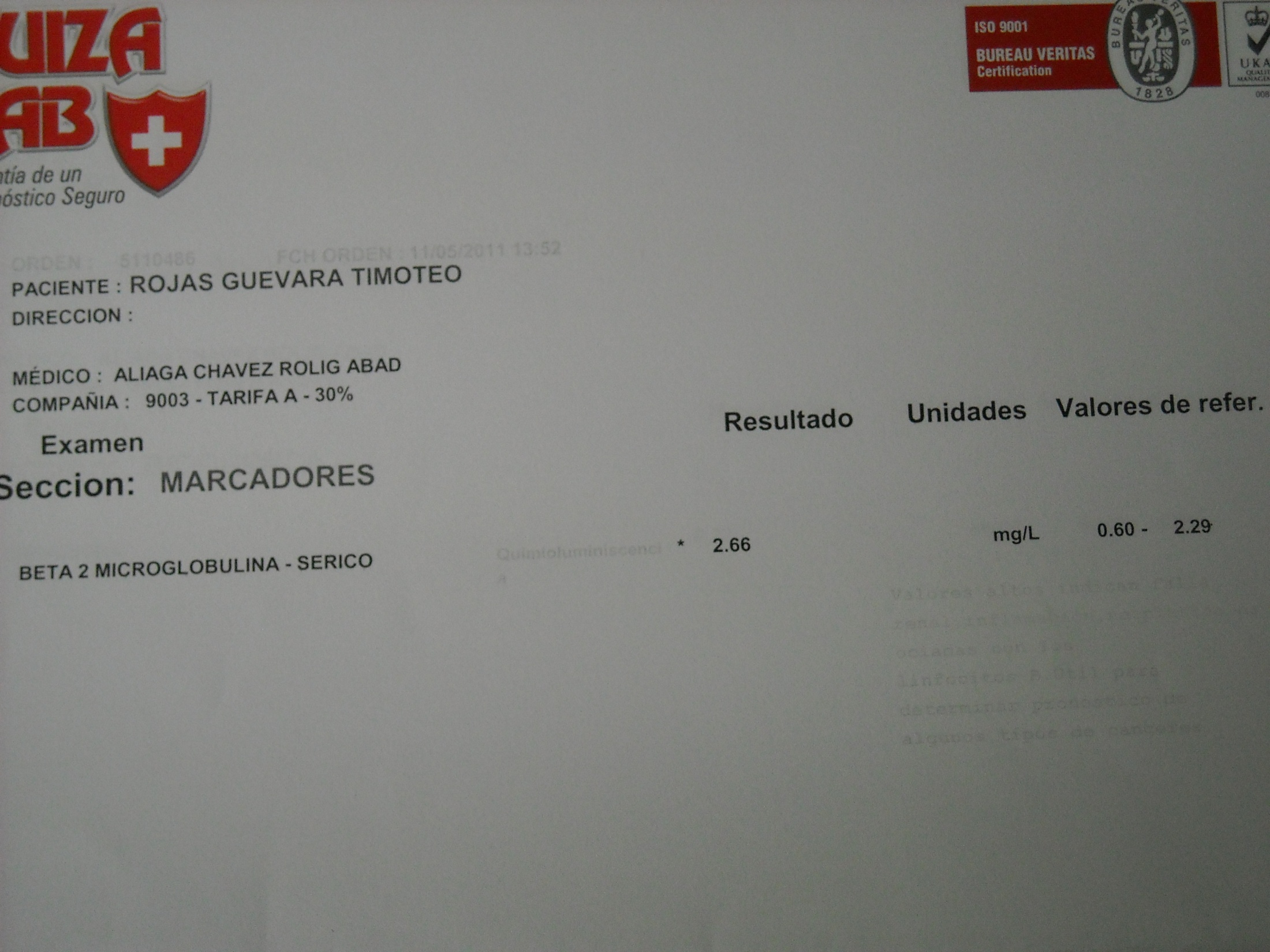 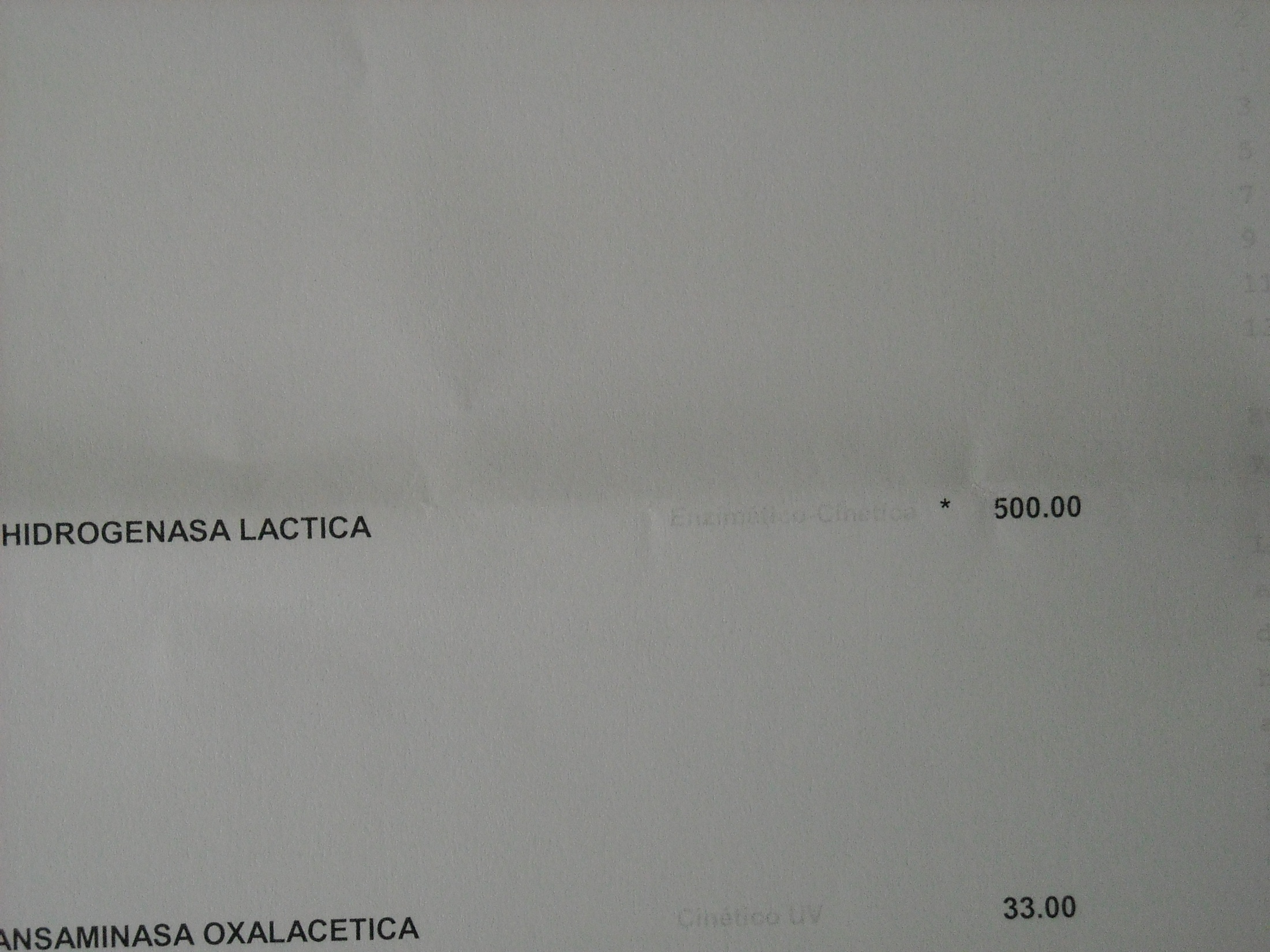 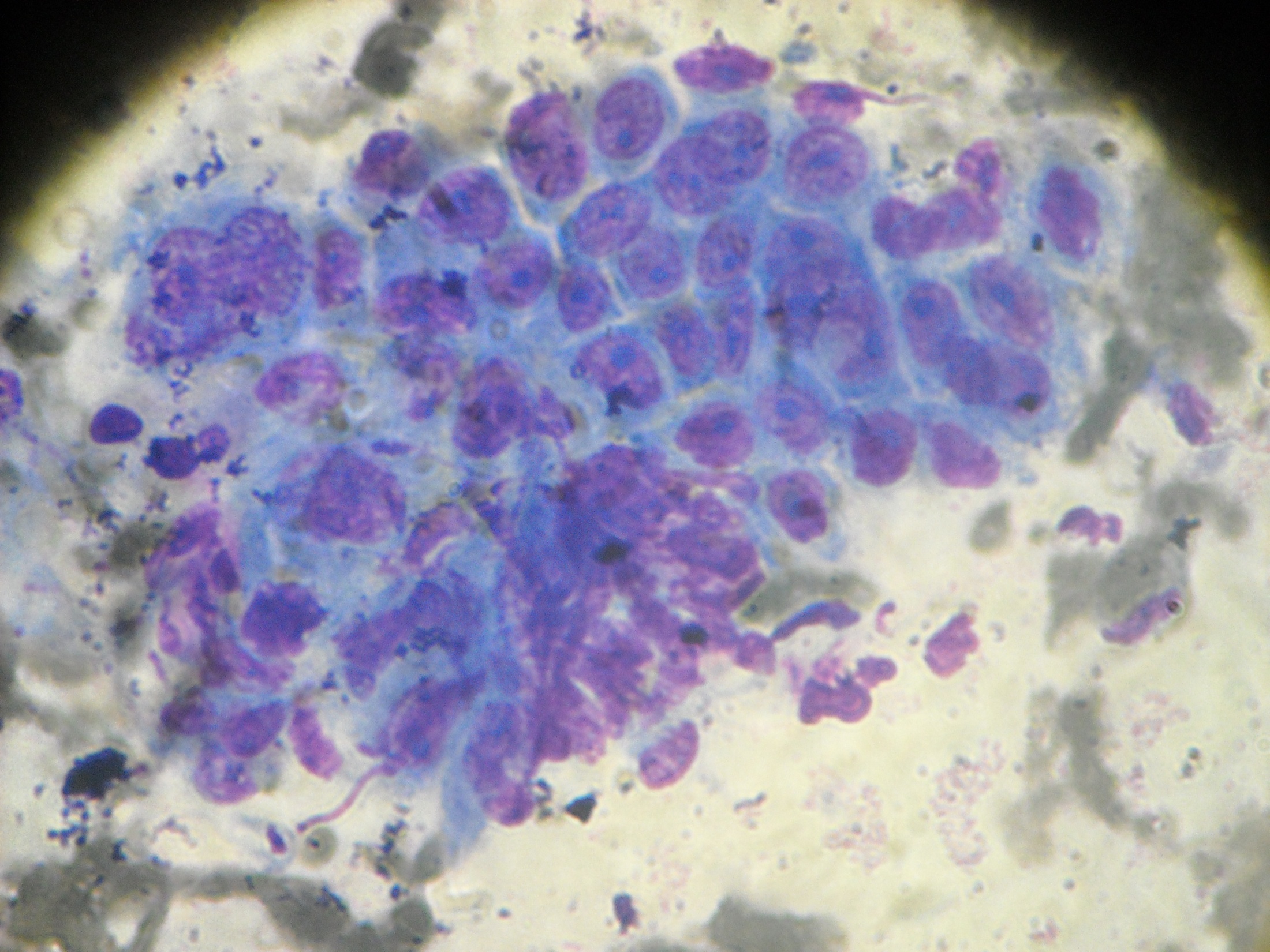 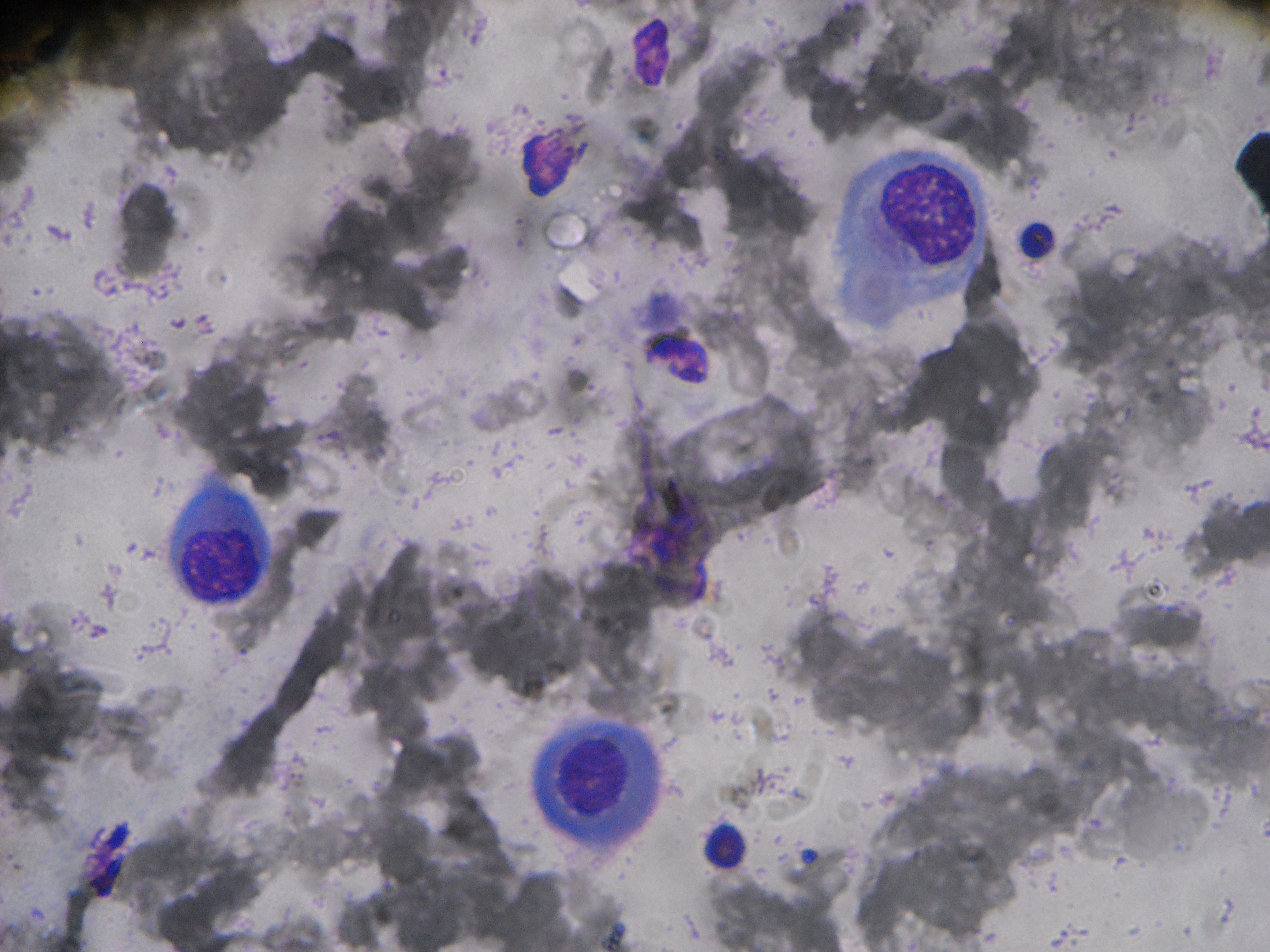 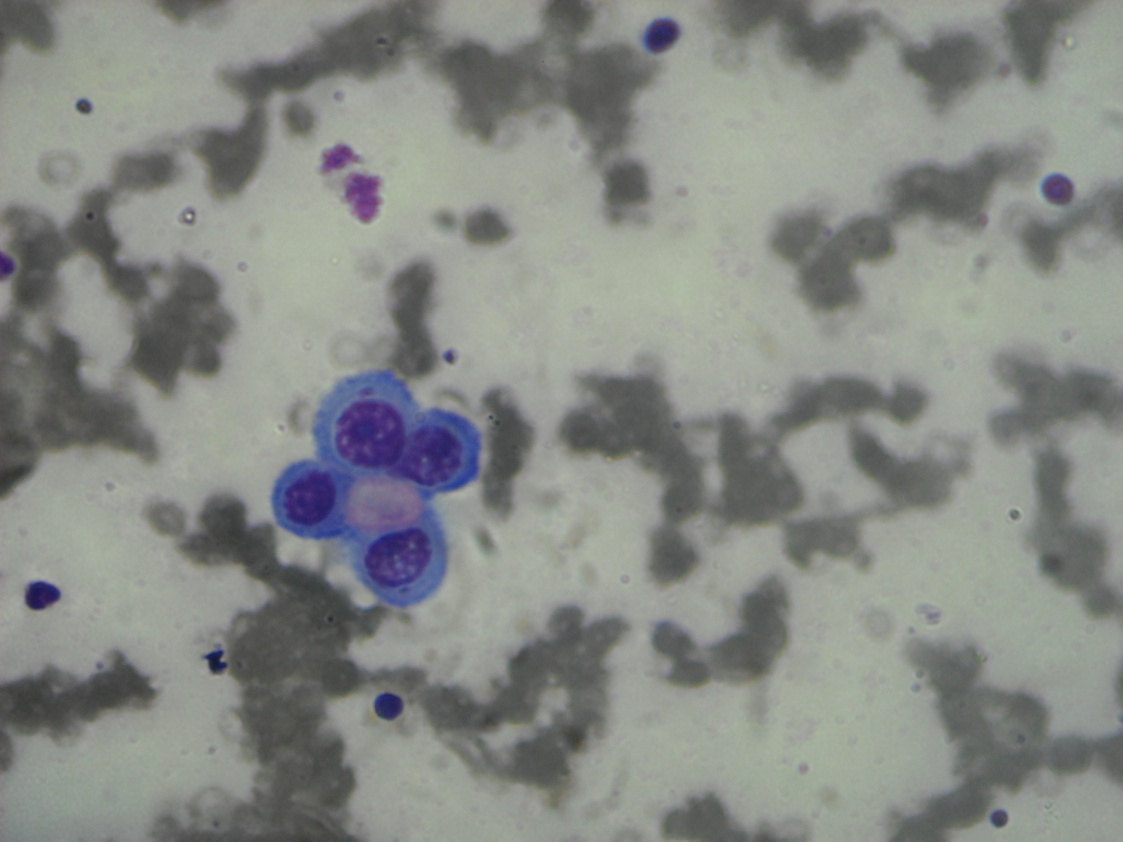 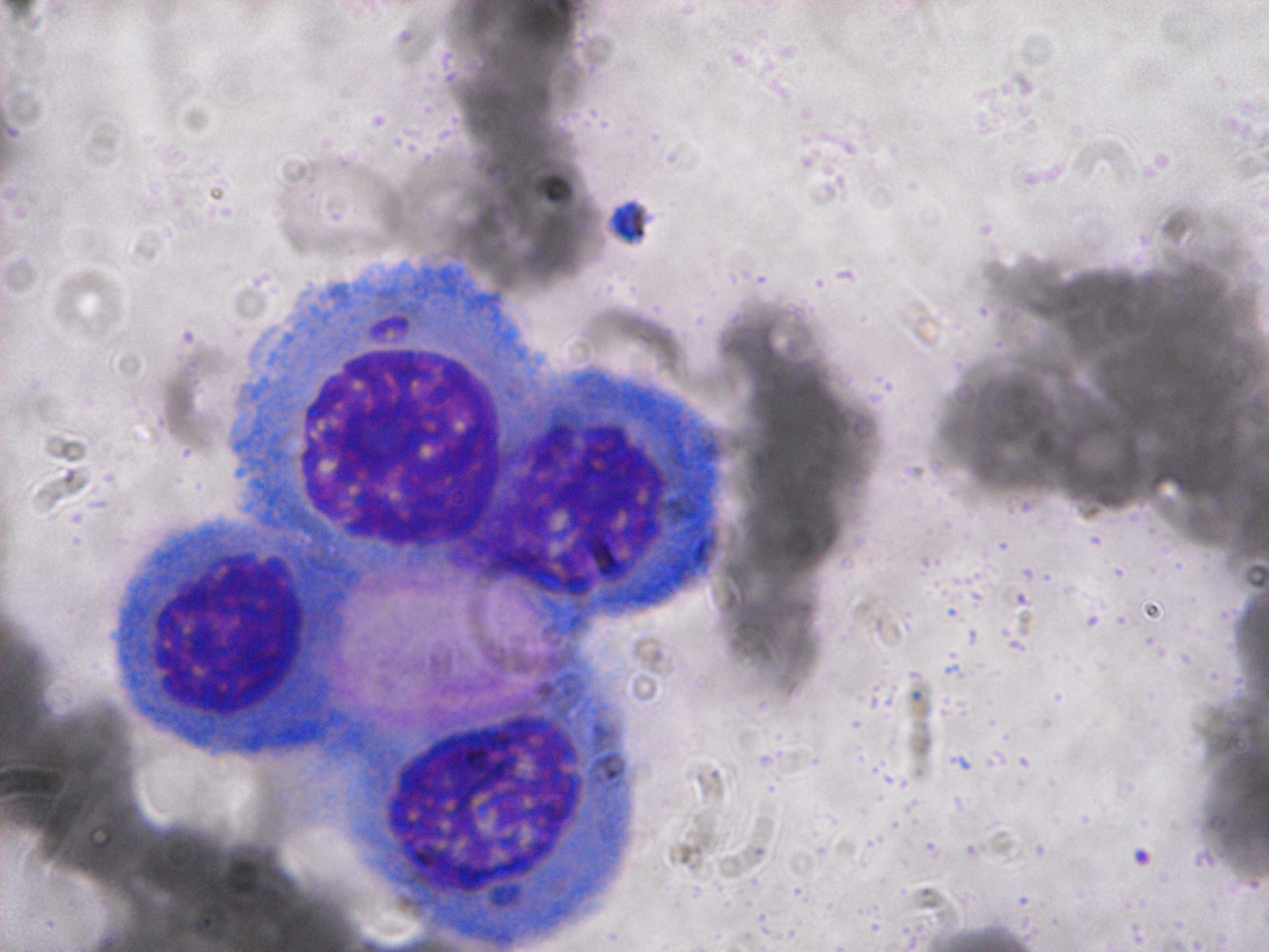 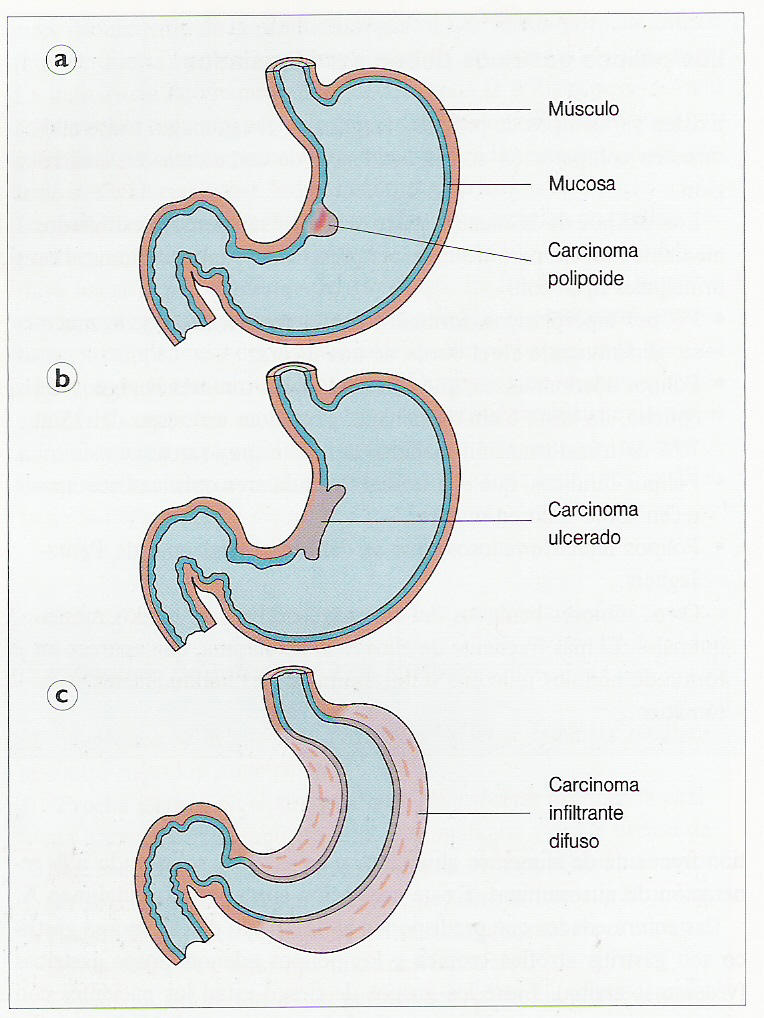 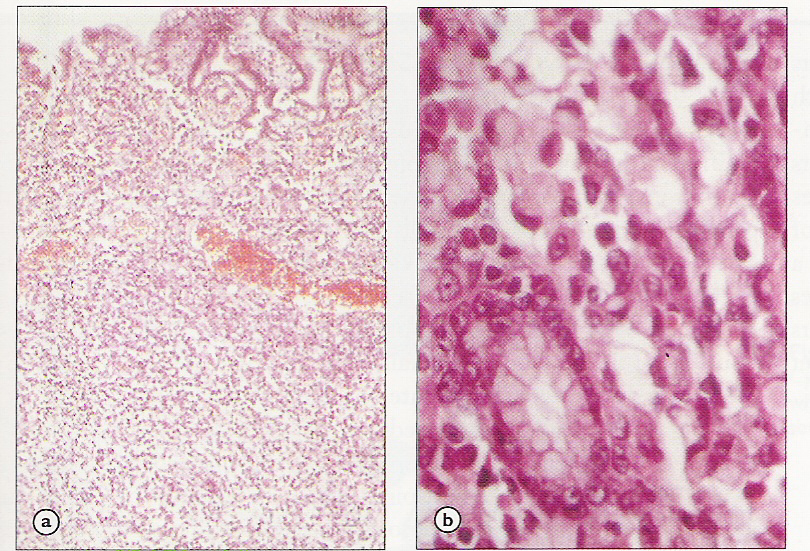 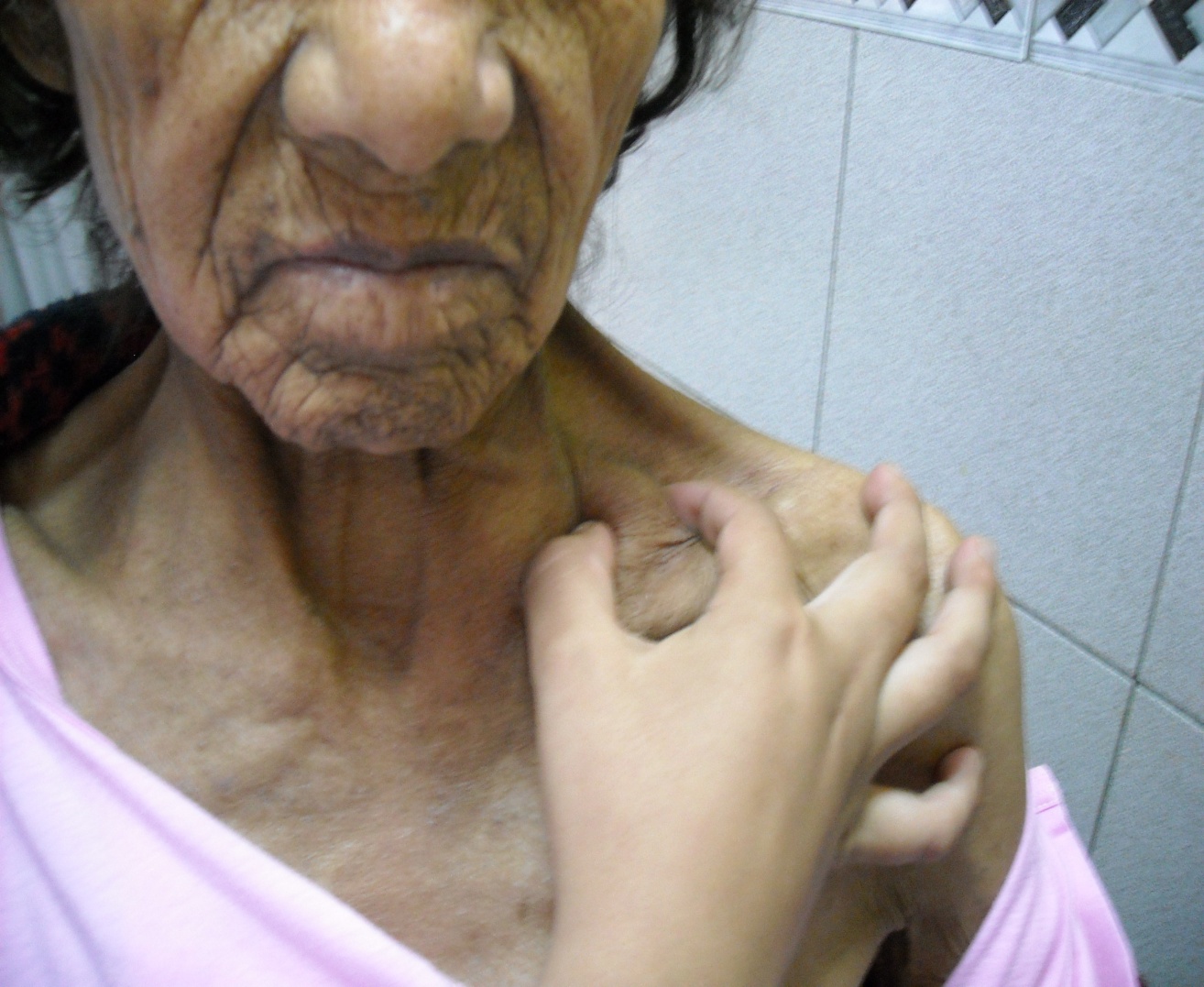 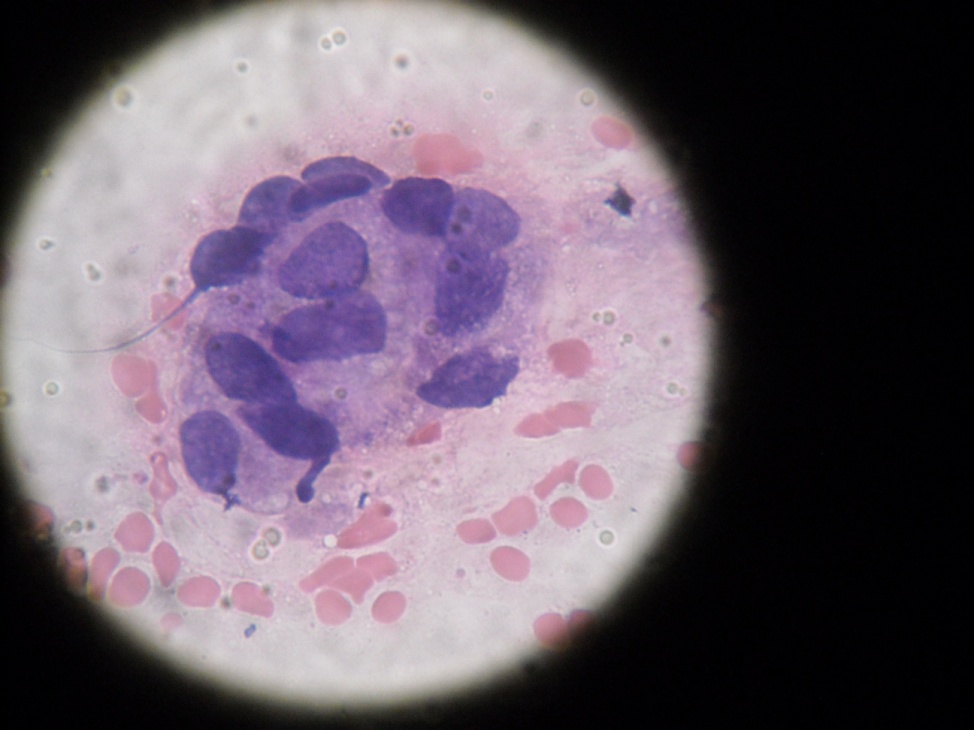 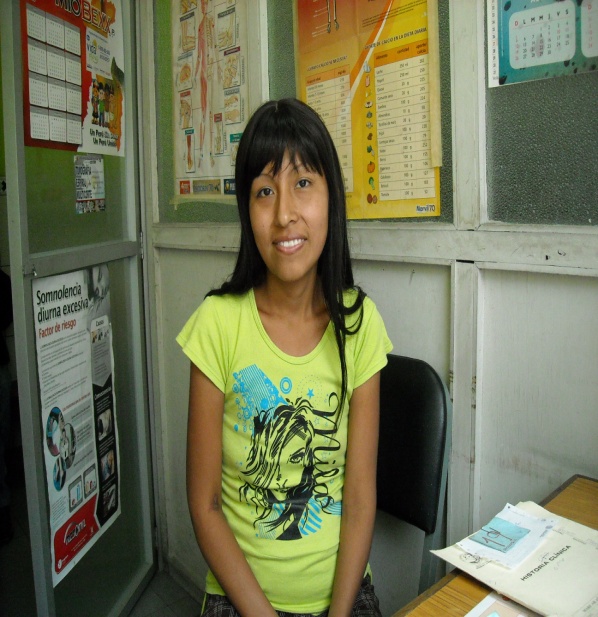 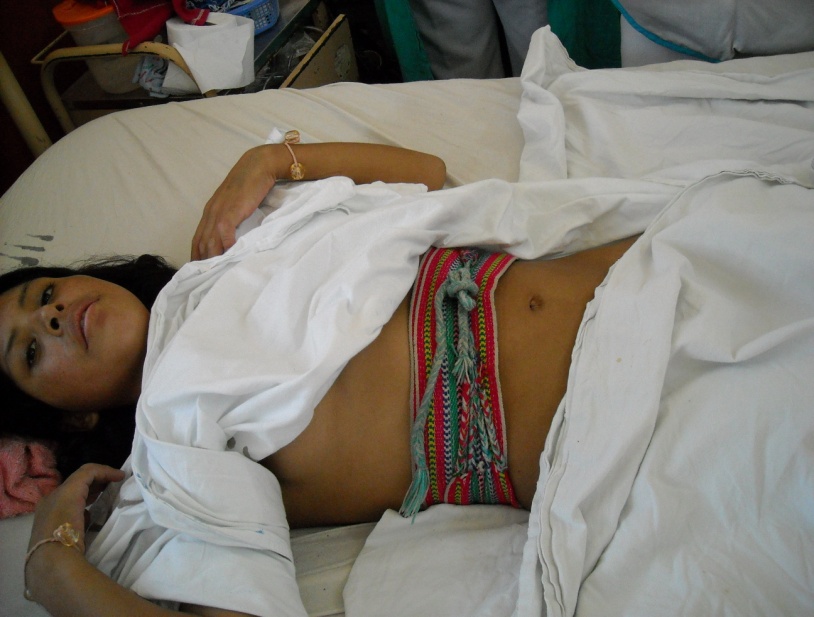 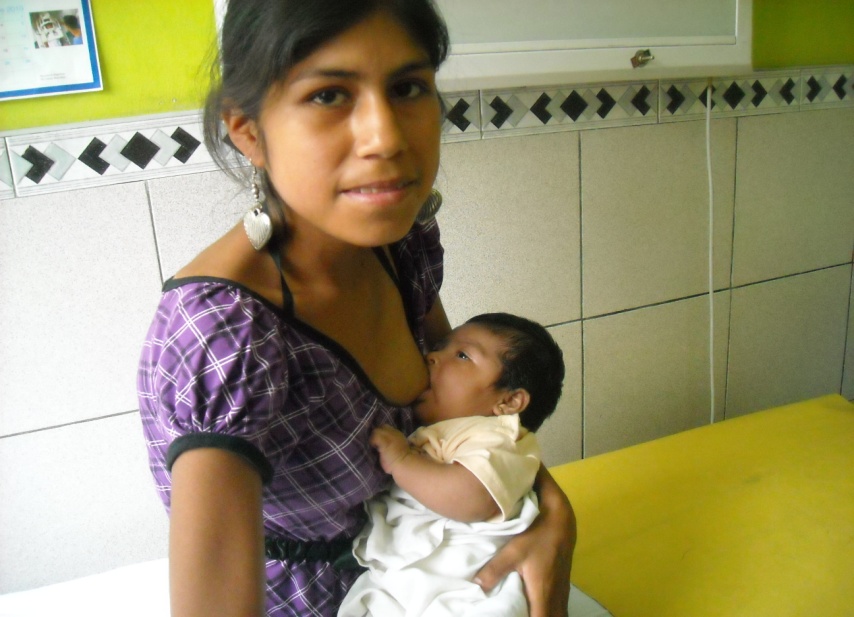 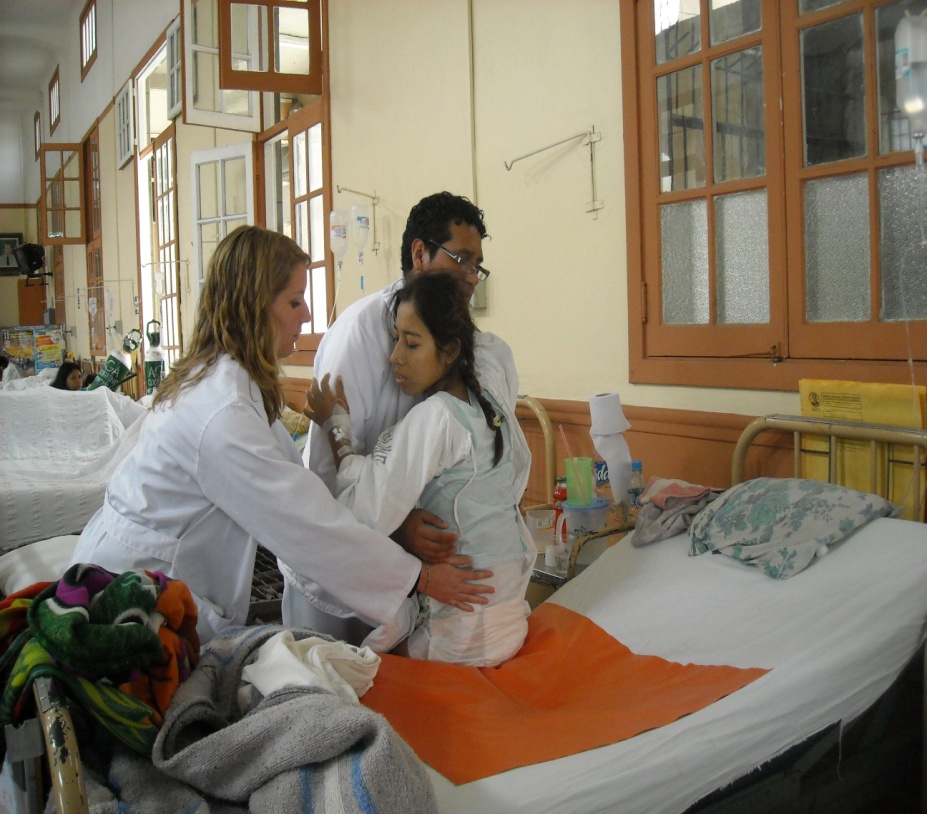 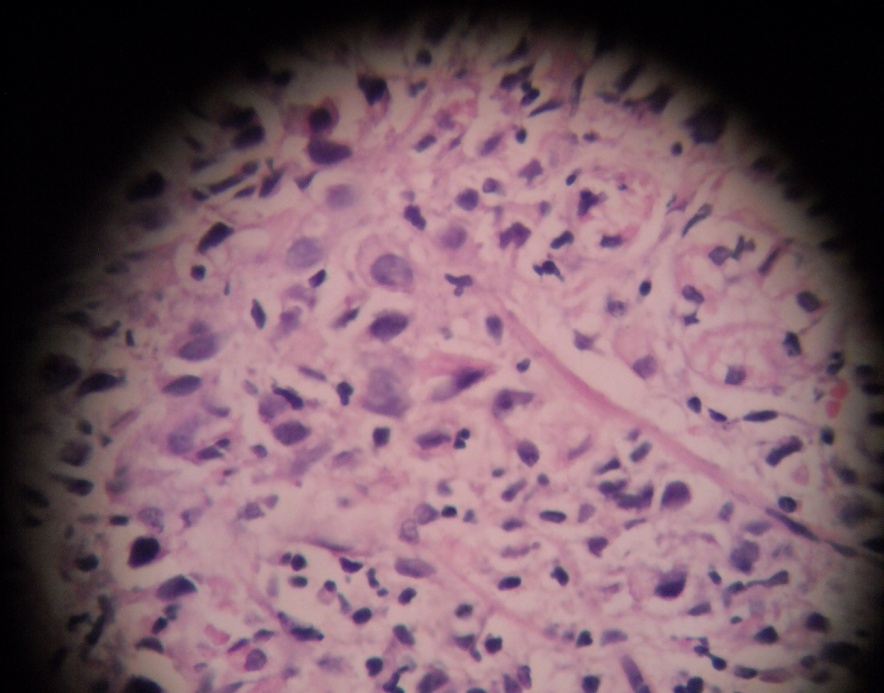 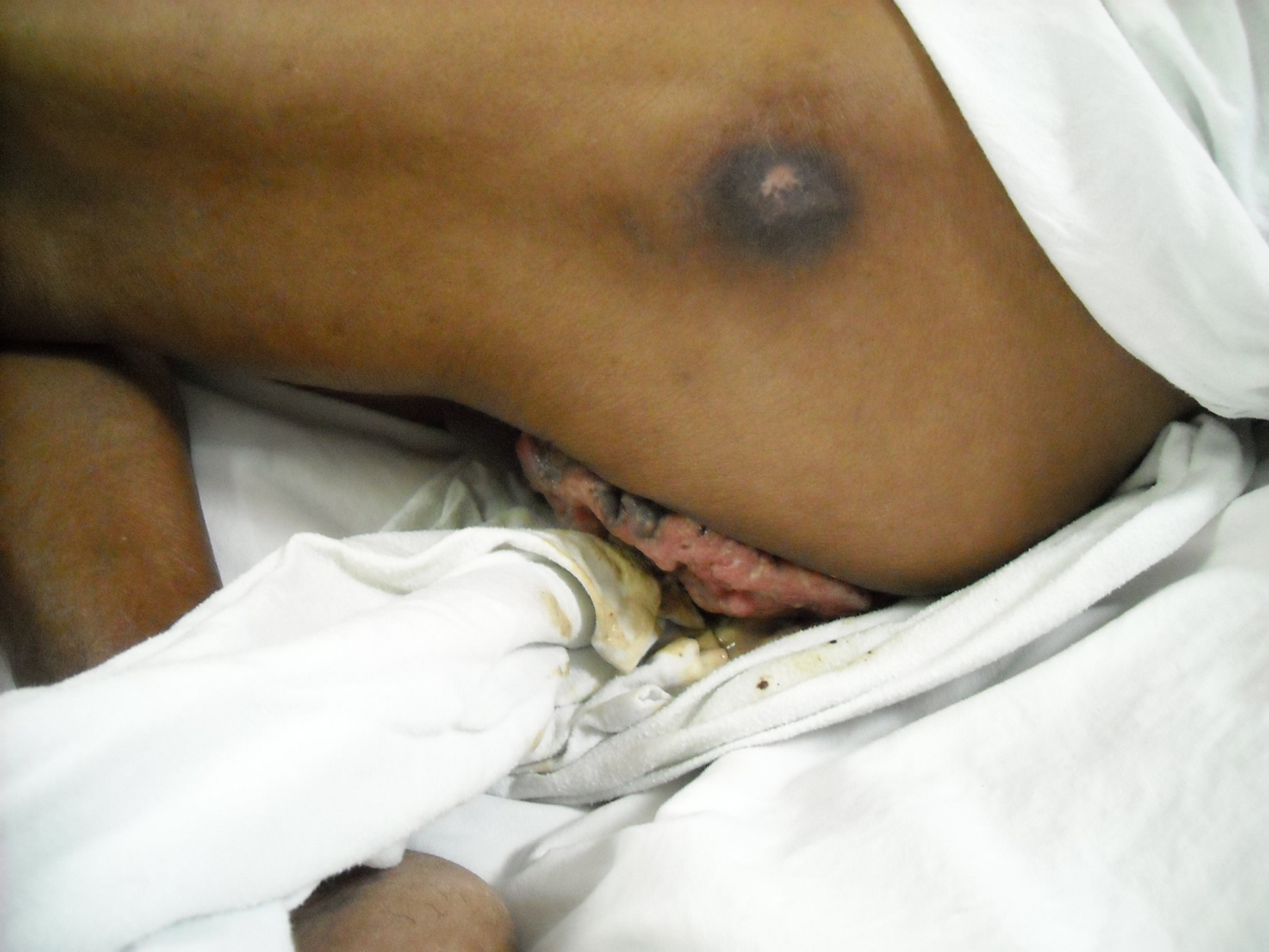 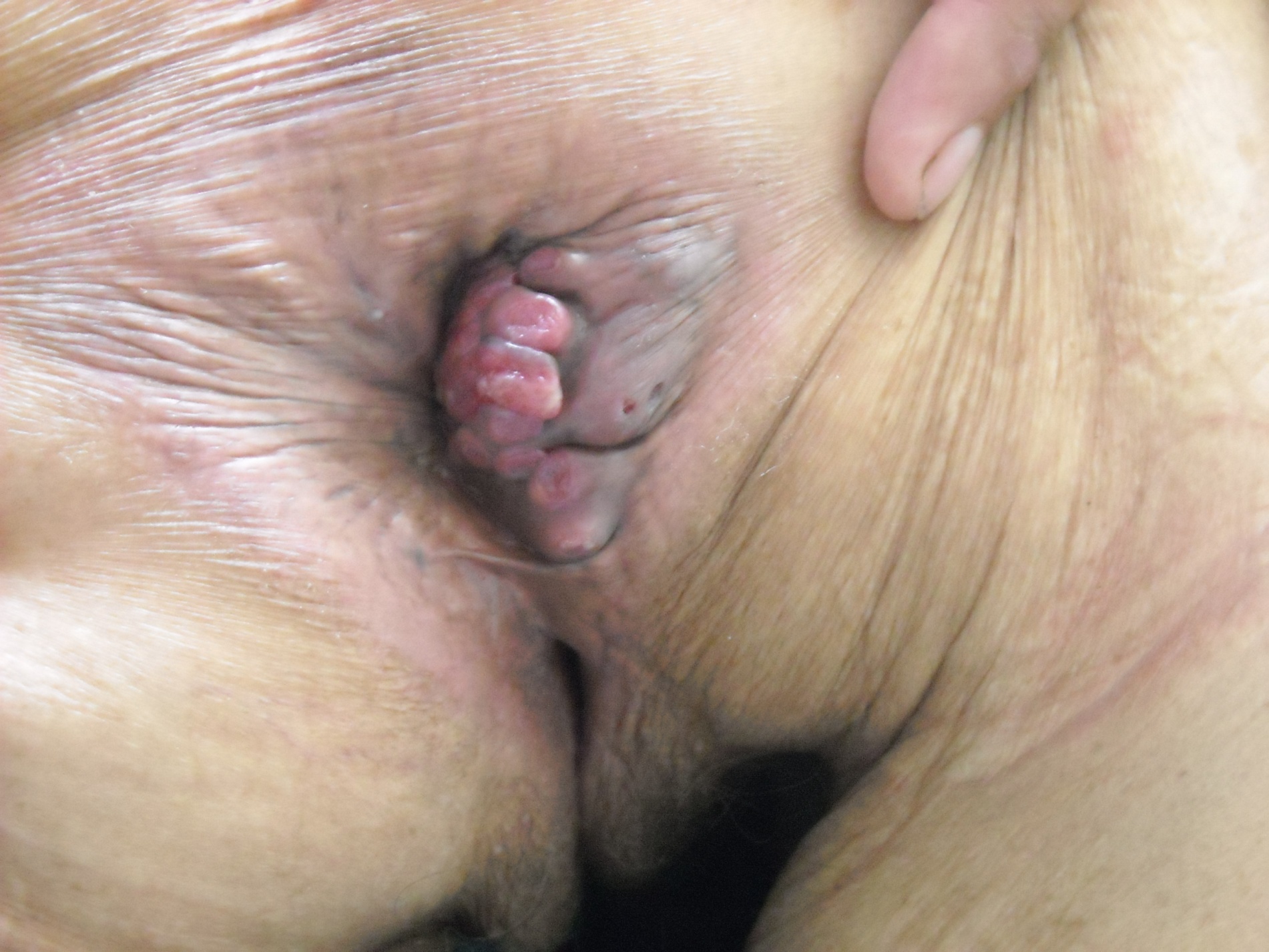 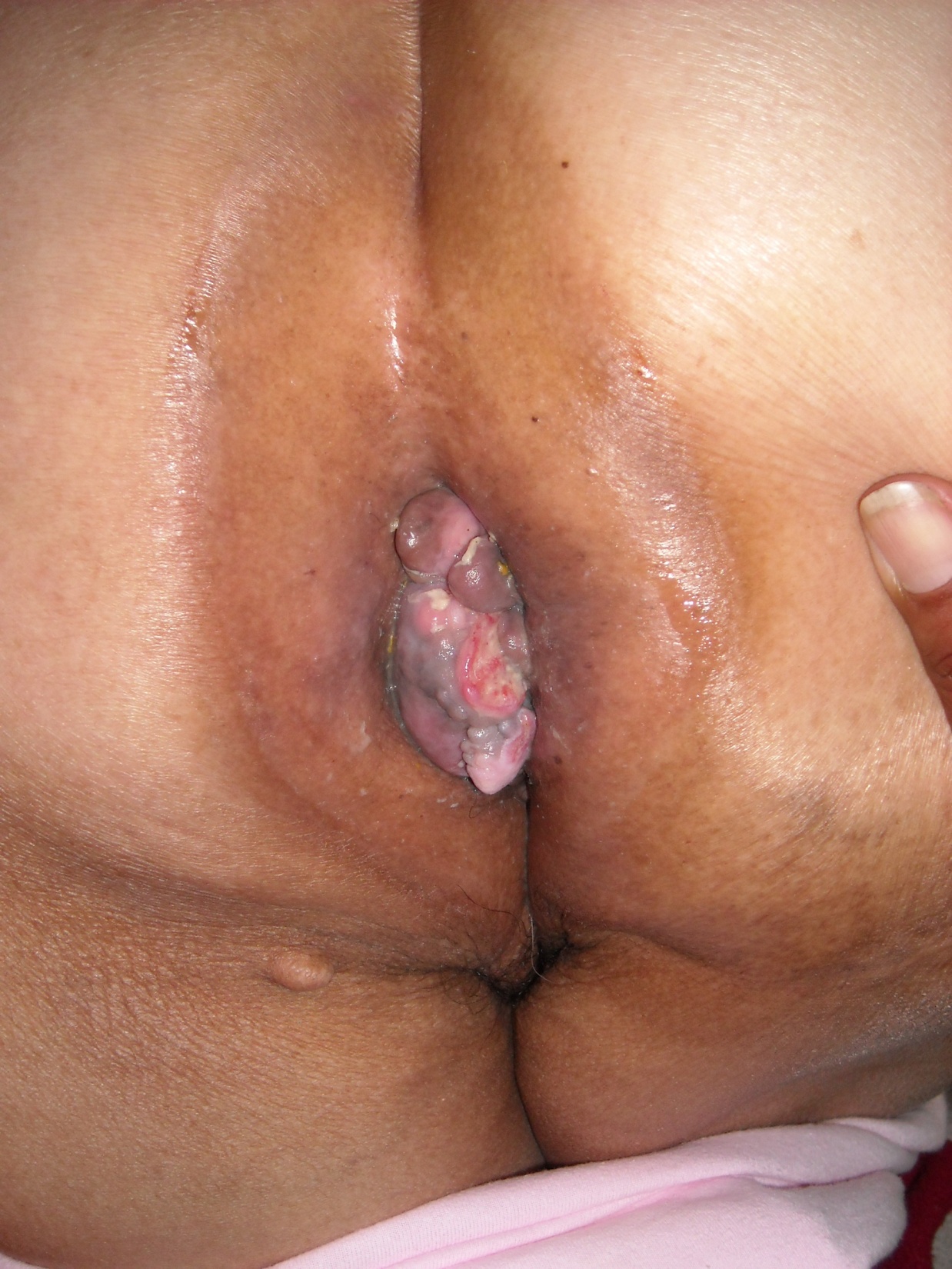 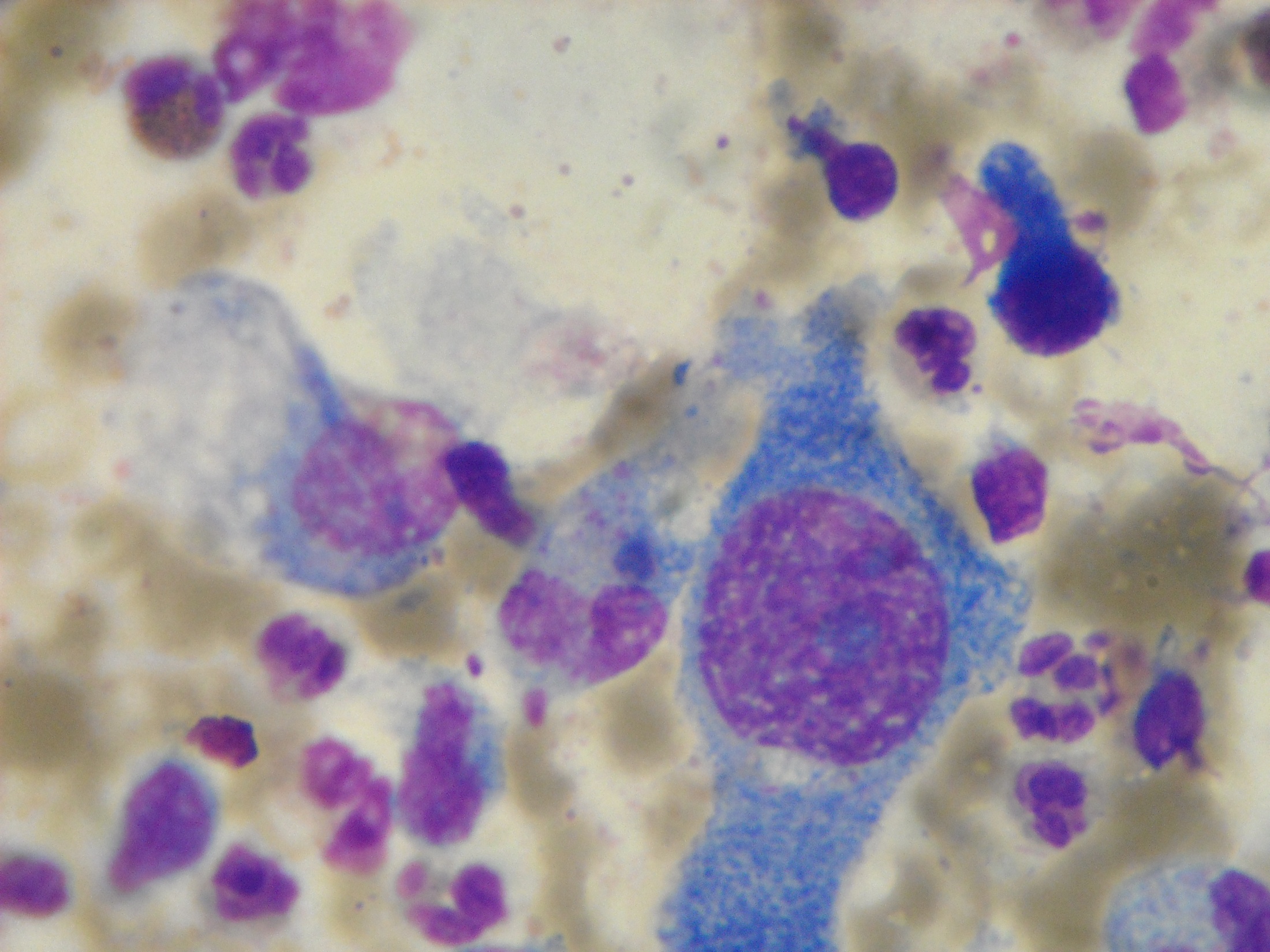 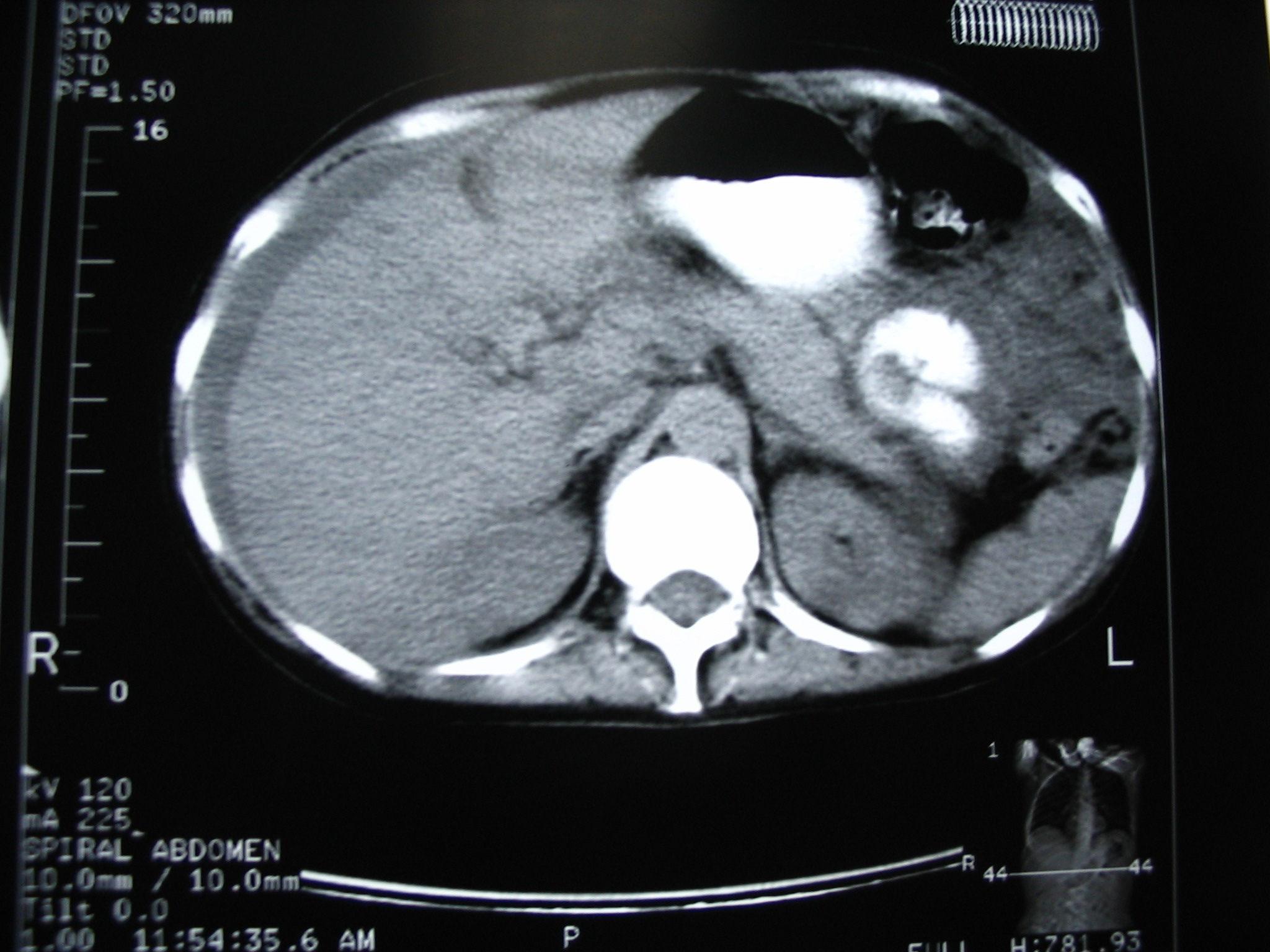 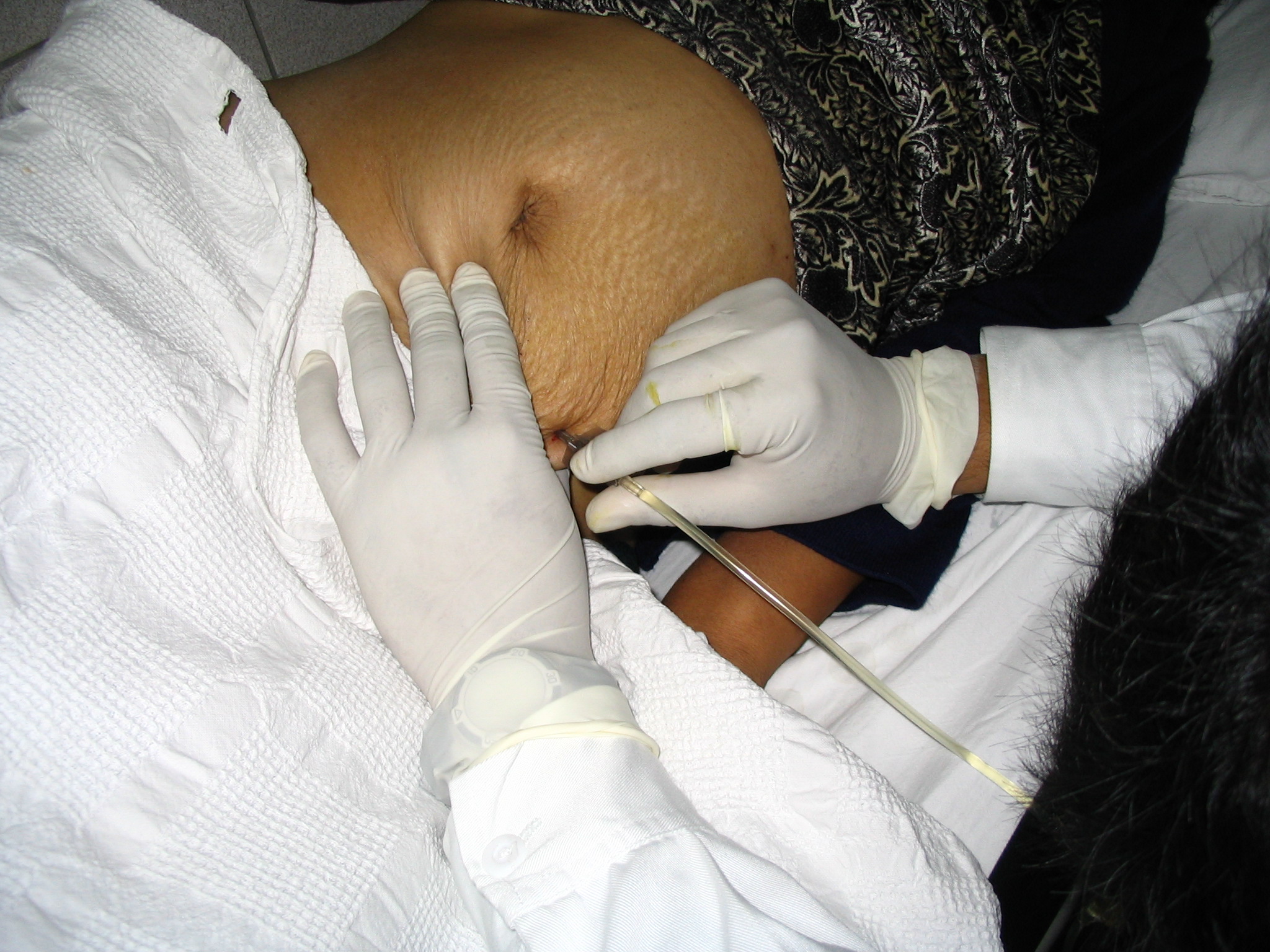 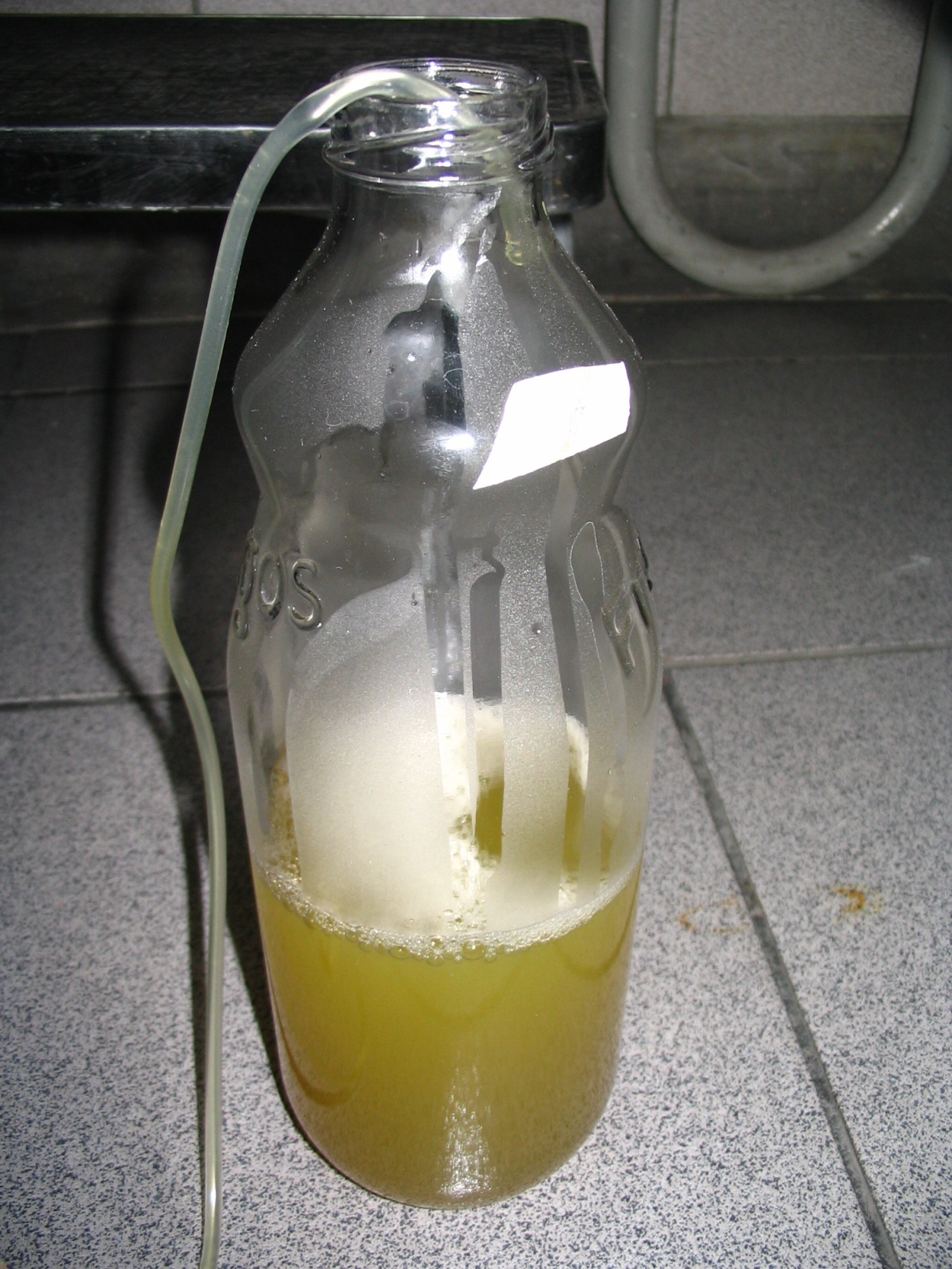 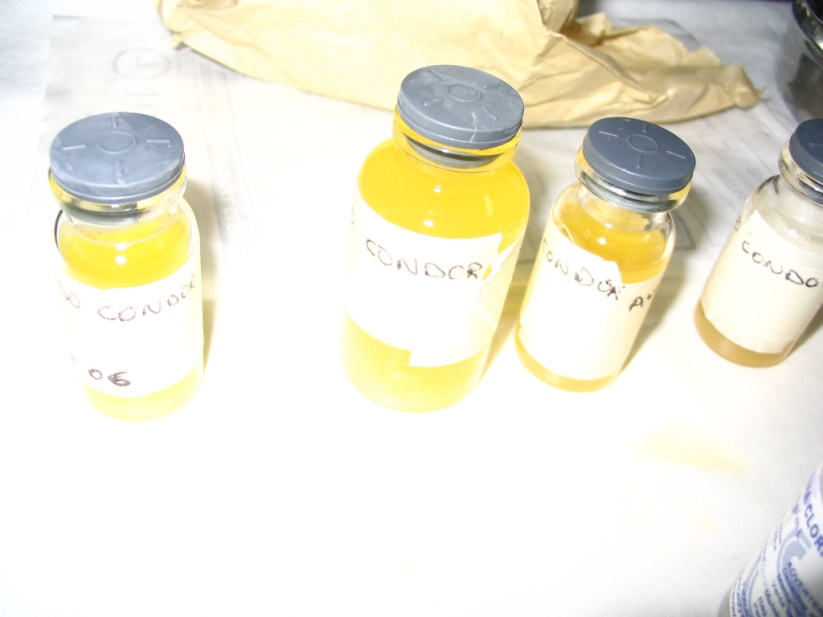 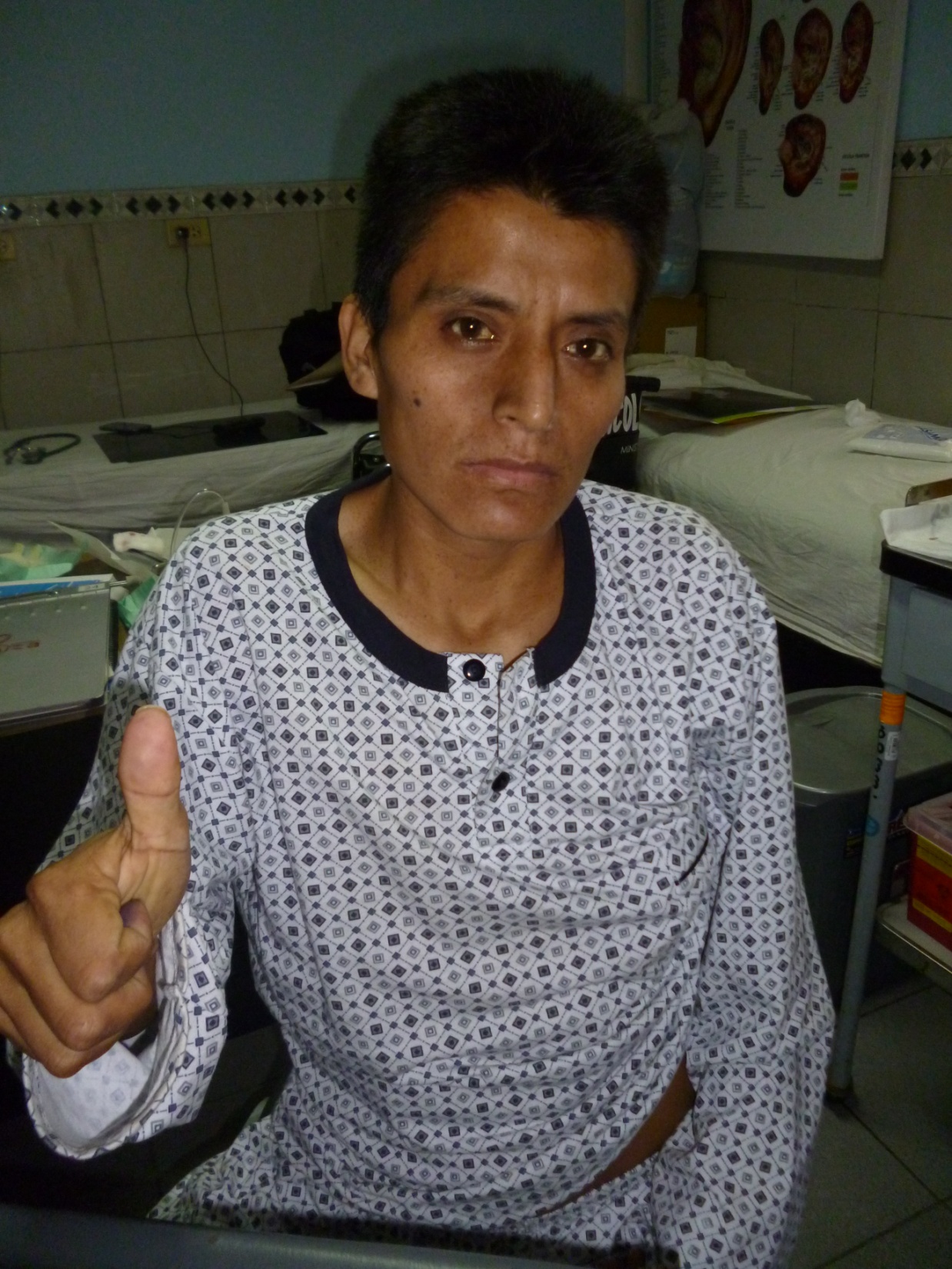 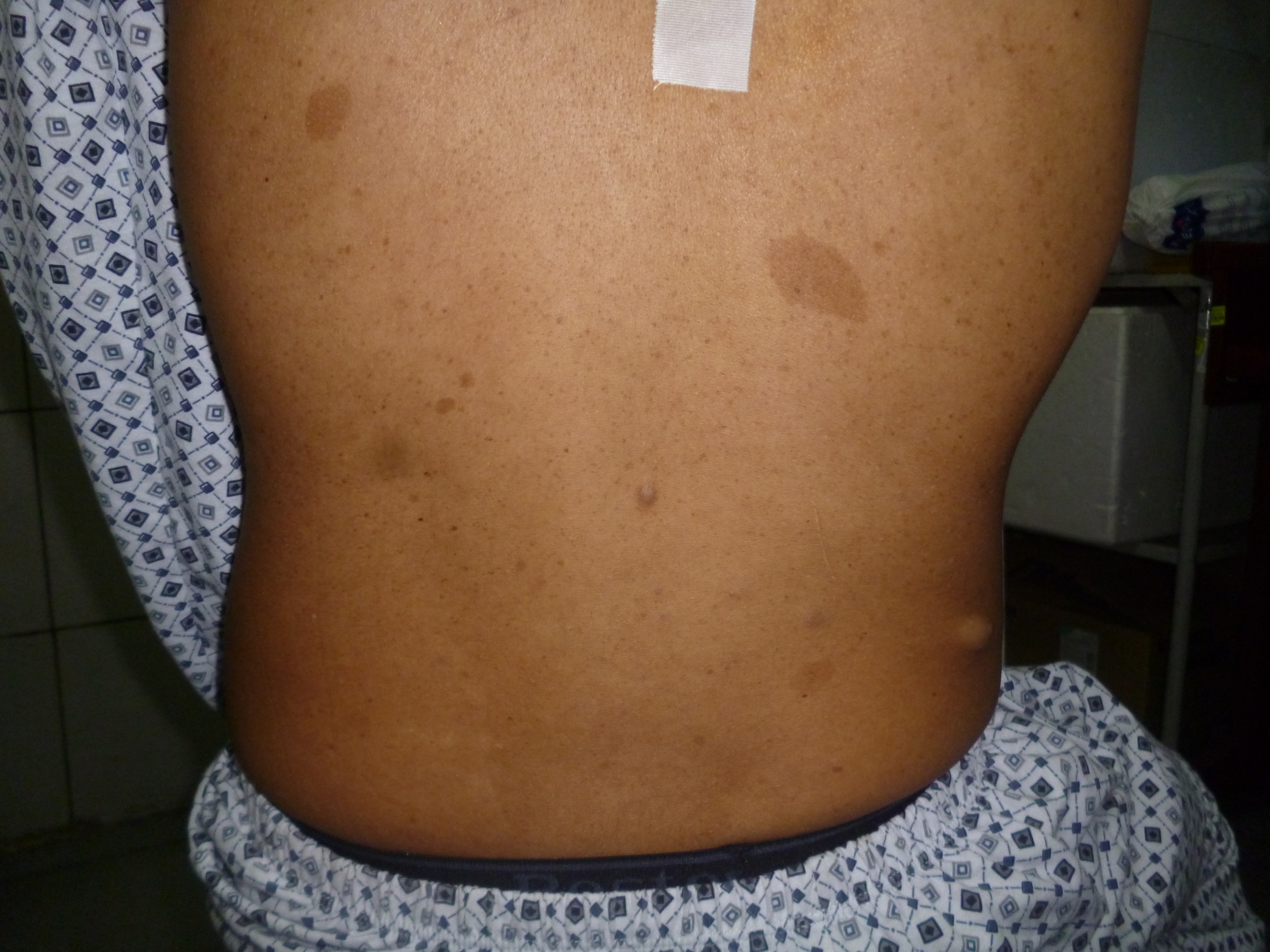 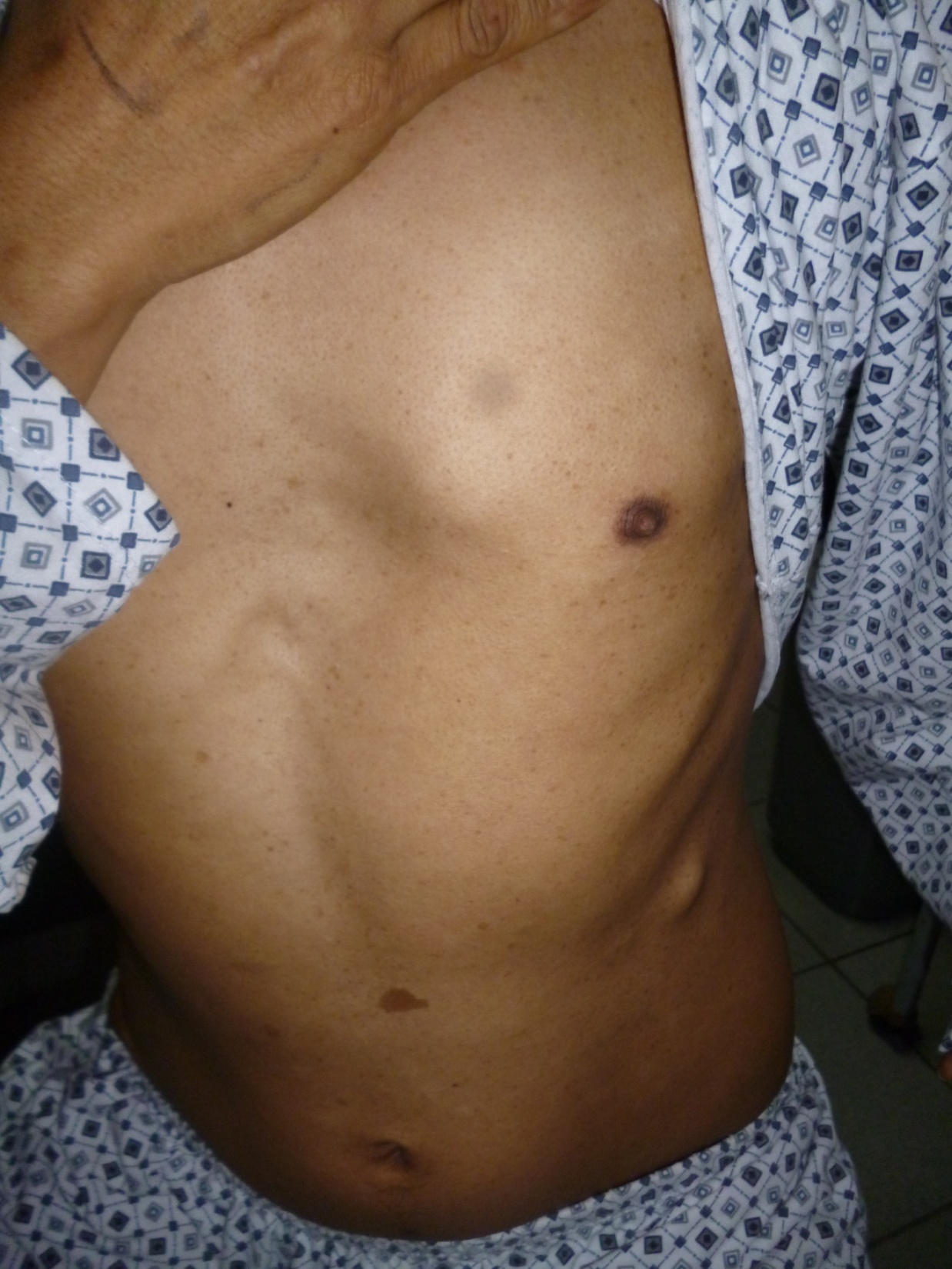 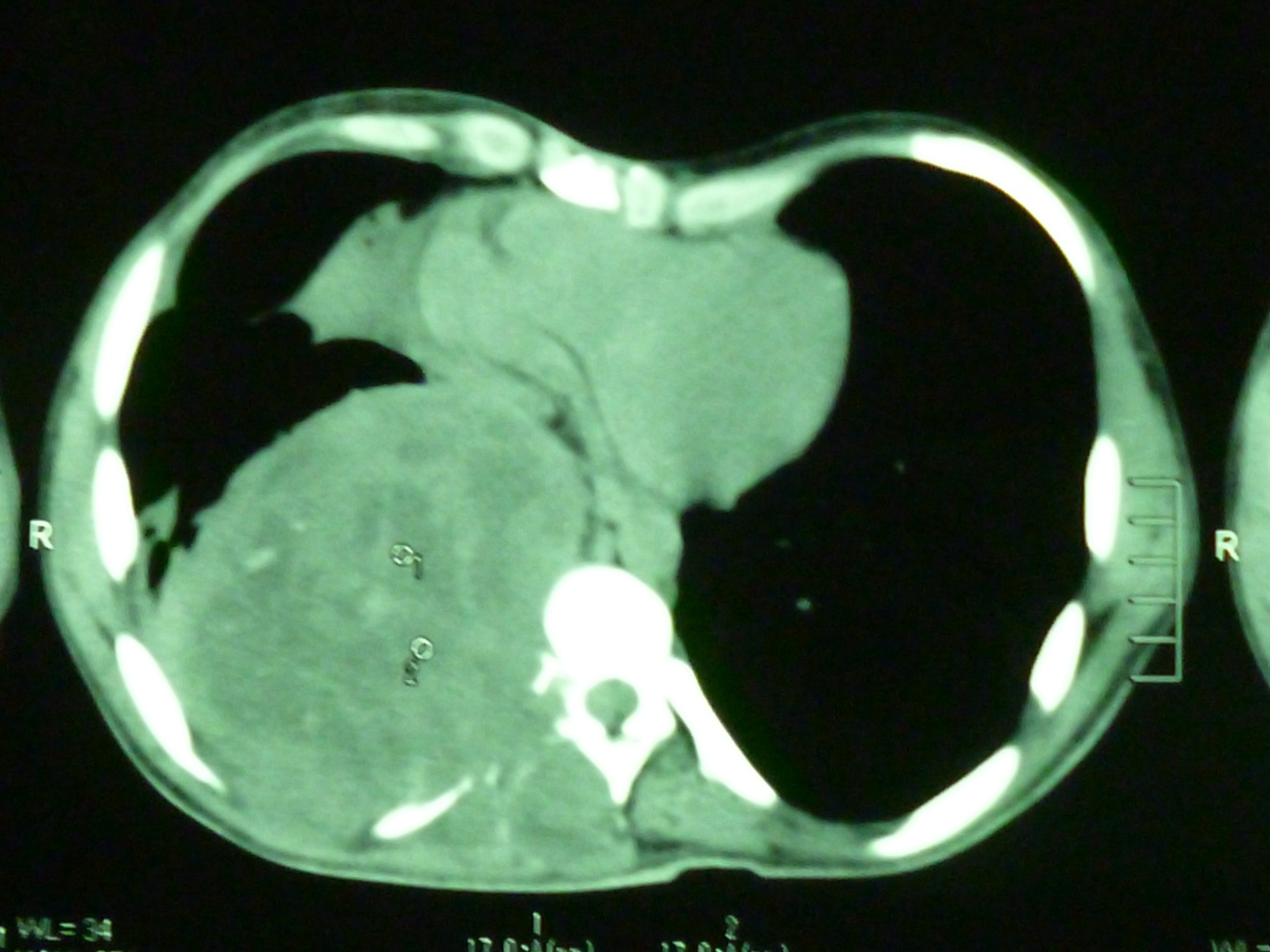 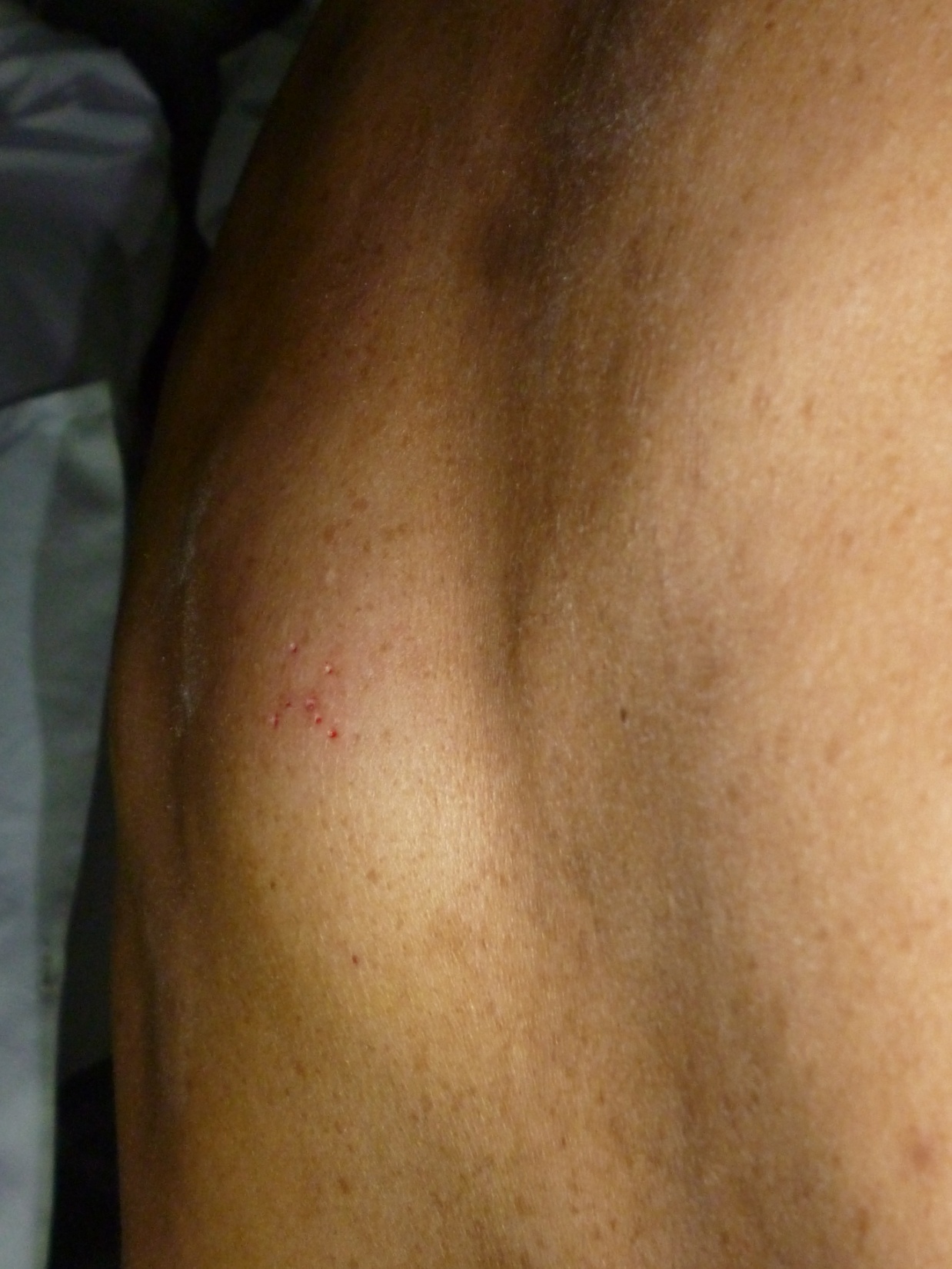 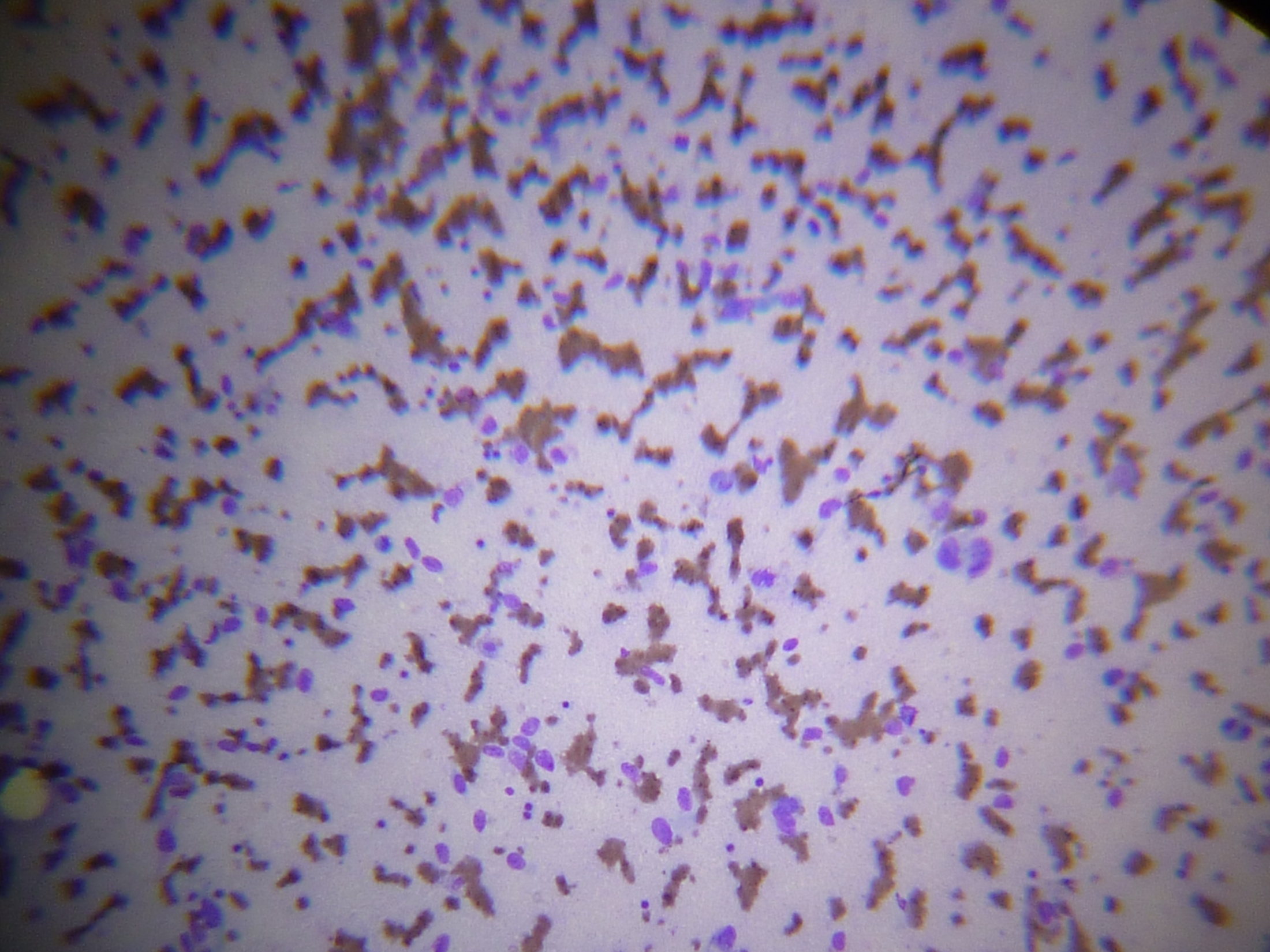 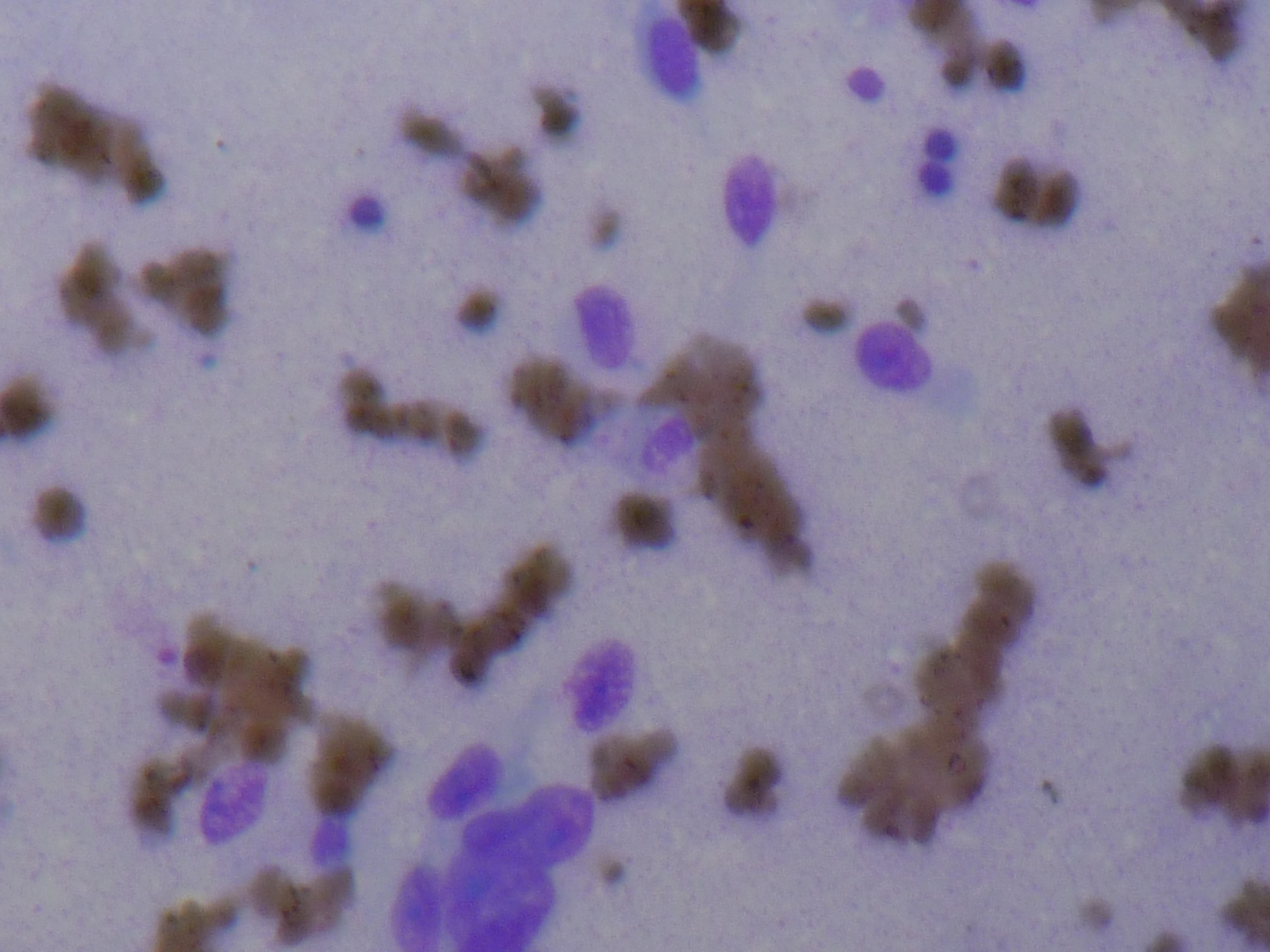 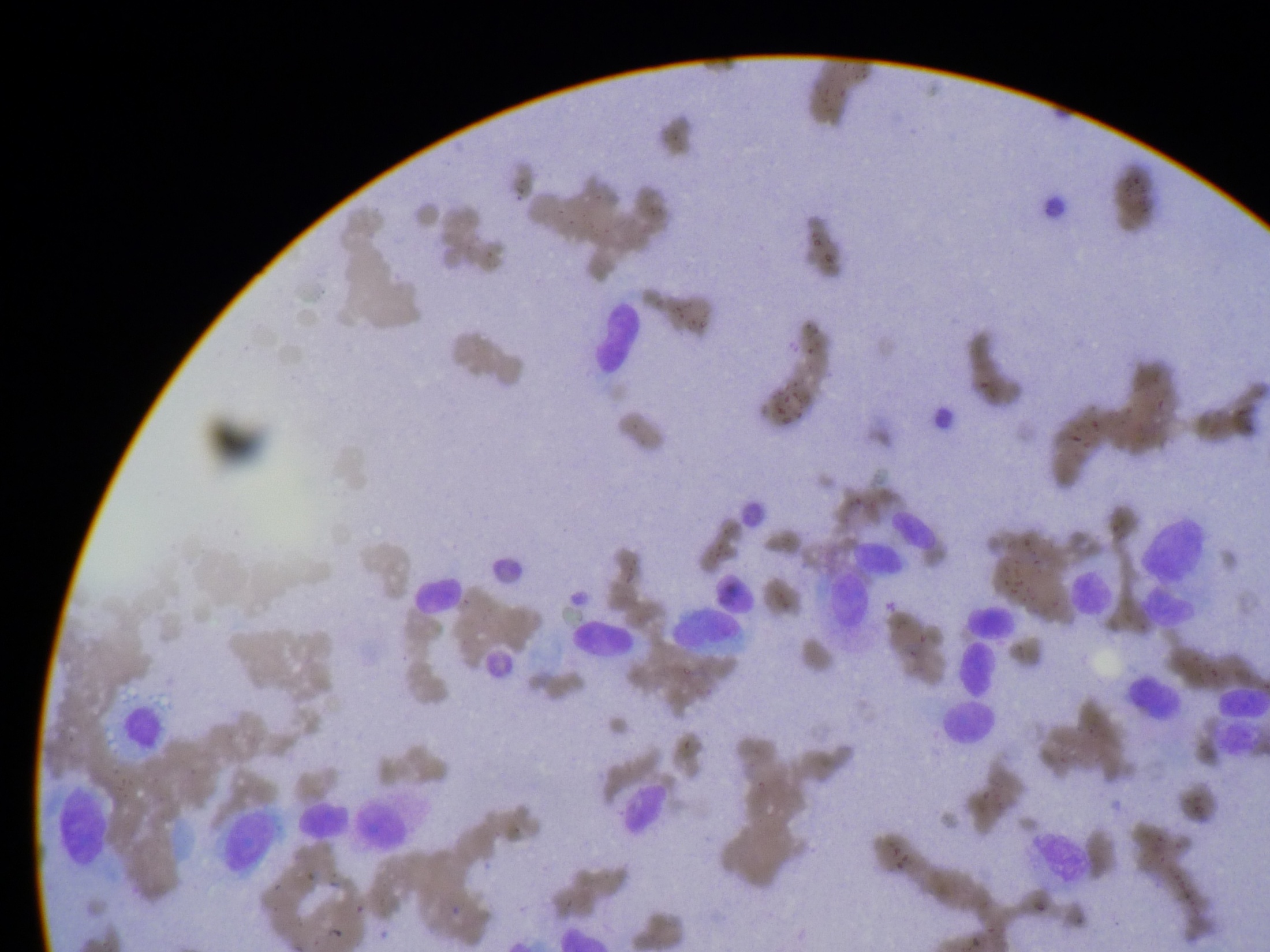 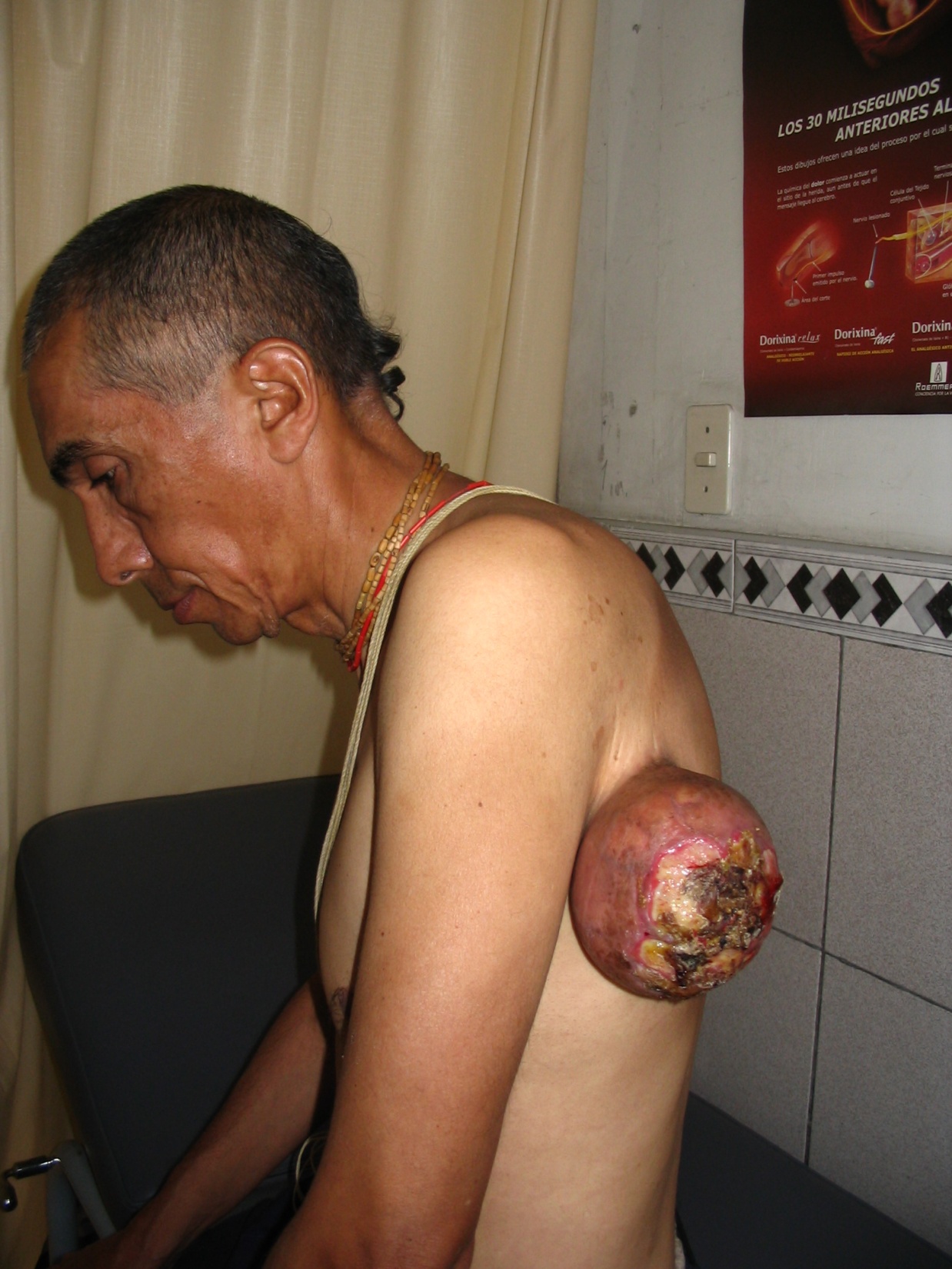 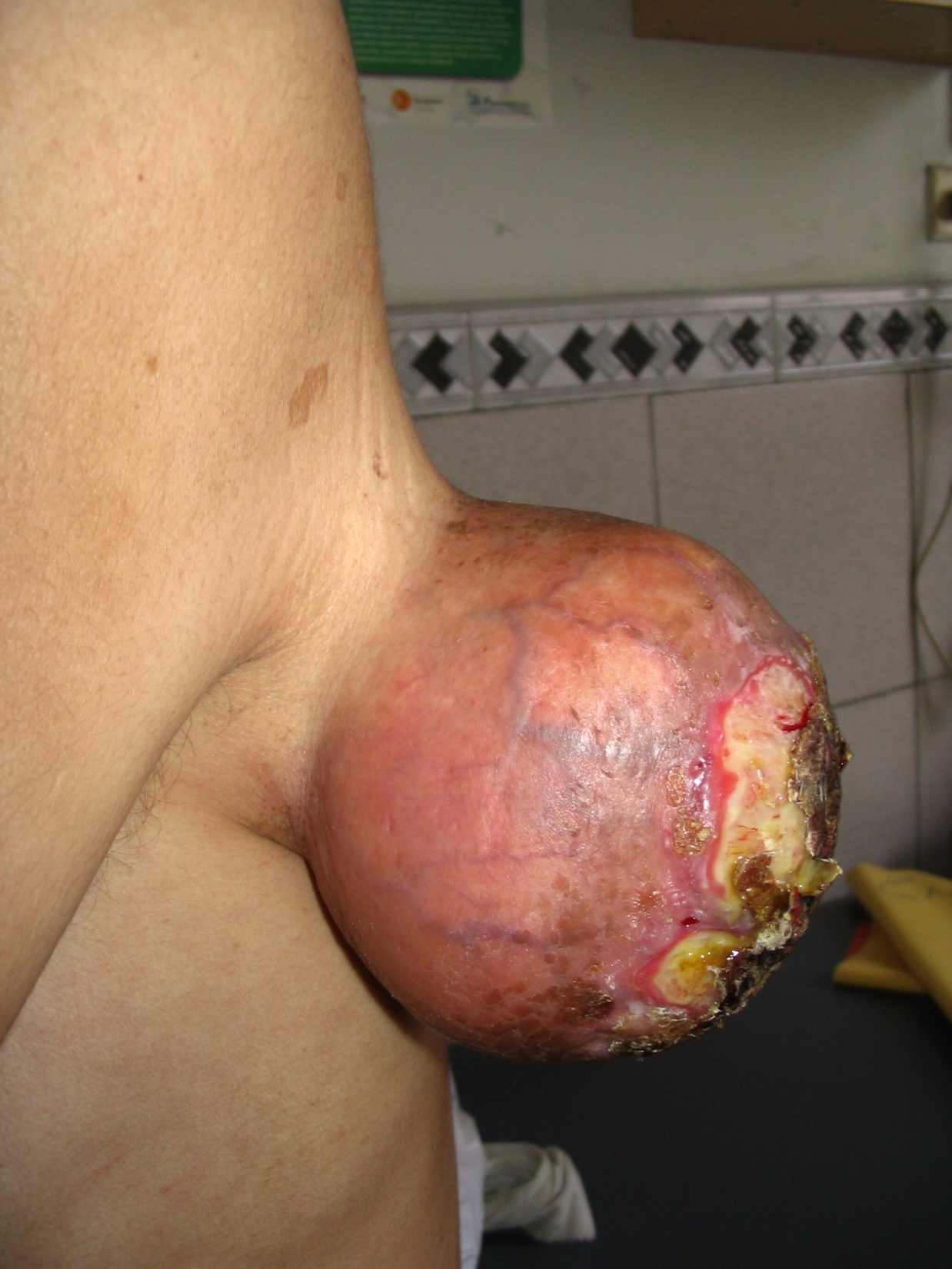 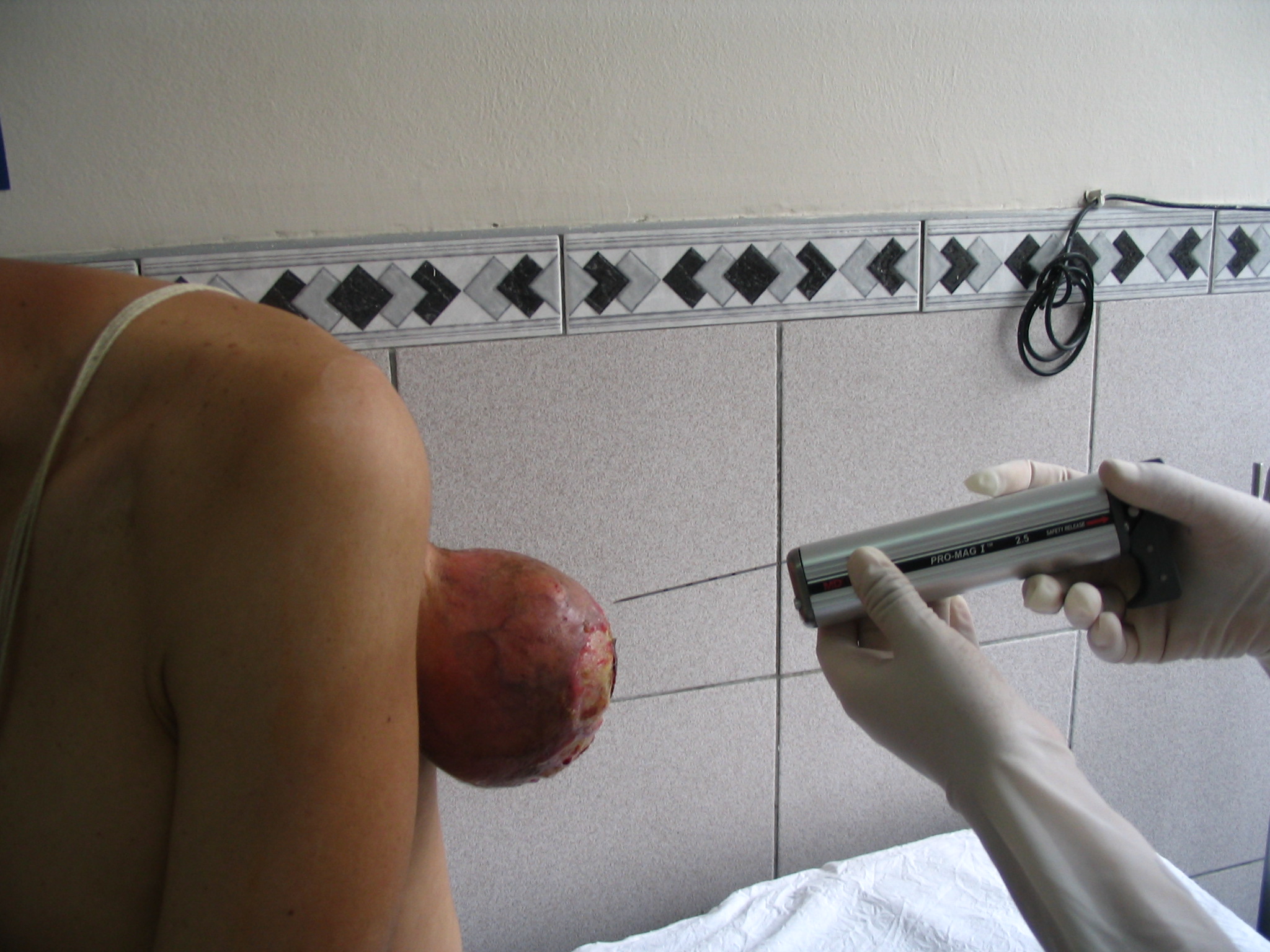 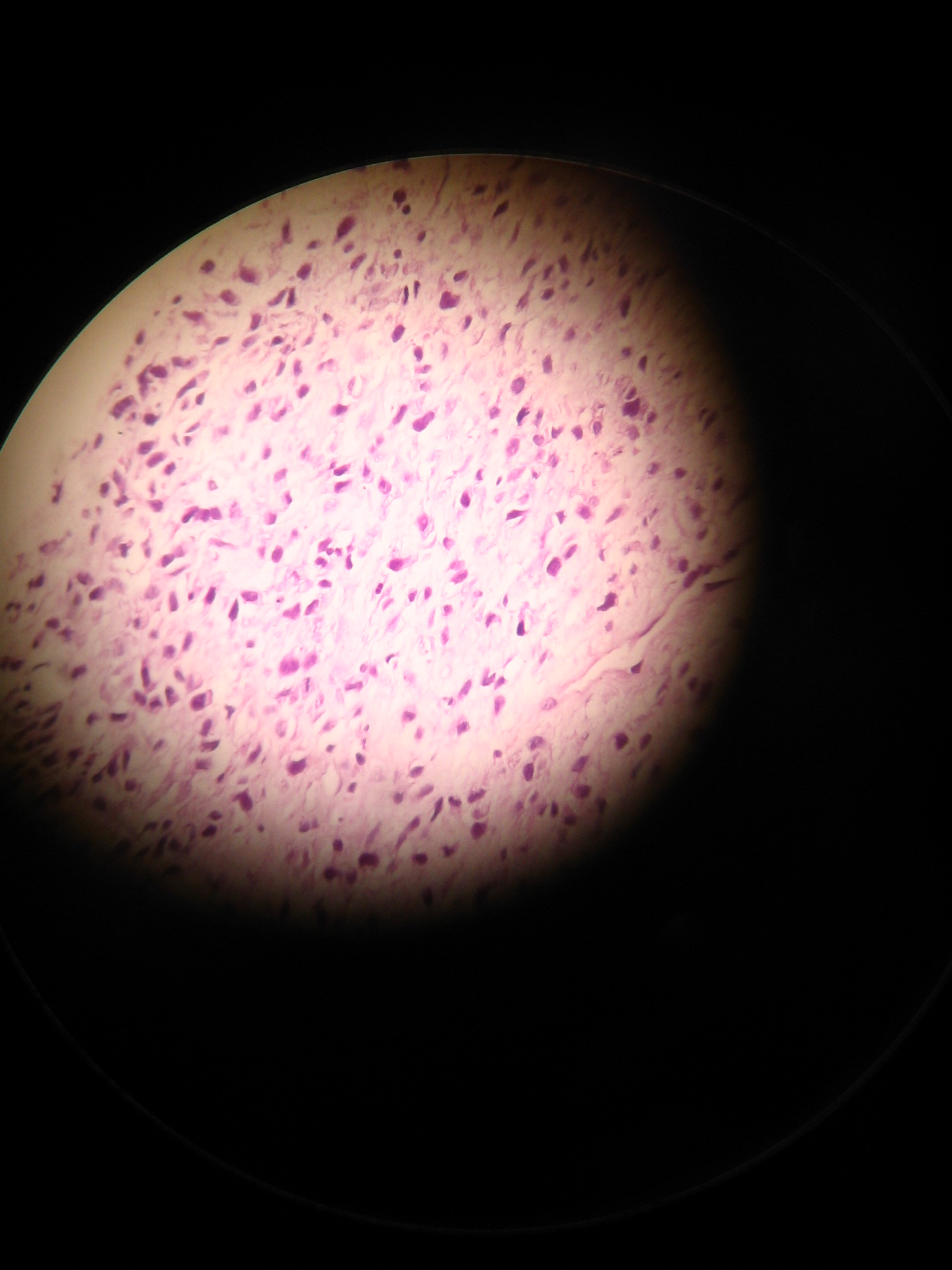 EXAMENES  CLAVES  PARA EL DIAGNOSTICO
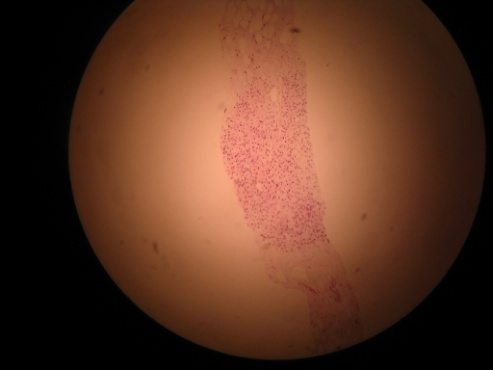 Bx  I-E
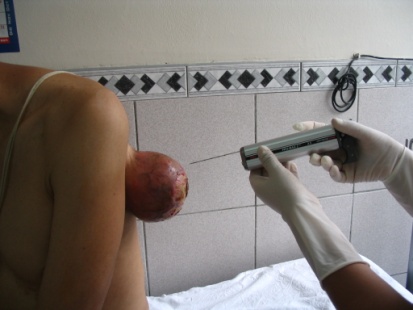 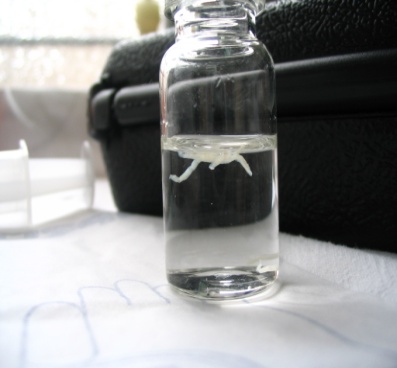 Bx.
CORE
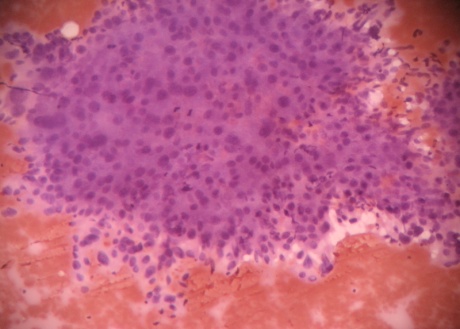 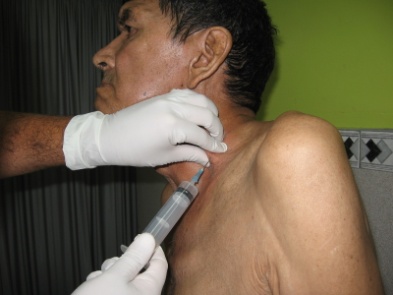 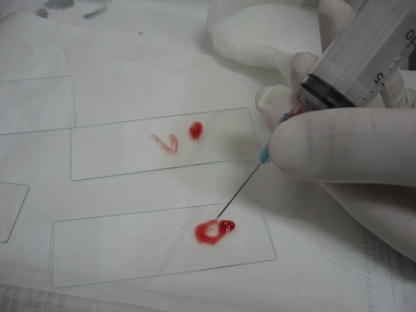 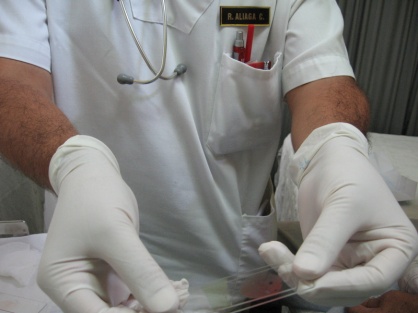 BAAF
HE
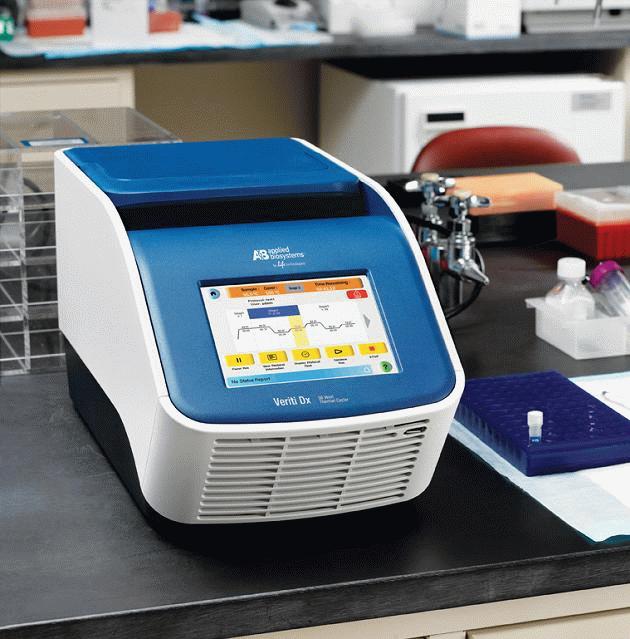 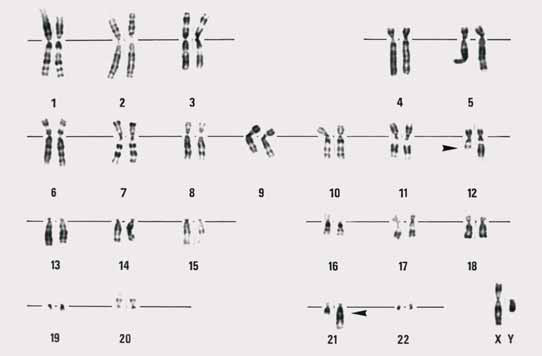 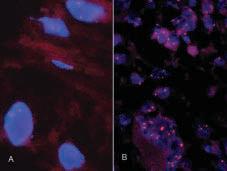 EST- GENETICO y 
Molecular
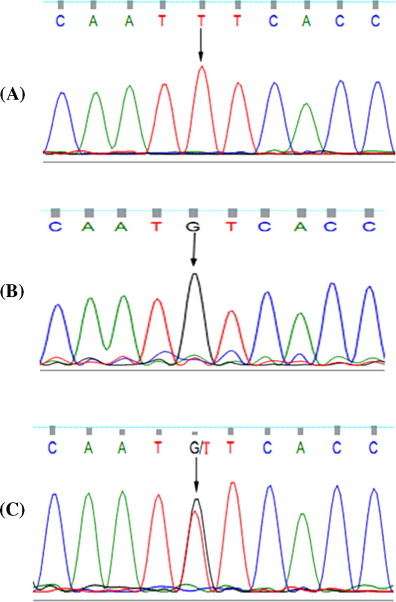 FISH
CARIOTIPO
PCR
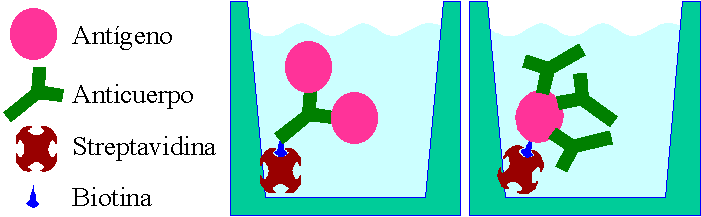 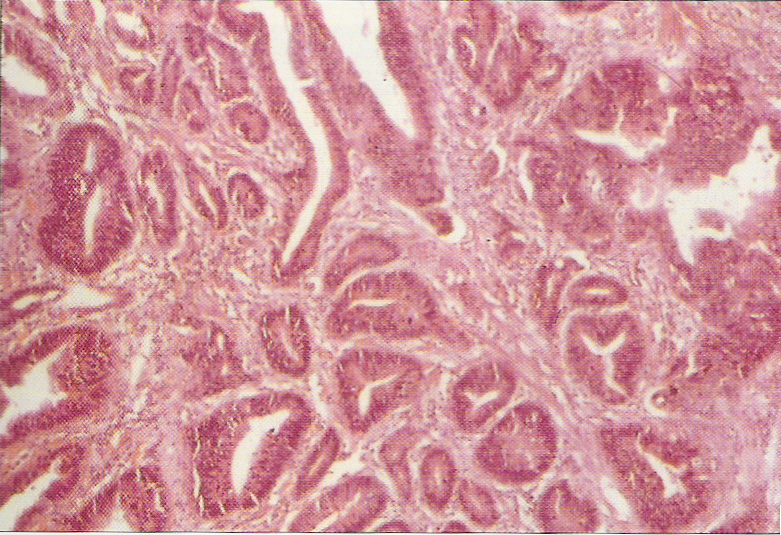 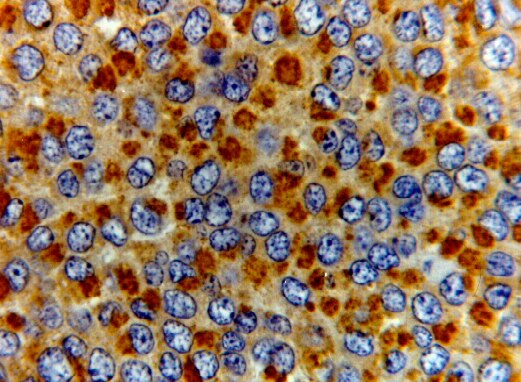 Parafina
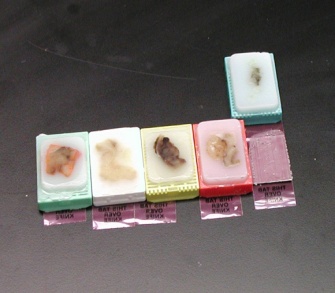 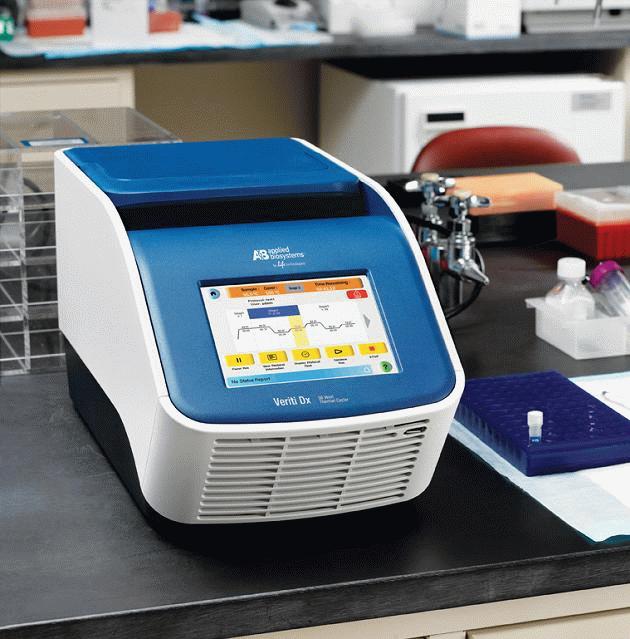 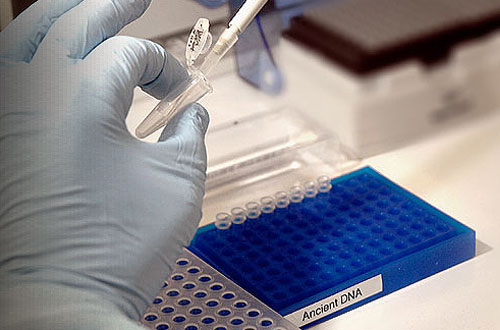 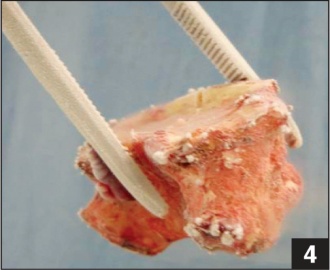 Extracción DNA
PCR
Tumor fresco
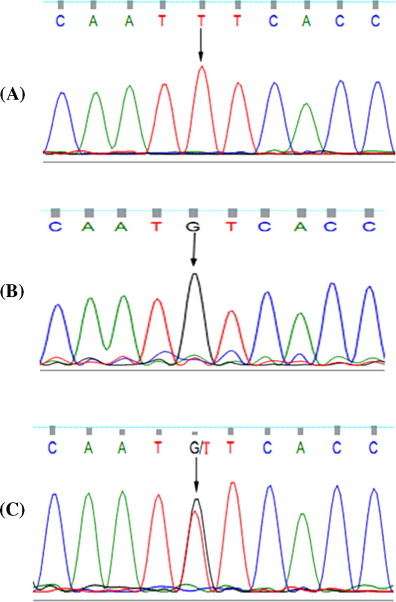 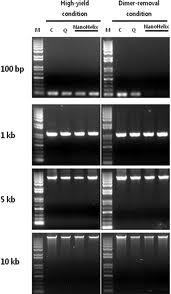 Secuenciación
Electroforesis
Caso clínico
Clínica
Laboratorio 
Imágenes 
Procedimientos Diagnósticos.
Biopsias –HE –PAP---histoquimicas .
Inmunohistoquimicas – citometría flujo   
   FISH .. PCR ..  MICROARRAYS .
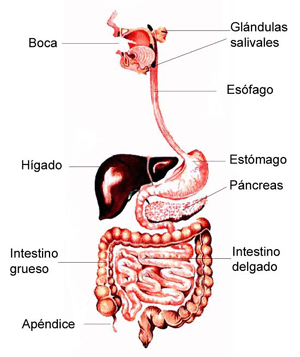 Tubo digestivo
ESTOMAGO
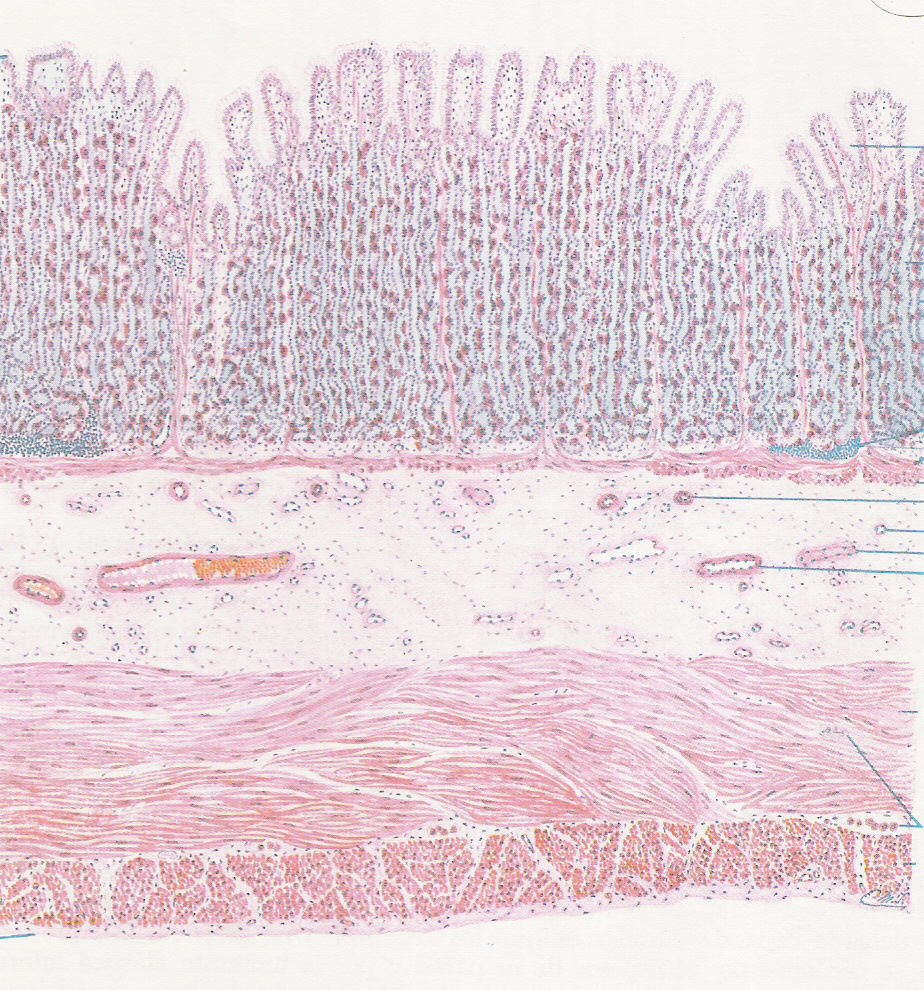 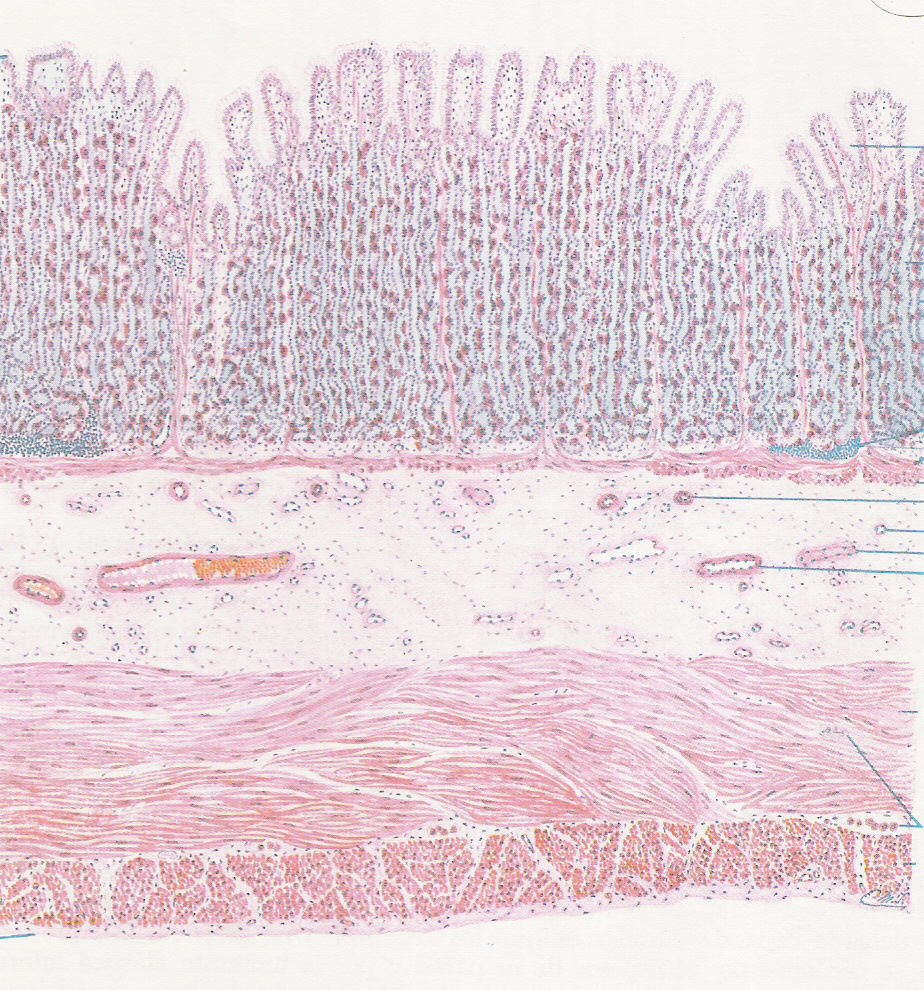 Carcinoma  CK+
NM Neuroendocrina 
Sinaptofisina +
Linfoma  ACL. CD45 +
Leiomiosarcoma 
Actina .vimentina +
GIST  CD 117+
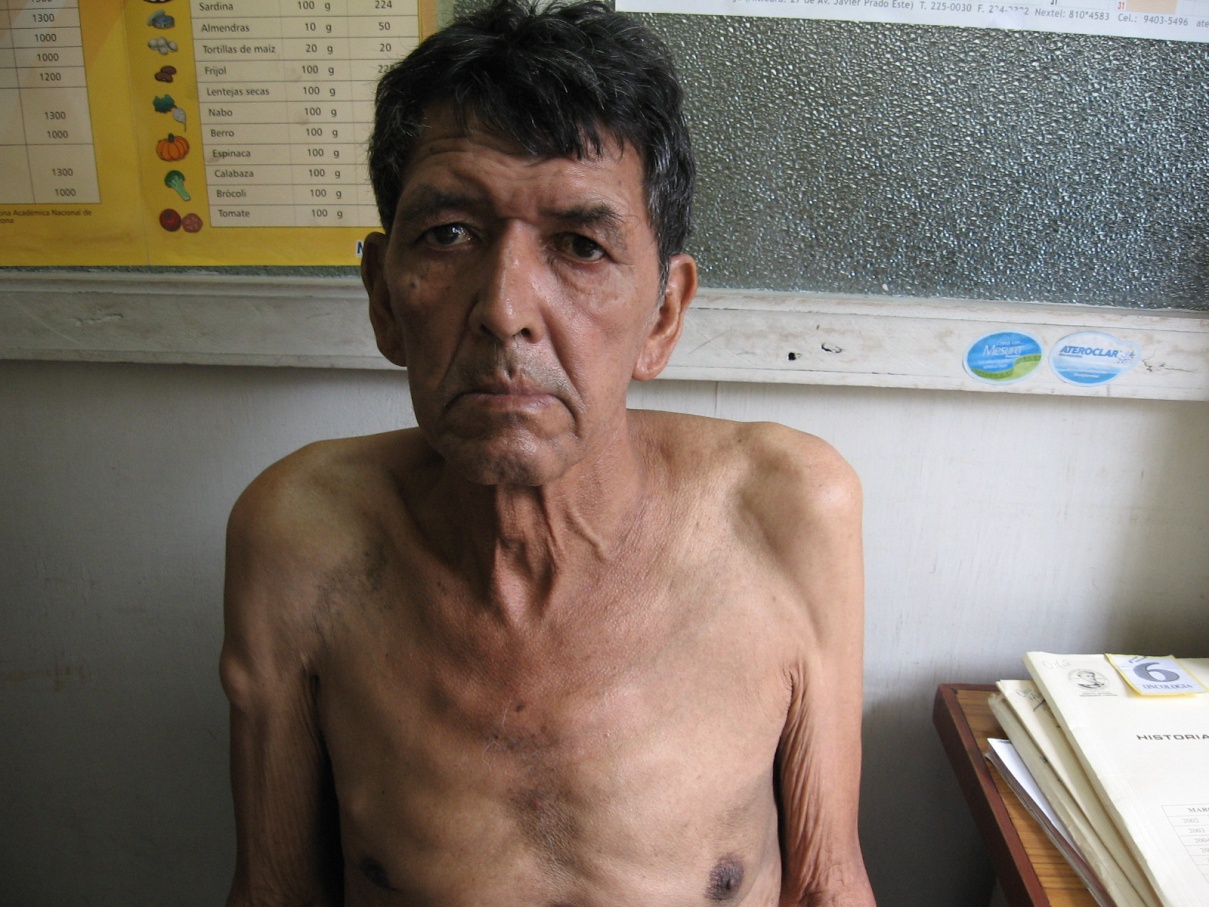 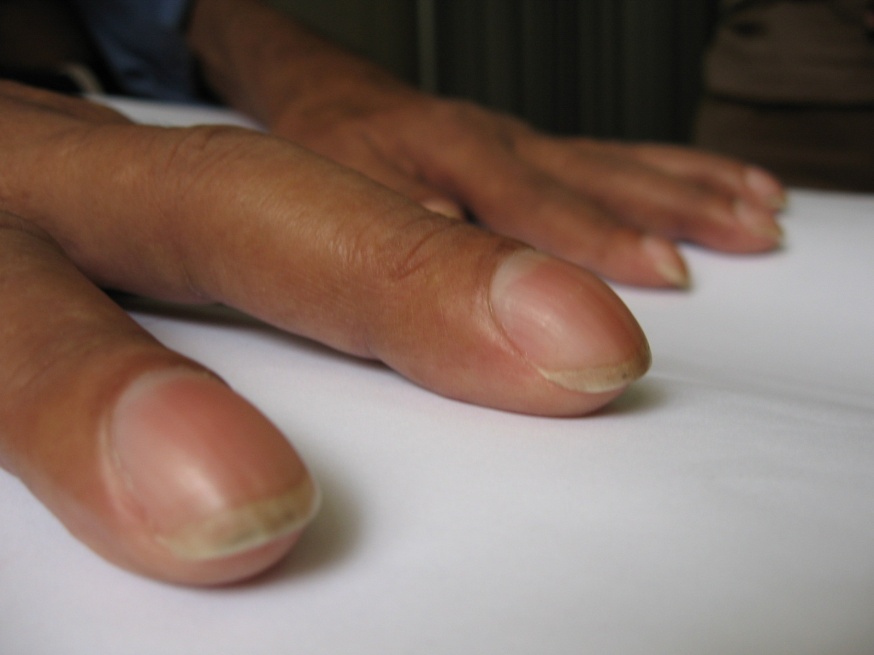 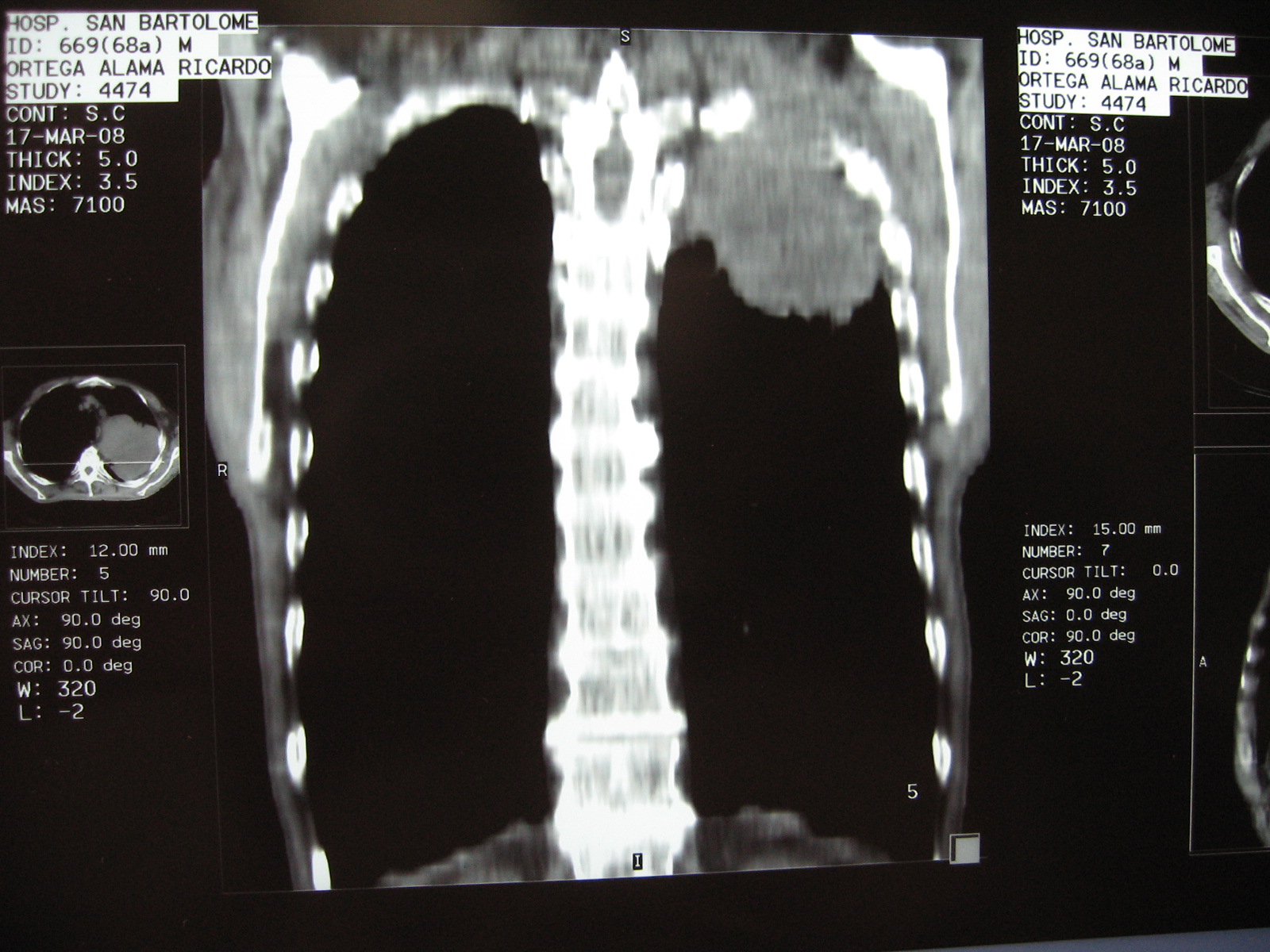 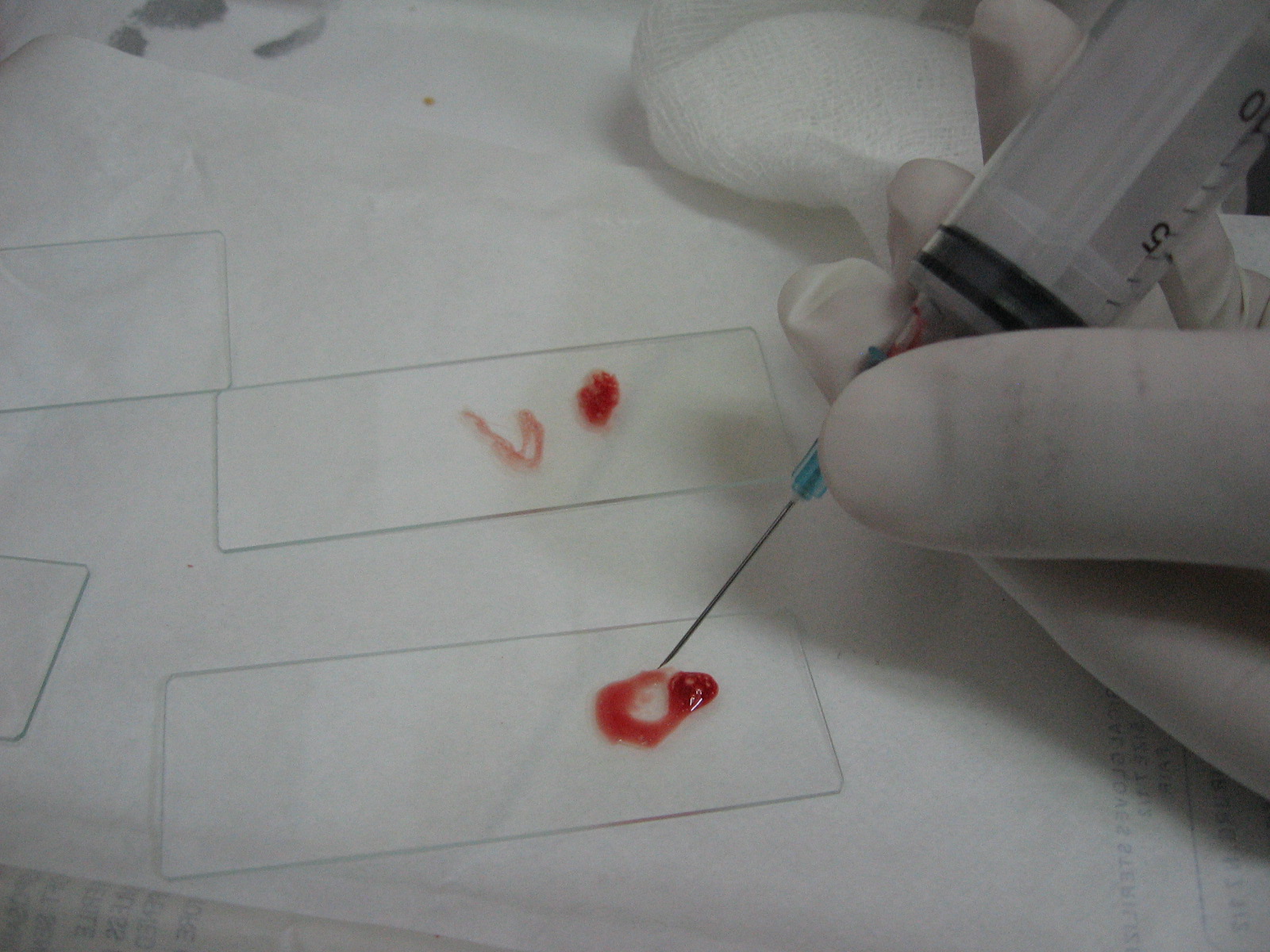 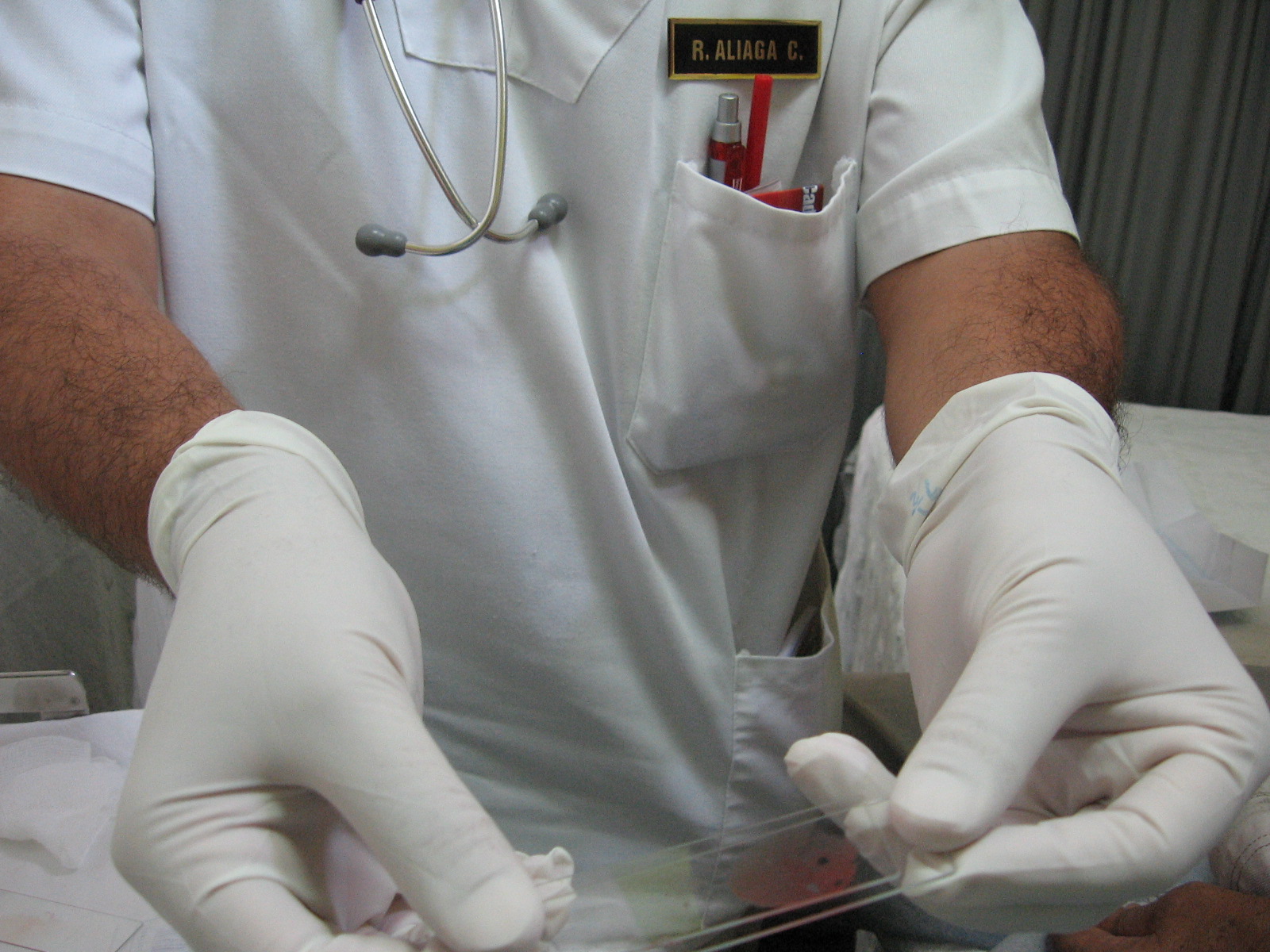 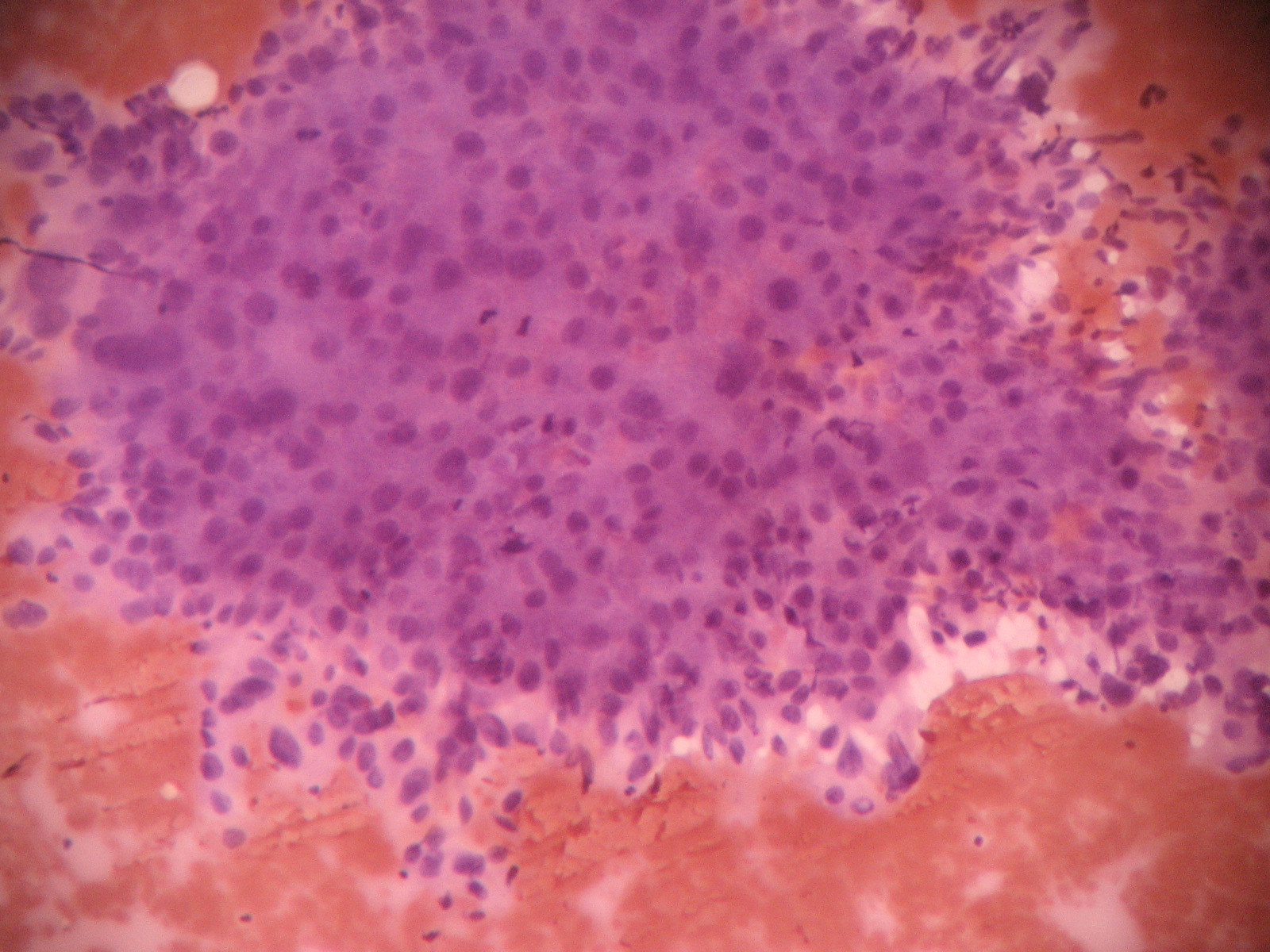 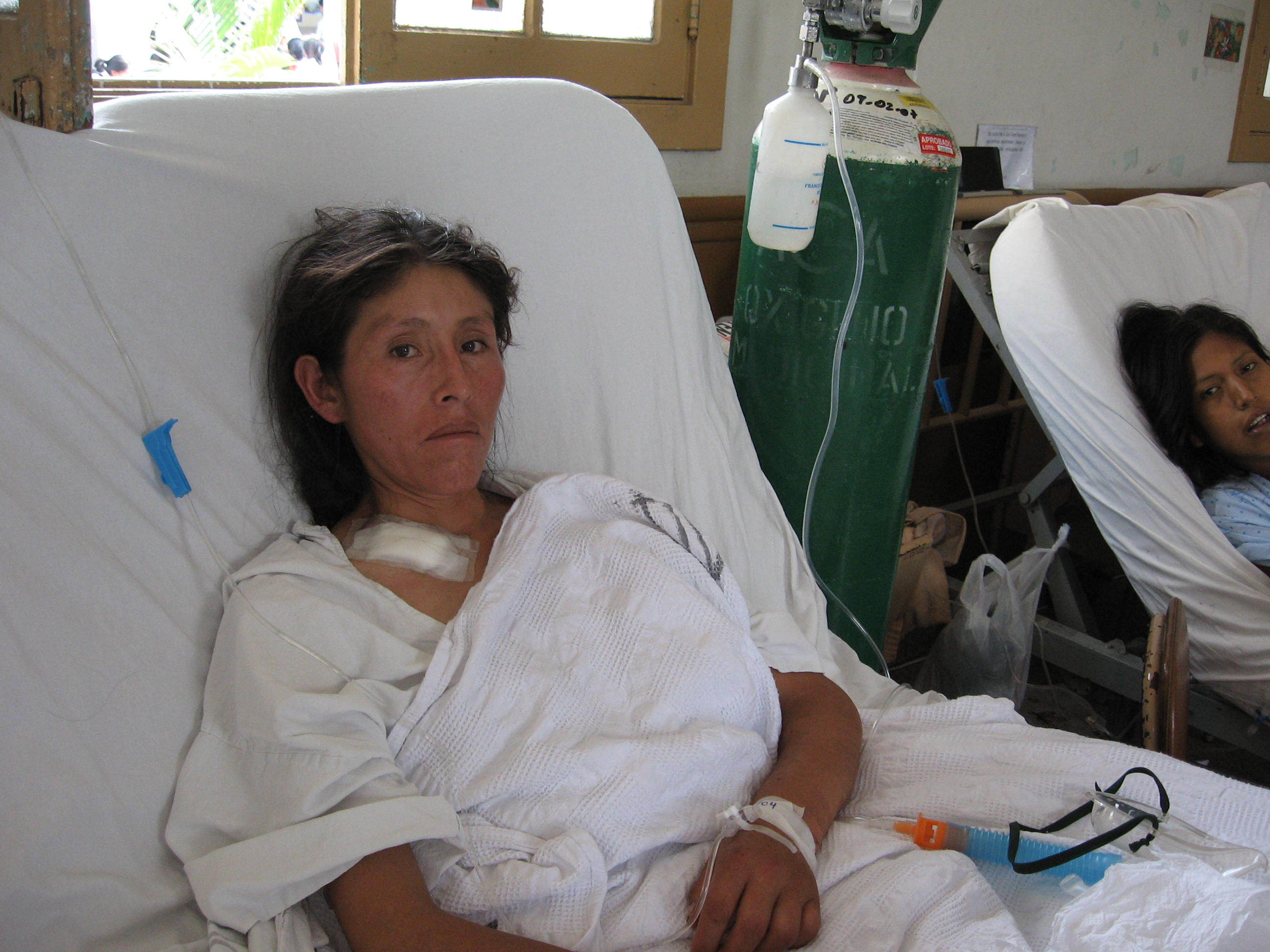 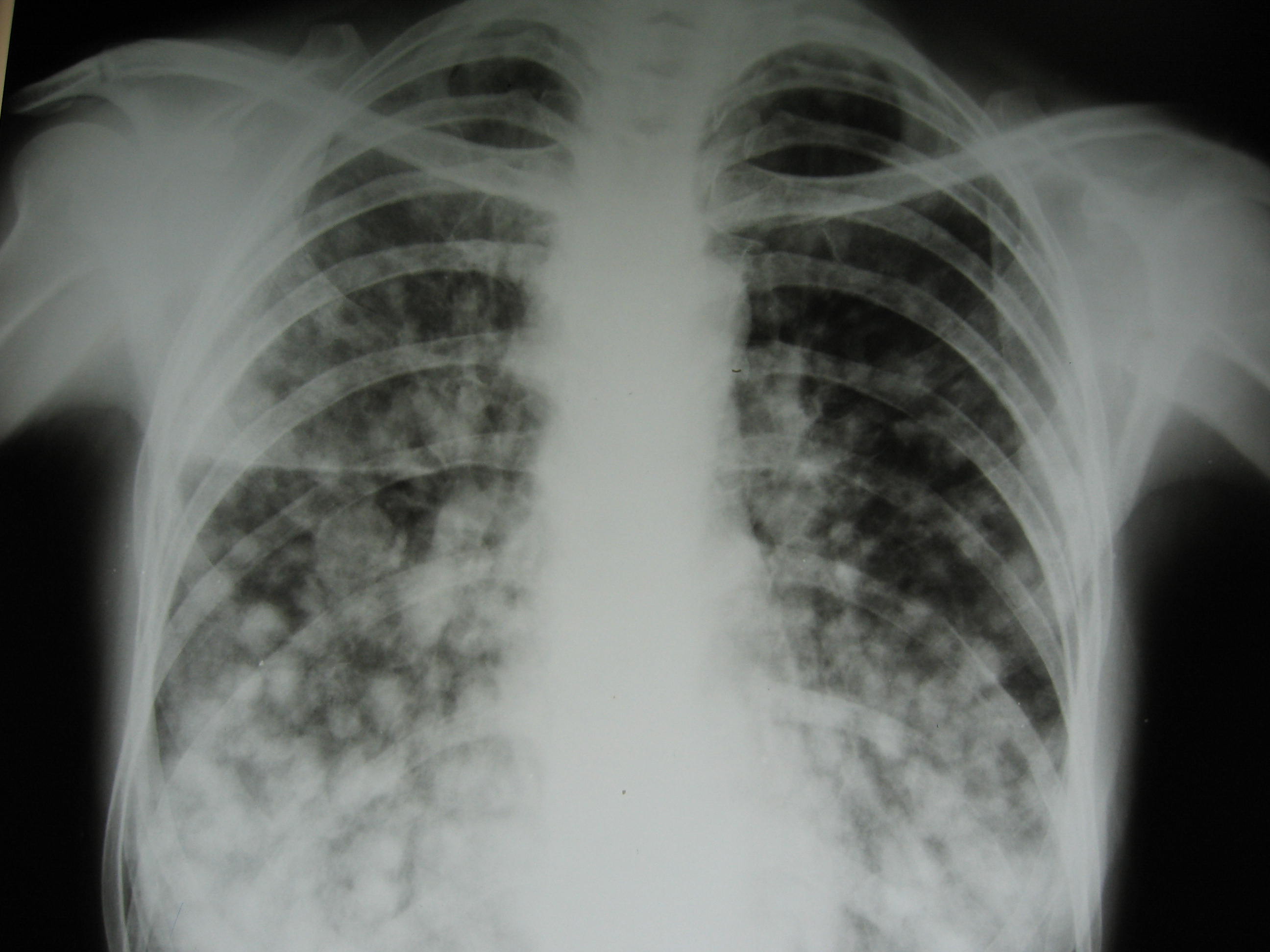 Dx Difer
TBC miliar
Hongos
Adenoca BAV
EC IBy II QTAdy Cisp-Vinorel. Esf F III  mx supv  Hota K. JCO 2004;22
- Est IALT con 1867 pac EC I ,II,IIIa Qx . QT Ady  aumen supe a 5años en 4 - 5%
QT CDDP+Gencita,CDDP+pacli,CDDP+Docet, Carbo+pacli 1207 pac  No presentaron diferencias en cuanto a supervivencia o tasa resp  SCHILLER Nejm2002
La tasa de resp con DOCETAXEL 75 mg/m2 en 2da linea es 5-8% pero mejor  superv media al año 7,5 vs 4,6 mes con sopo  Shepherd JCO 2000 :18
El indice de resp est F III con Erlotinib  fue 8,9 %             Shepherd FA  N Engl J Med 2005 jul.                               (                     )
Pemetrexed.
Desp 2da línea Erlotinib en estu con 731 pac la superv global media fue 6,7 vs 4,7 . La libre progre fue 2,23 vs l,84 meses Shepherd FA NEJM 2005 JUL.
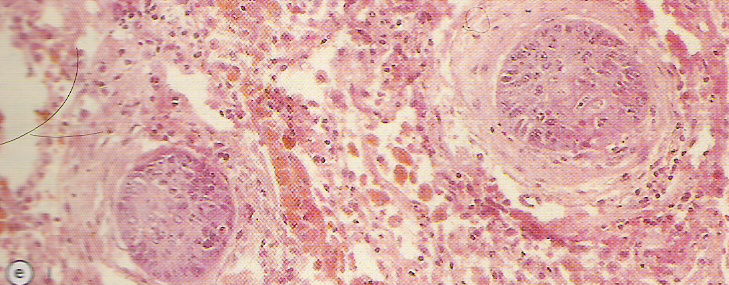 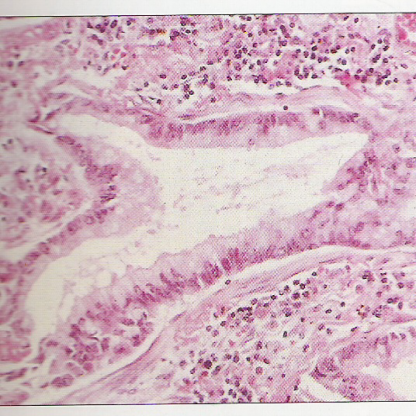 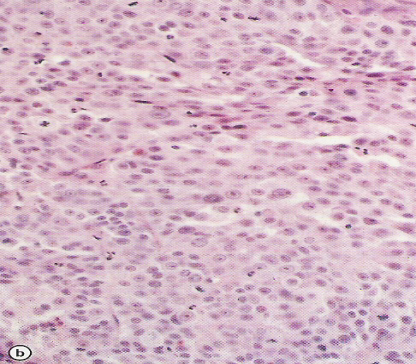 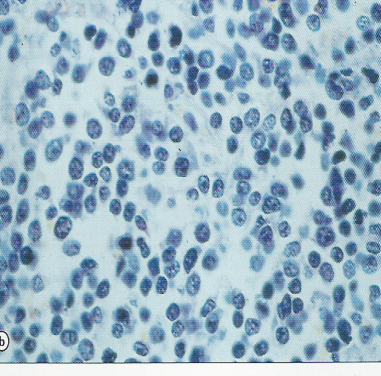 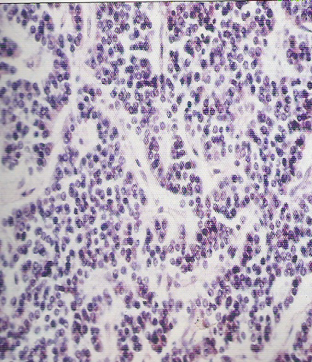 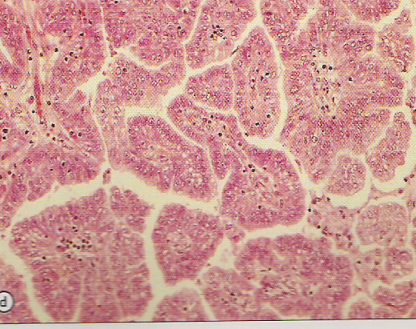 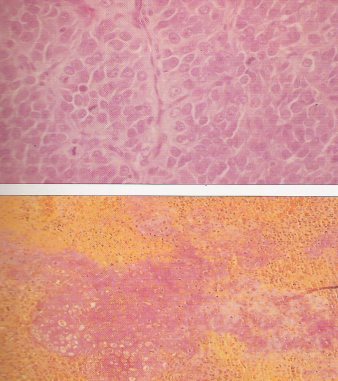 QT
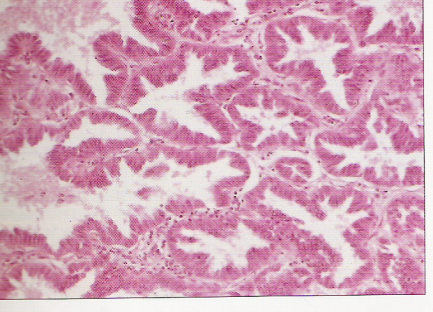 angio
RT
Tera  B
Y
QT+ Bevacizumab aum Superv 
Glob 2,4 mes  Sandler NEJM 2006 dic
QX
Res Inm
CK7,CK20,TTF 1, CDX-2
Mutaciones
Tumor pulmonar (NSCLC)
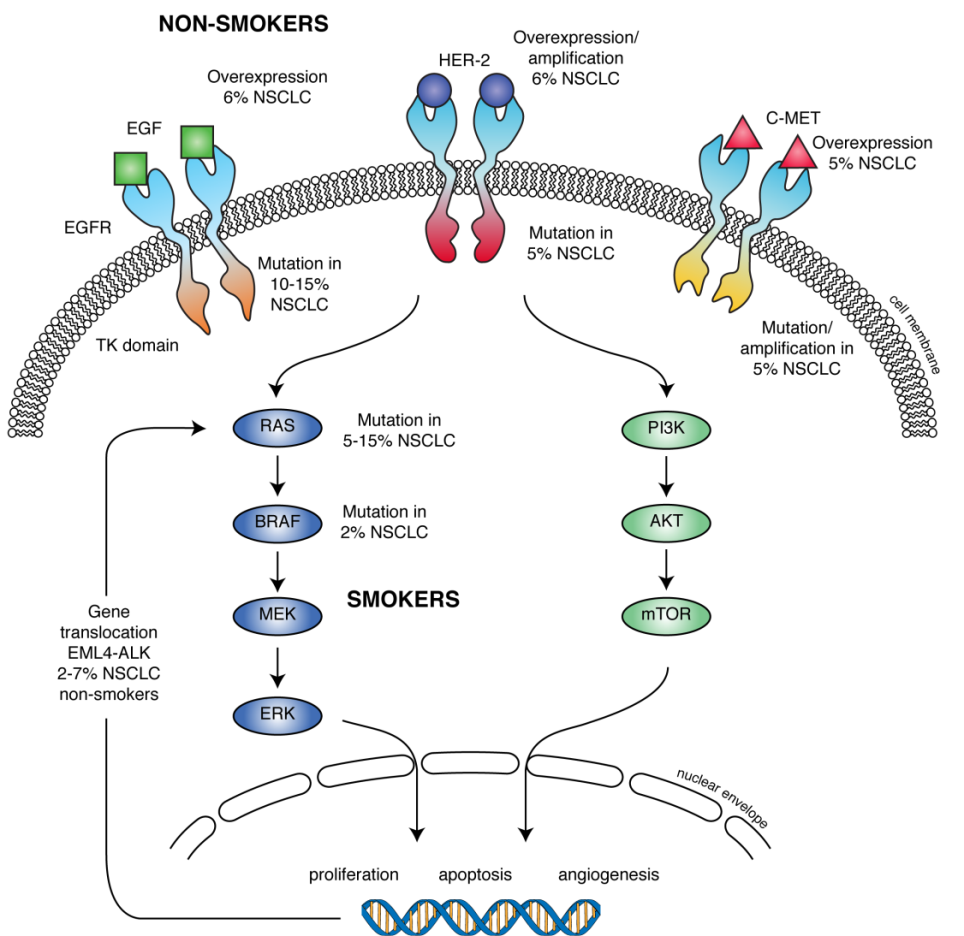 EGFR
KRAS
EML4-ALK
Tratamiento
Erlotinib
Gefitinib
Crizotinib
TUMORES DE TEJIDO ADIPOSO
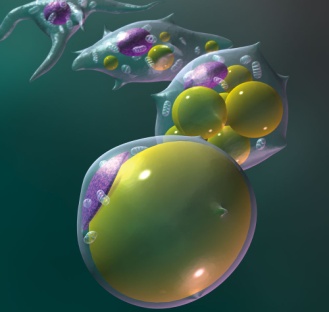 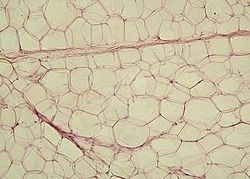 MALIGNOS
Liposarcoma bien diferenciado
(LPS BD)/tumor lipomatoso atípico (TLA)
Liposarcoma
desdiferenciado (LPS DD)
Liposarcoma Pleomorfico.
Liposarcomas mixoides (LPS
MIX) y de células redondas (LPS CR)
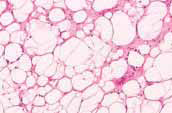 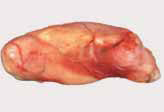 LPS –BD
TLA
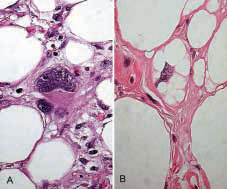 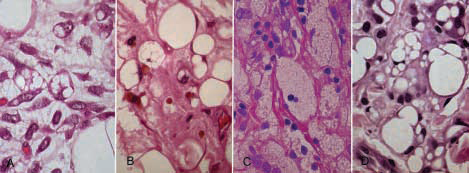 Liposarcoma bien diferenciado
(LPS BD)/tumor lipomatoso atípico (TLA)
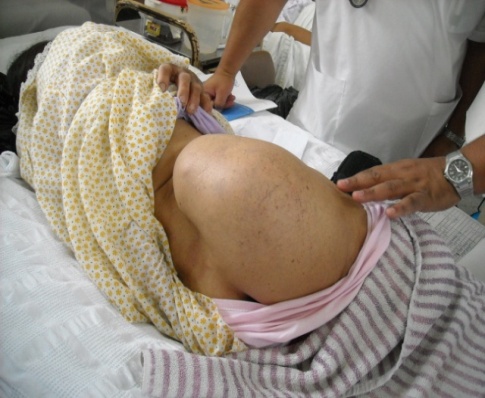 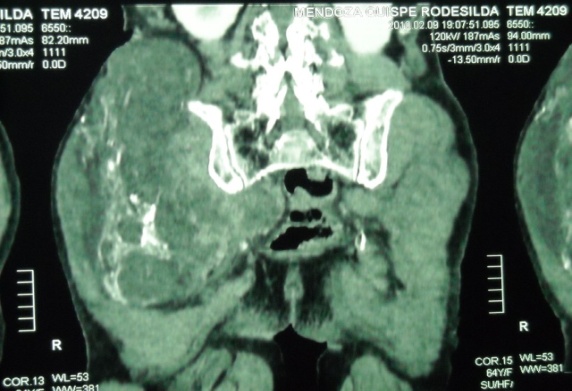 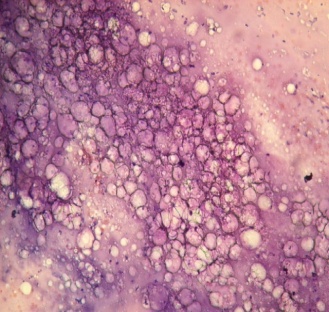 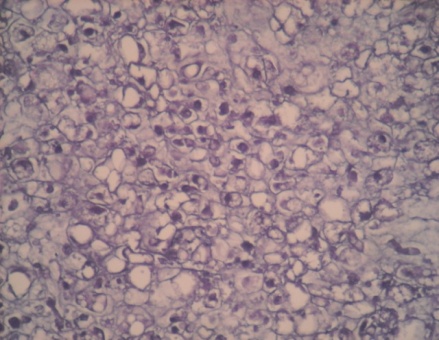 TLA/LPS BD tipo lipoma
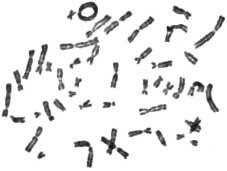 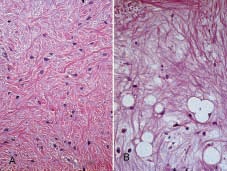 TLA/LPS BD tipo esclerosante
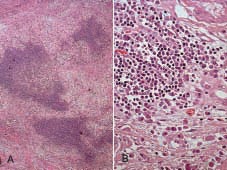 Metafase de un liposarcoma bien diferenciado tipo lipoma mostrando el característico cromosoma en anillo.
TLA/LPS BD de tipo inflamatorio
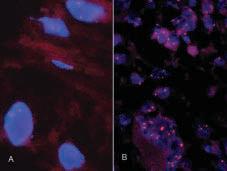 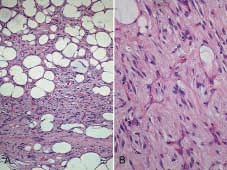 TLA/LPS BD de tipo células fusiforme
FISH
amplificación
del segmento 12q13-21
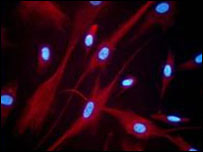 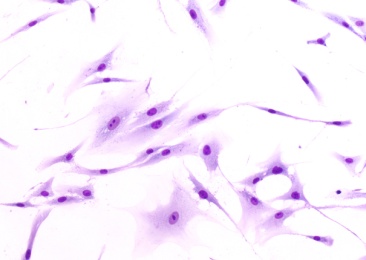 TUMORES FIBROHISTIOCITICOS
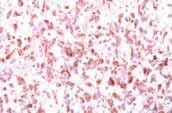 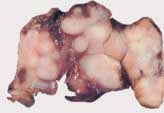 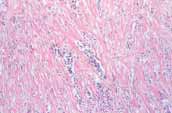 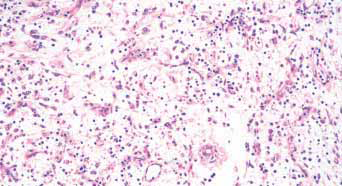 Inflammatory
 myofibroblastic
 tumour
ALK receptor tyrosine kinase gene in
chromosome band 2p23
Ac  ALK
T 1,2  q22,p23
TPM3-ALK
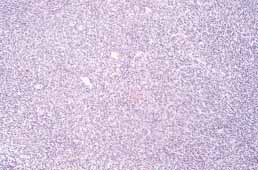 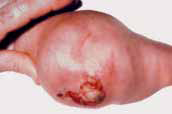 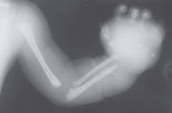 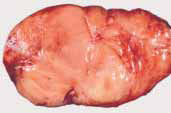 FIBROSARCOMA  INFANTIL
t(12;15)
(p13;q26) involving exchange of material
between 12p and 15q, resulting in oncogenic
activation of the NTRK3 (a.k.a.
TRKC) receptor tyrosine kinase gene
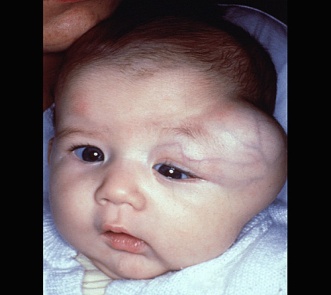 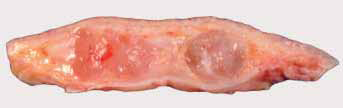 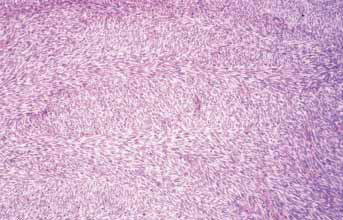 FIBROSARCOMA DEL ADULTO
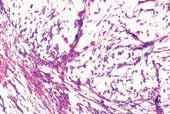 Myxofibrosarcoma
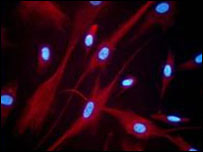 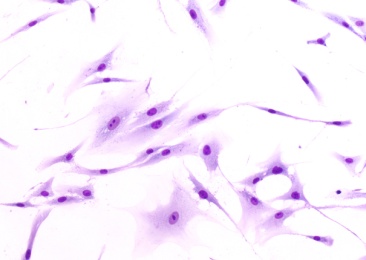 FIBROHISTIOCITOMA  MALIGNO –FHM.
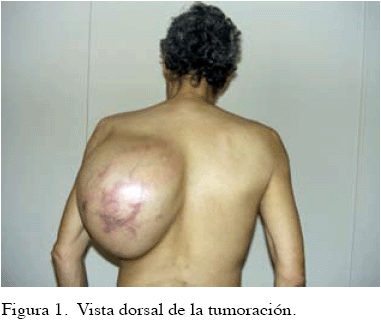 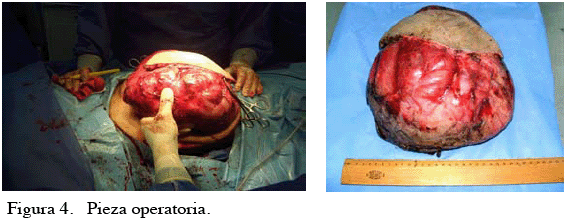 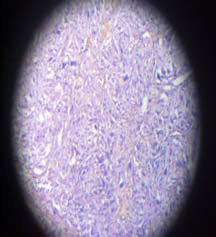 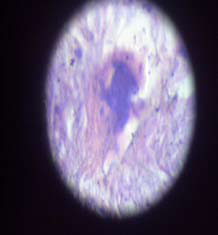 CASO
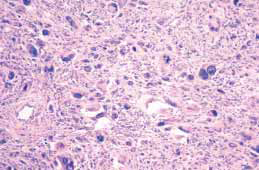 GENETICA 
Triploidia,tetraploidia .
Perdida de 2p24-pter.
Y 2q 32-qter y cromosomas 
11,13 y 16.
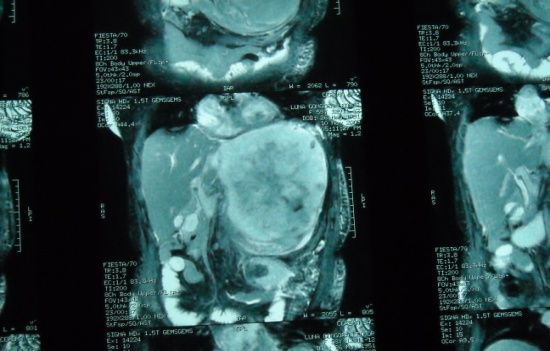 Reacción de Inmunohistoquímica
 para CD 68
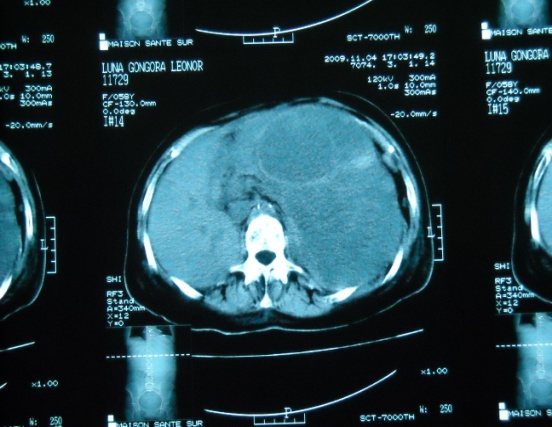 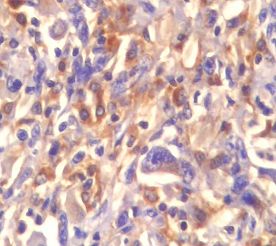 CASO
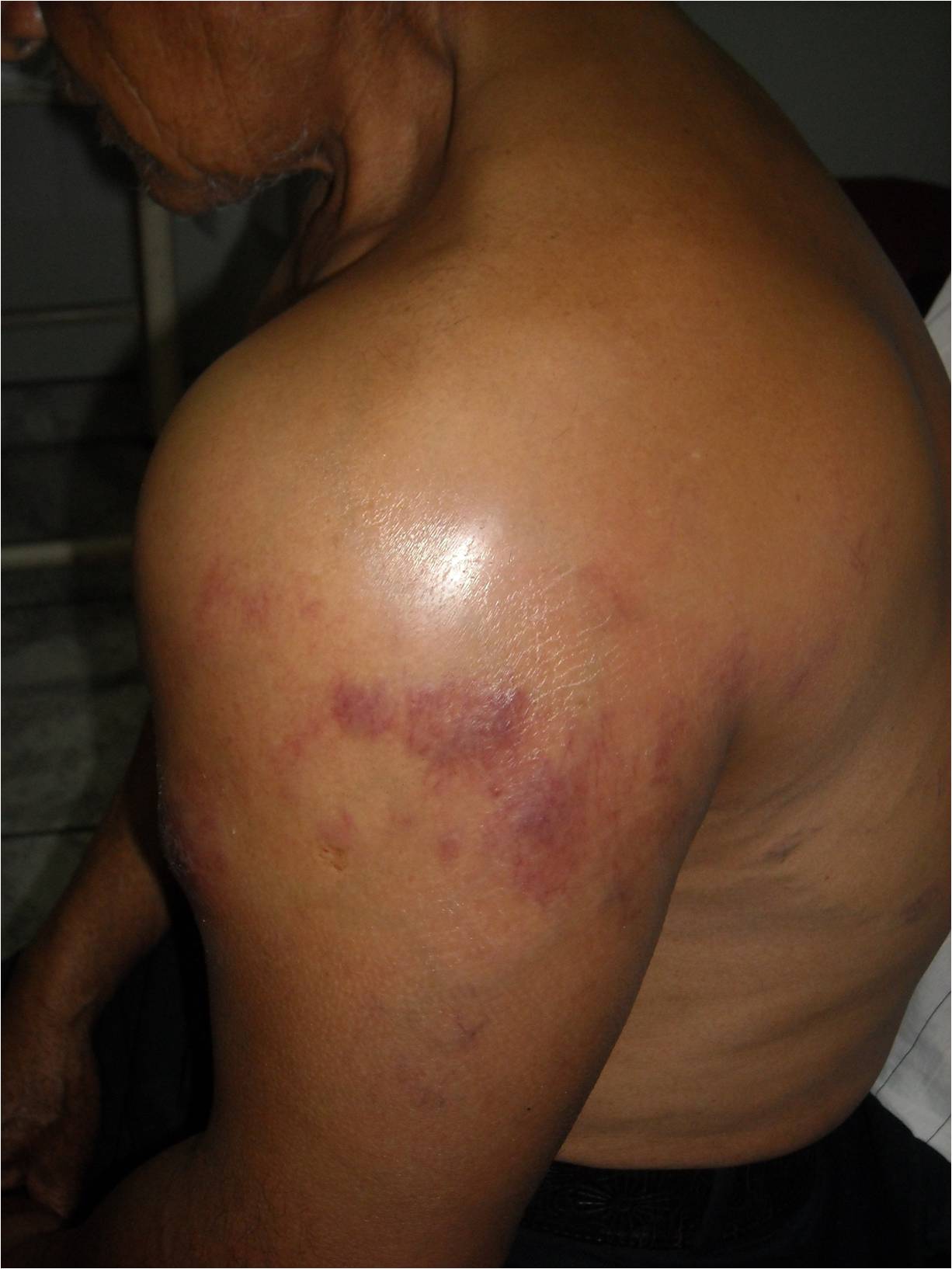 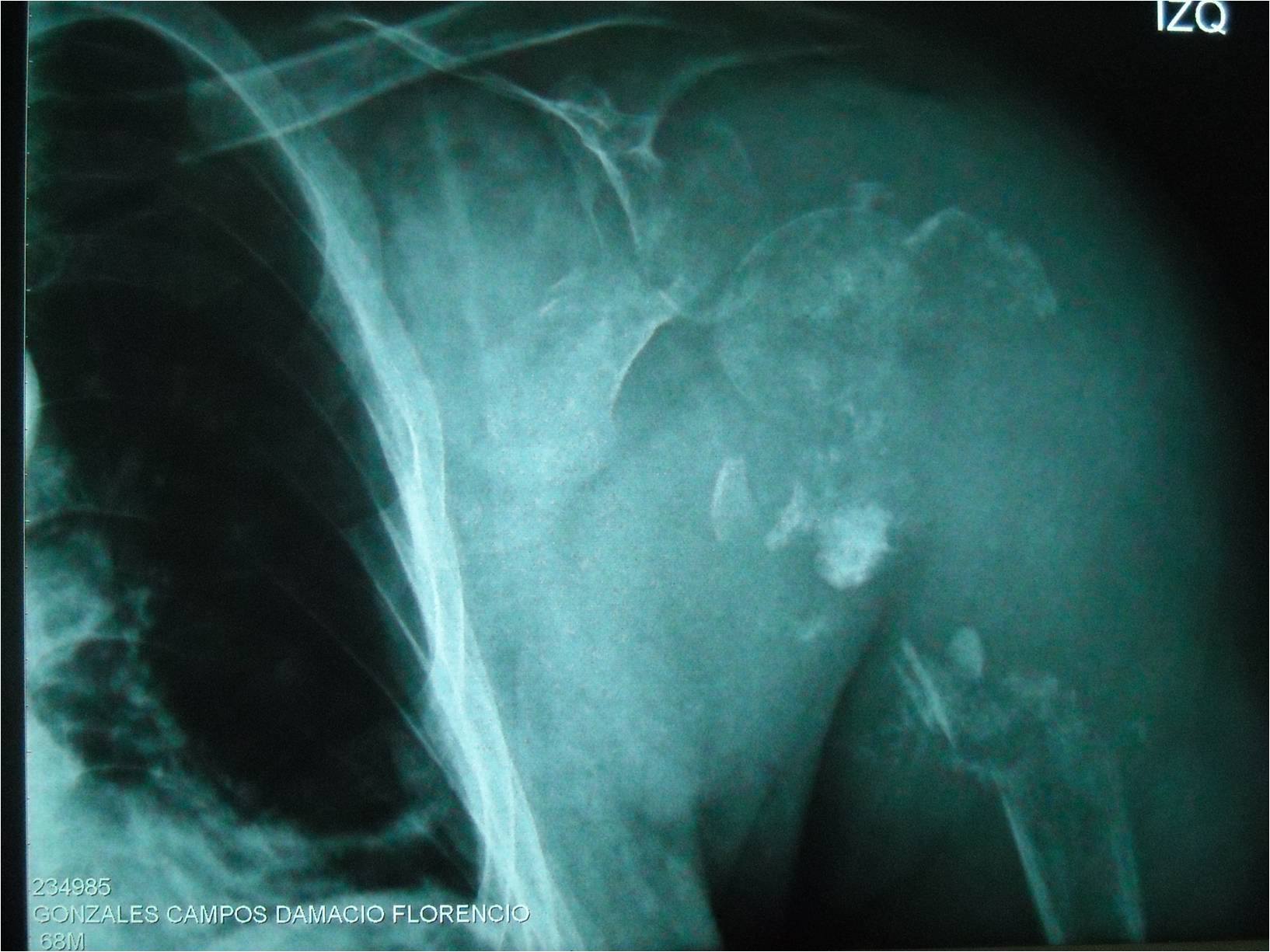 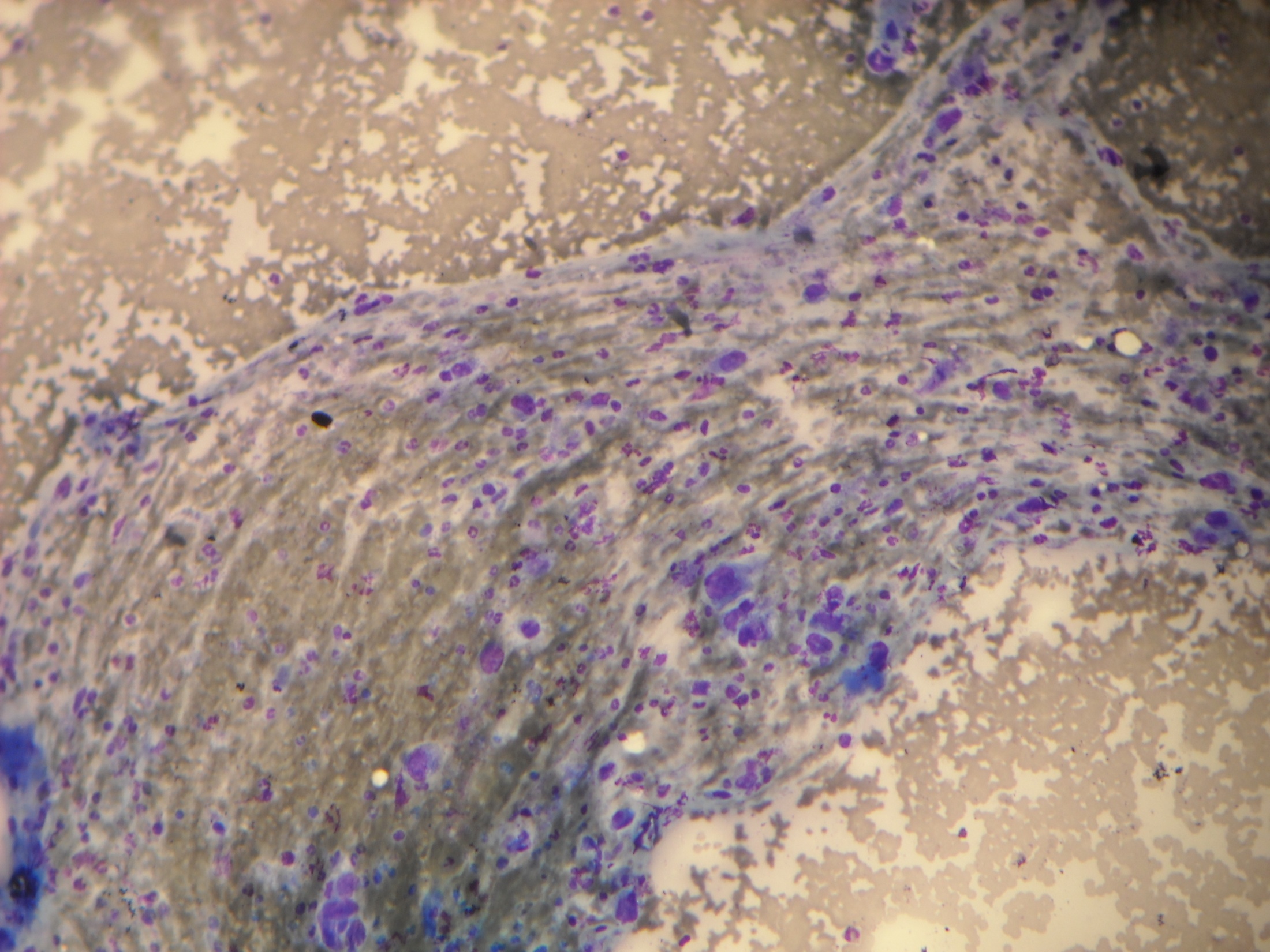 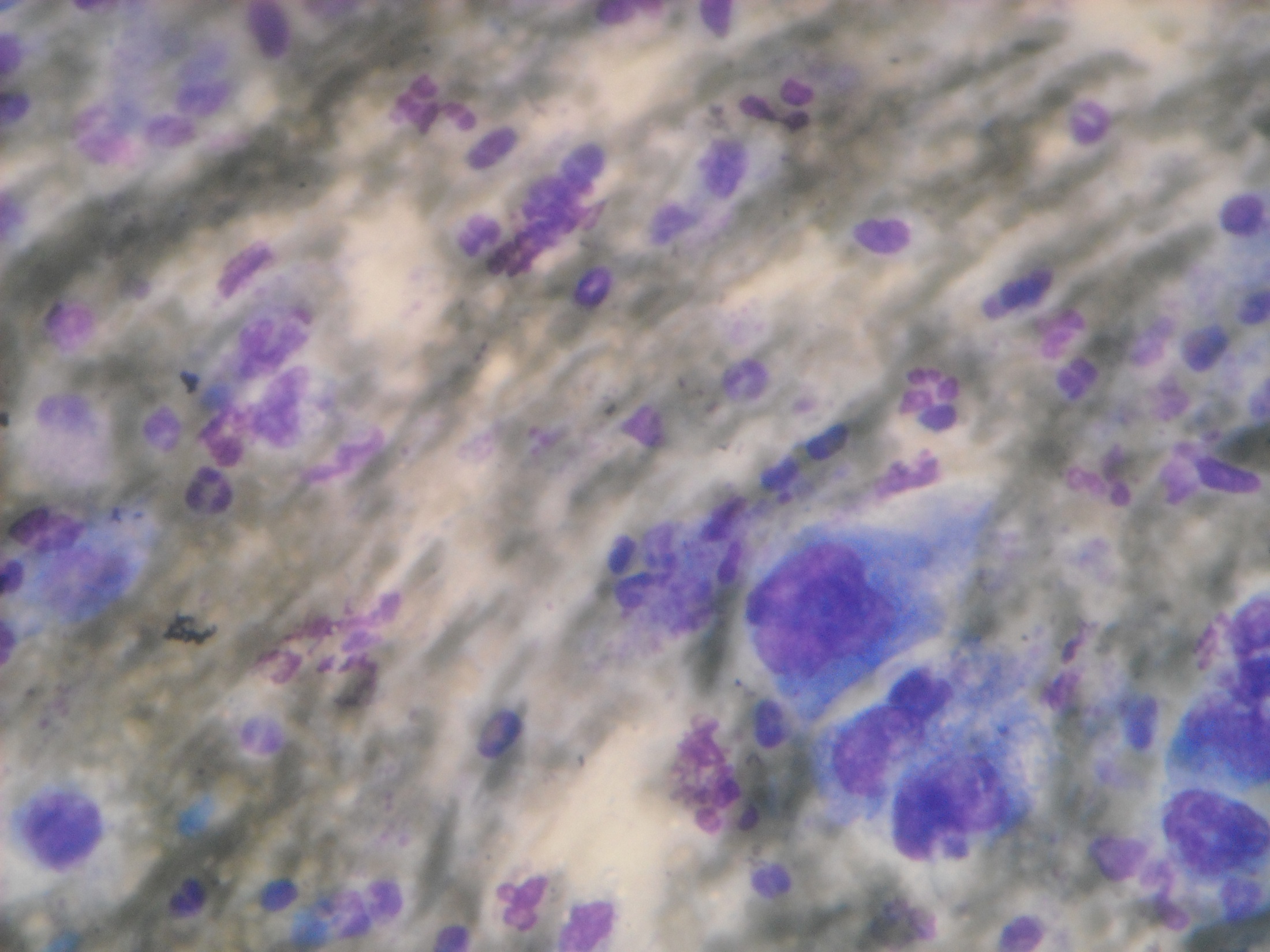 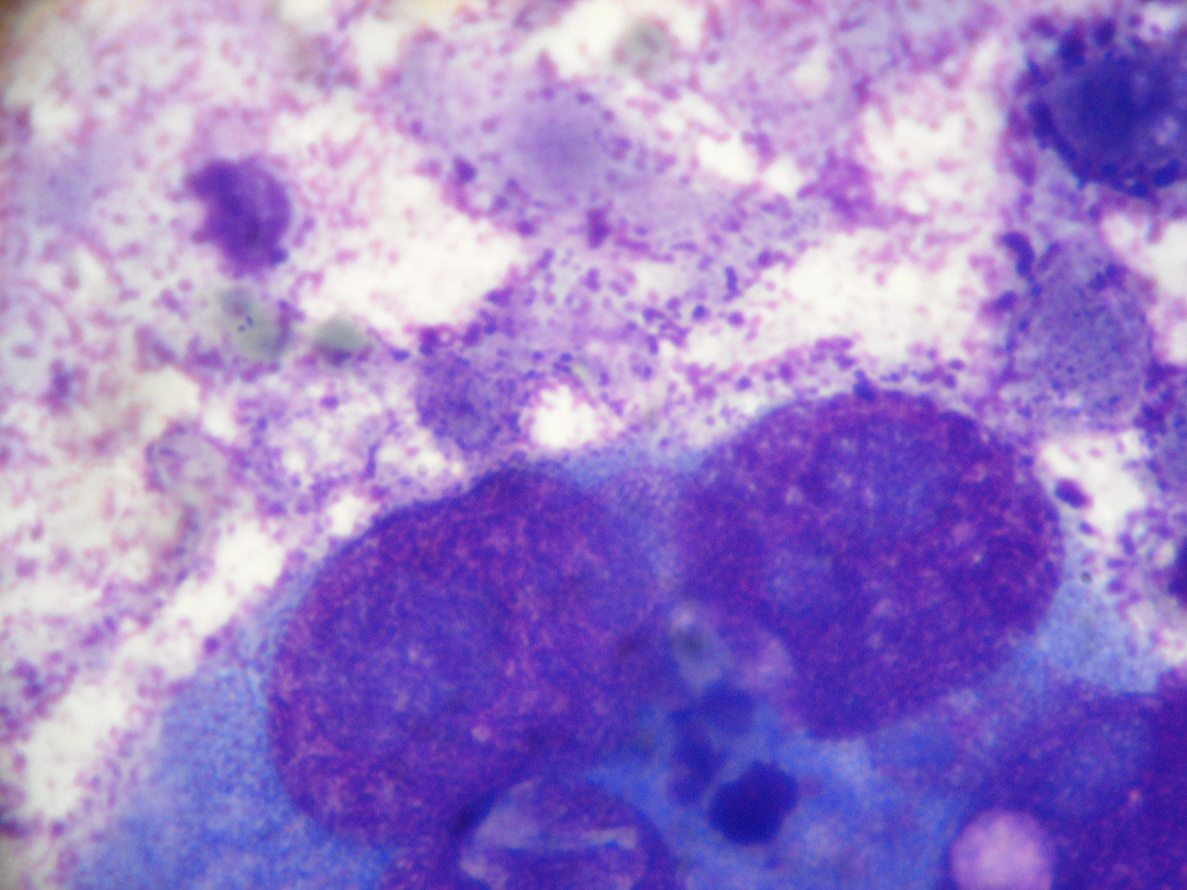 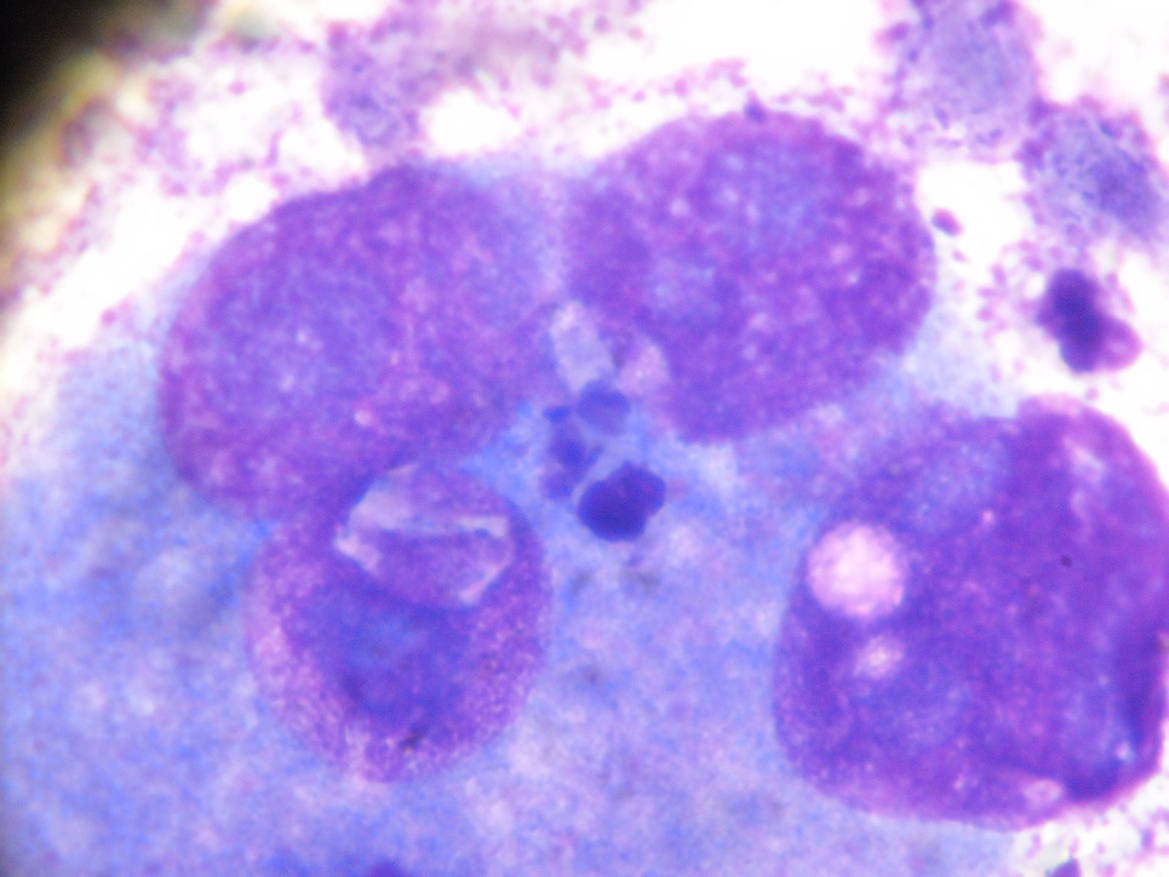 GSC
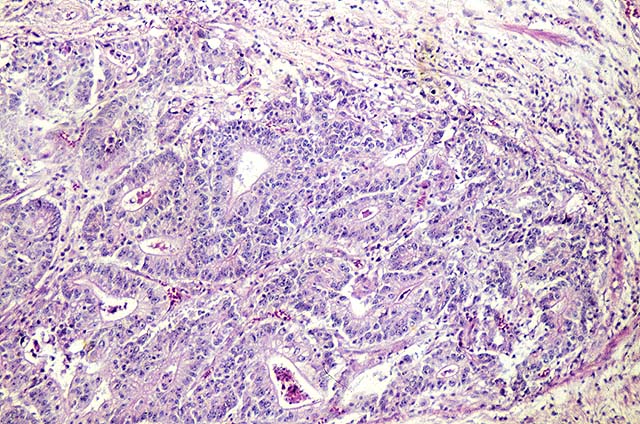 C
A
B
[Speaker Notes: ,]
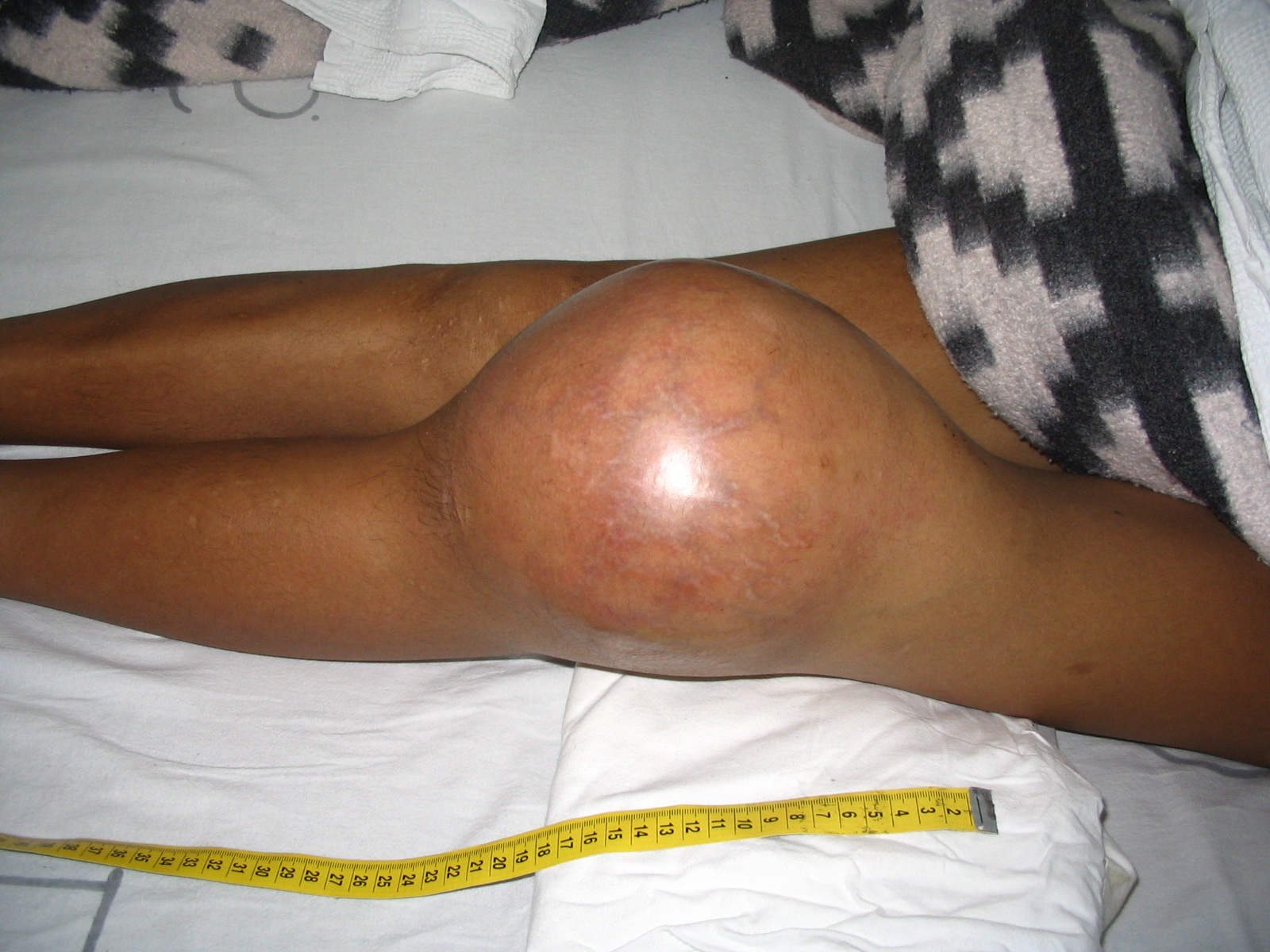 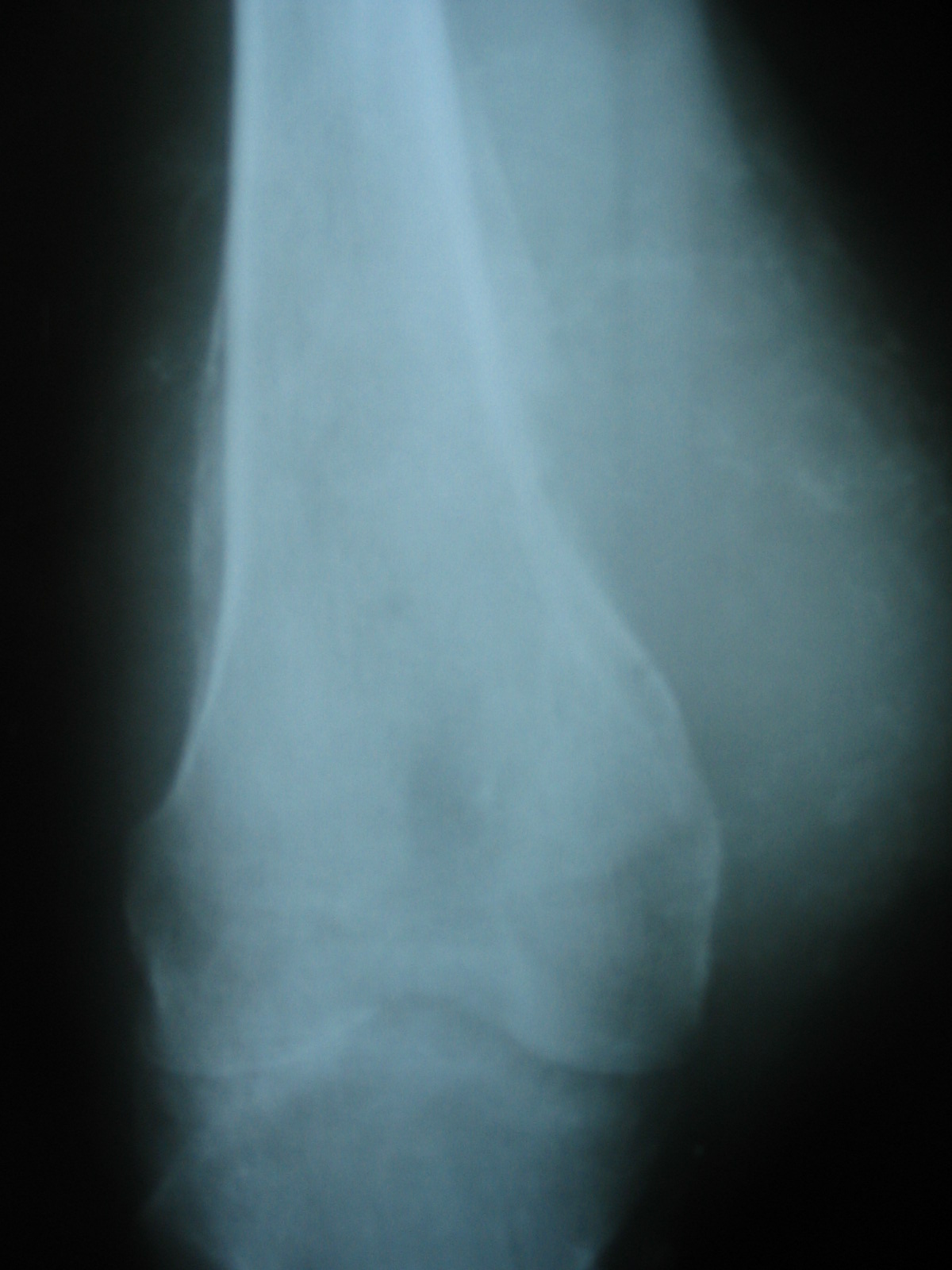 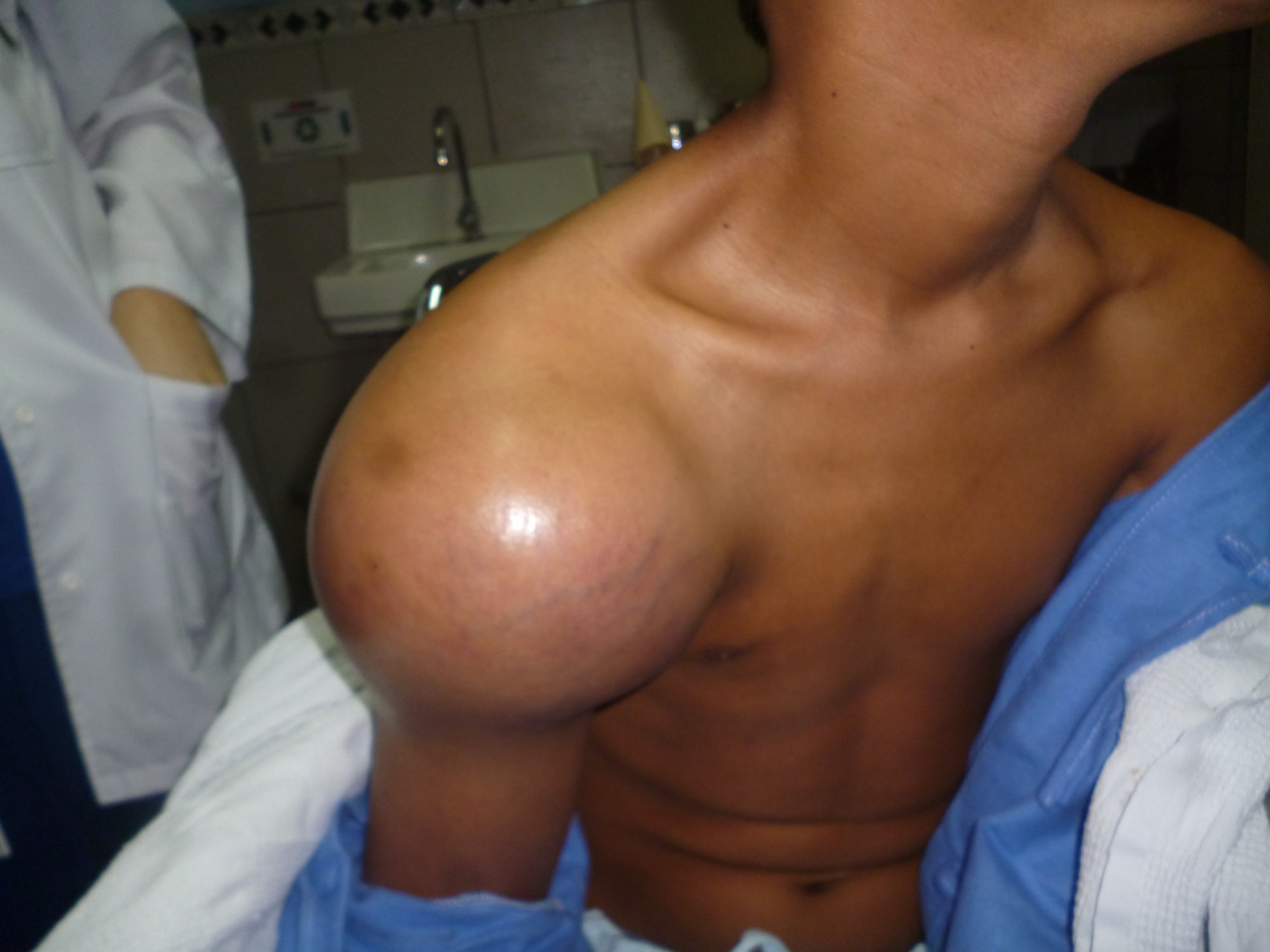 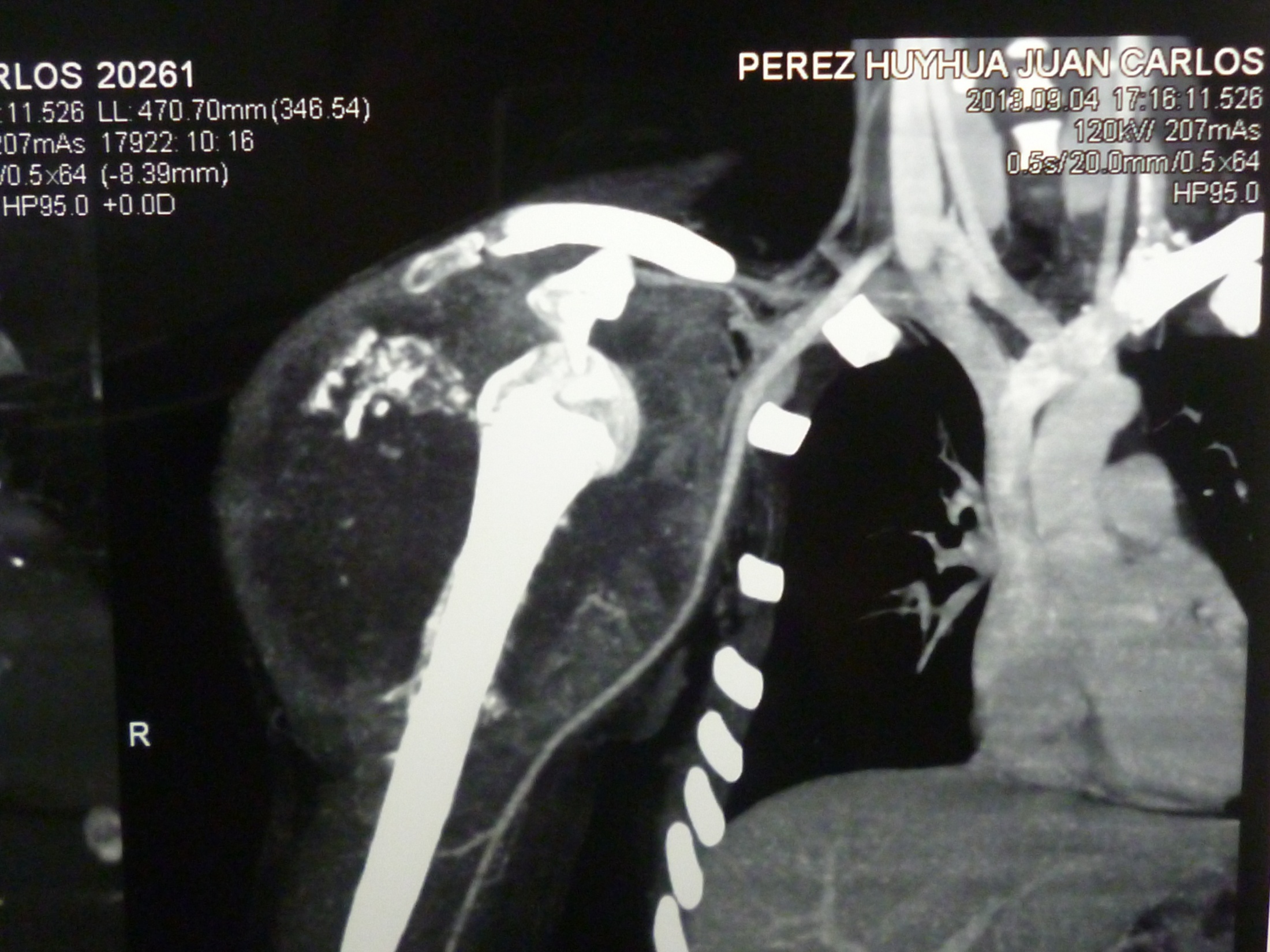 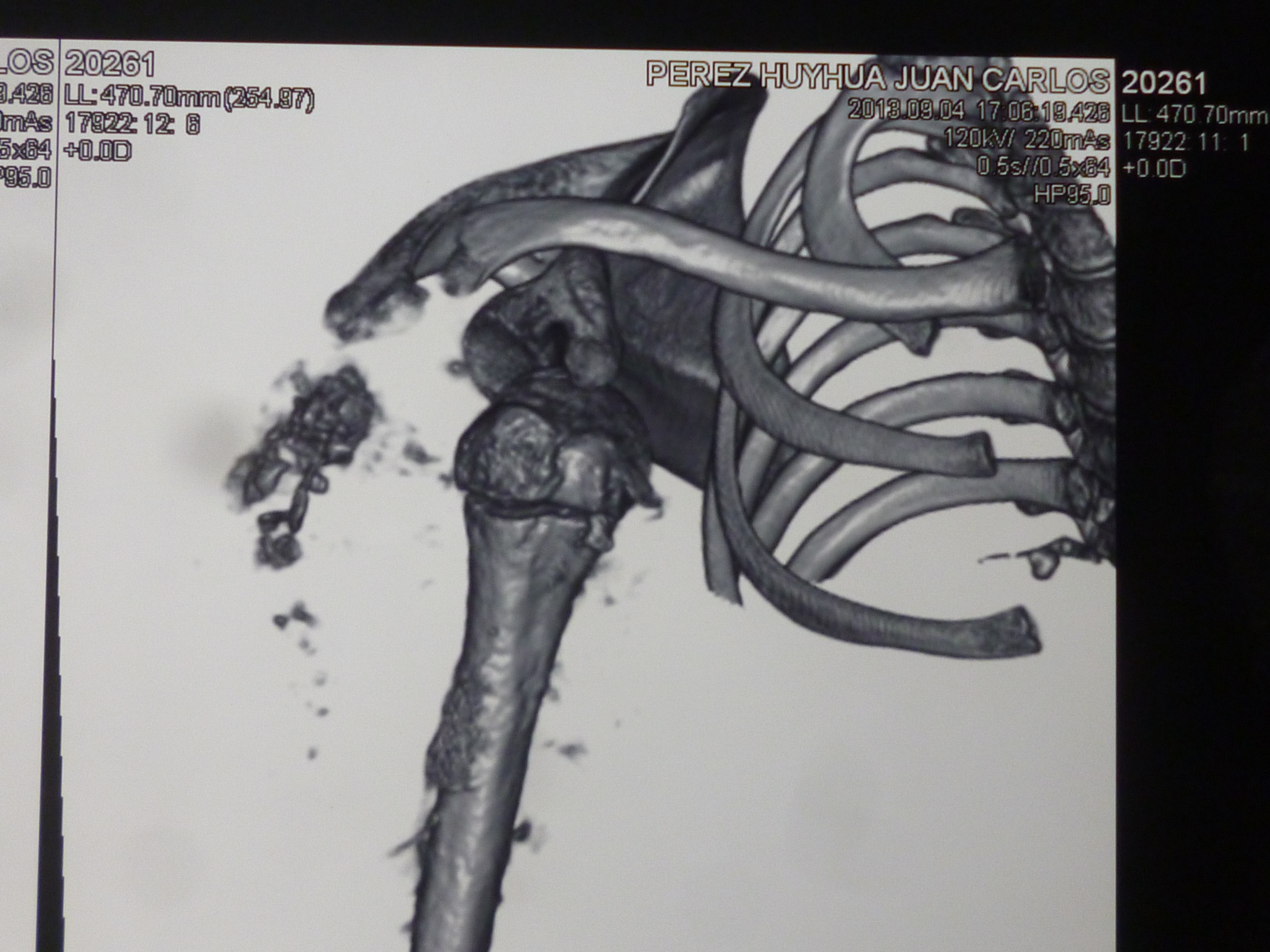 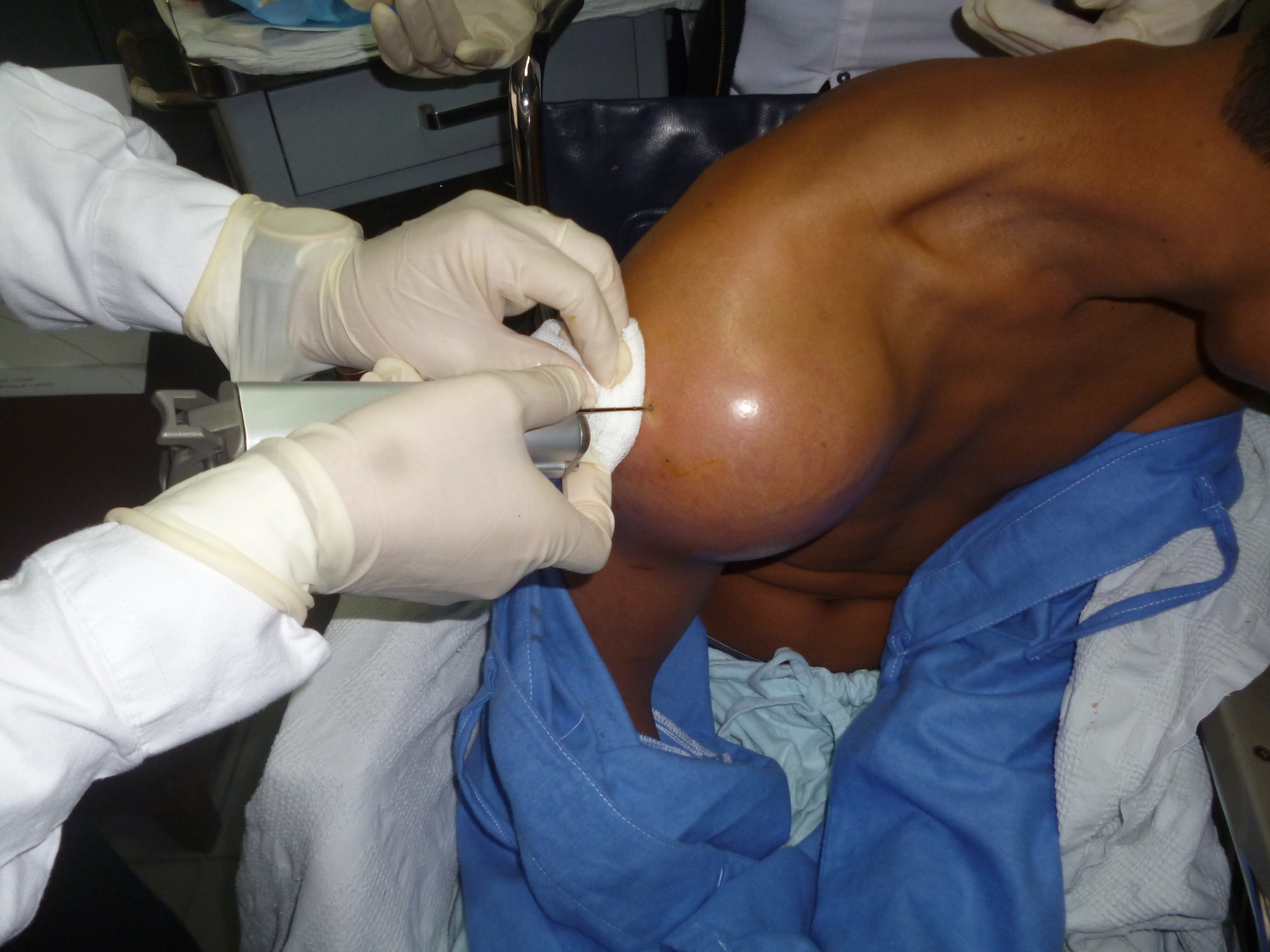 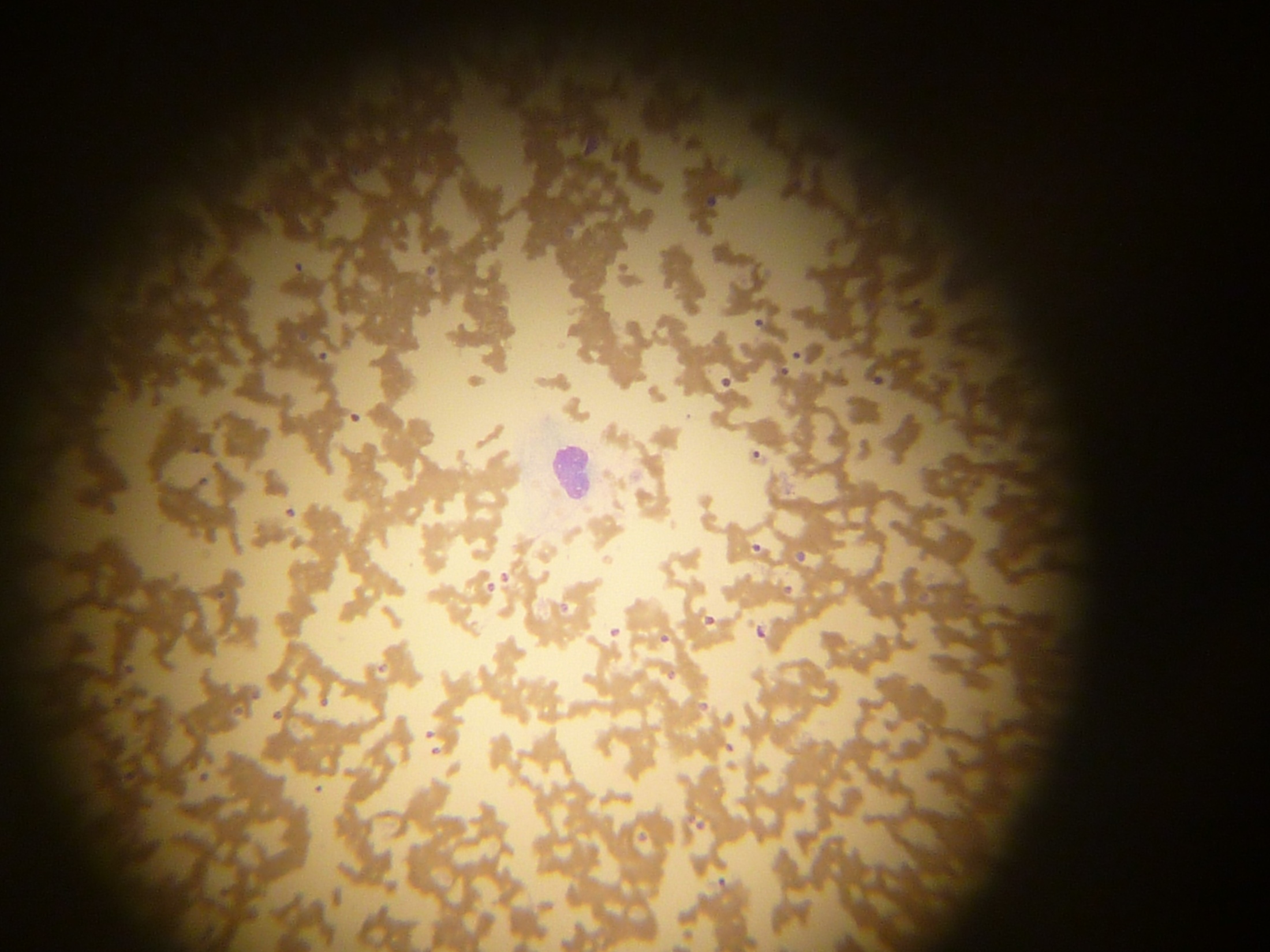 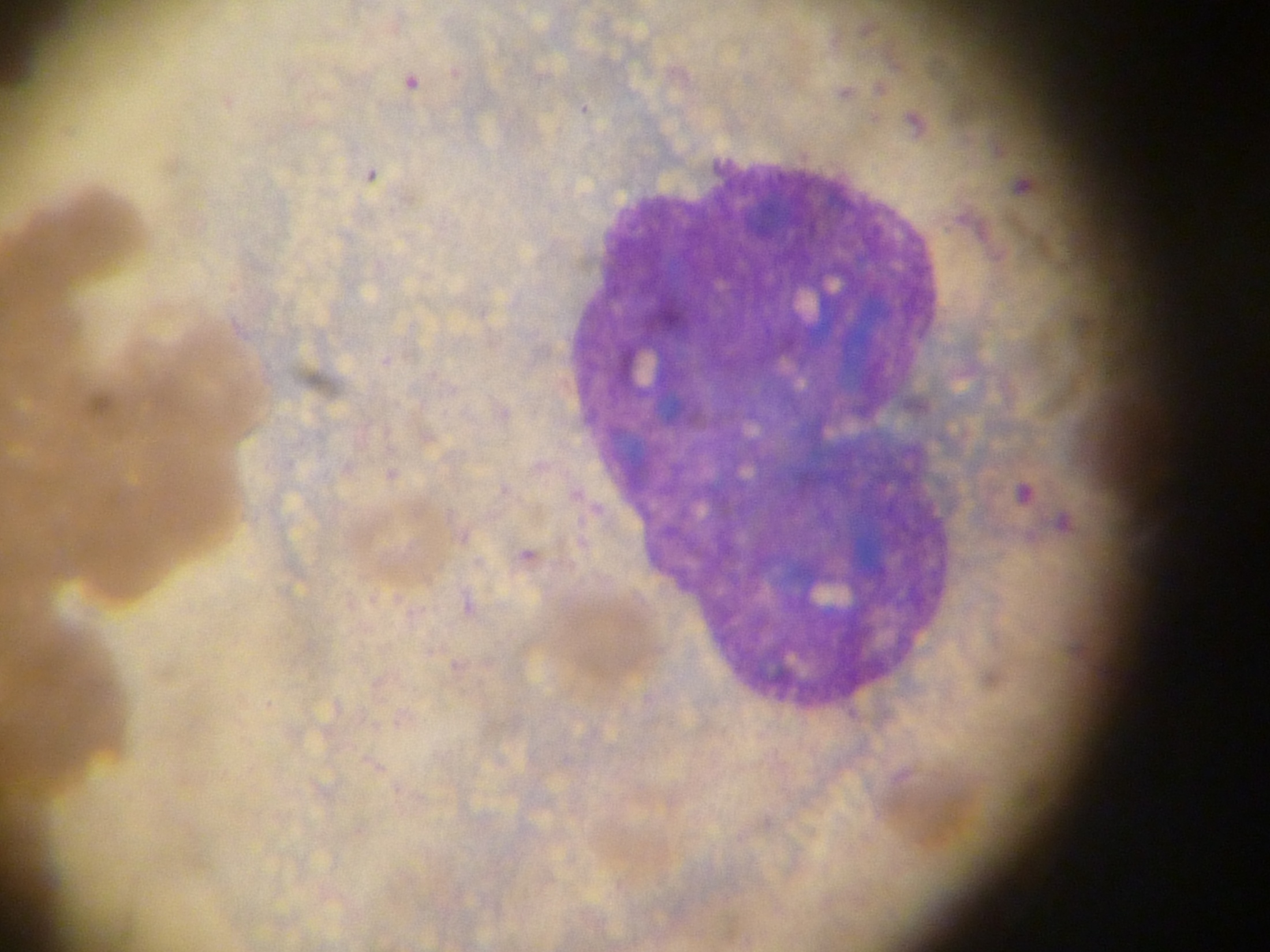 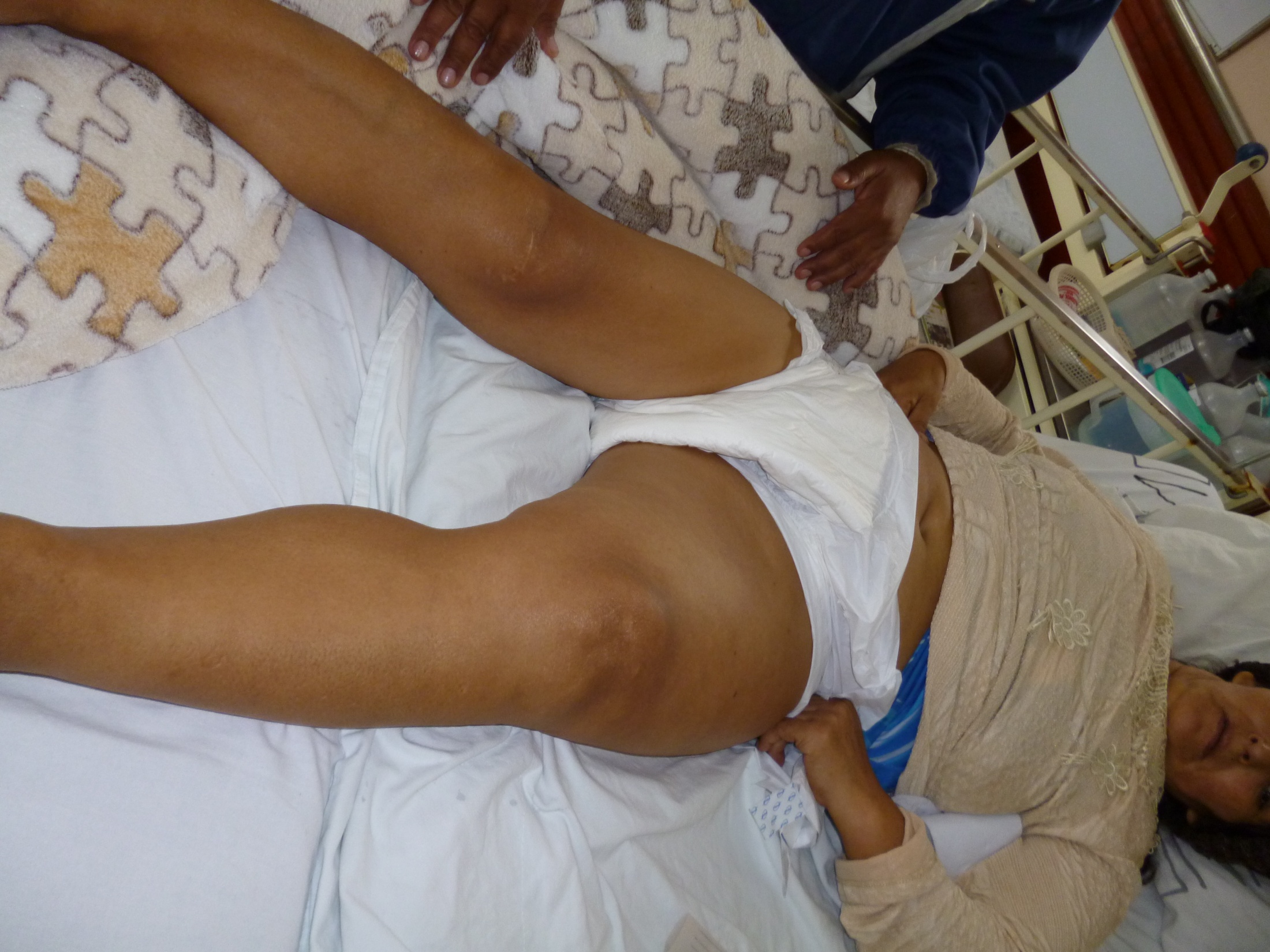 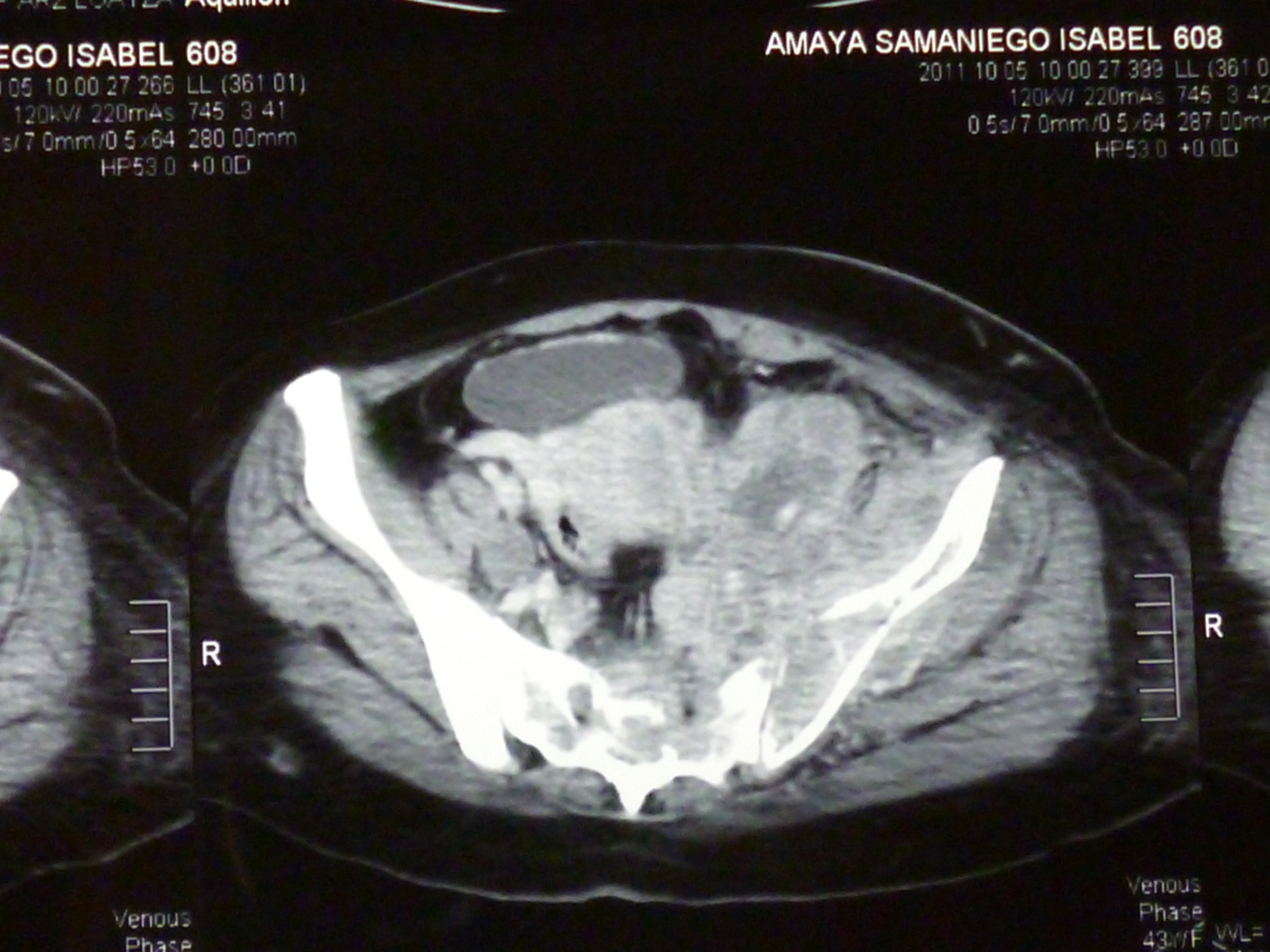 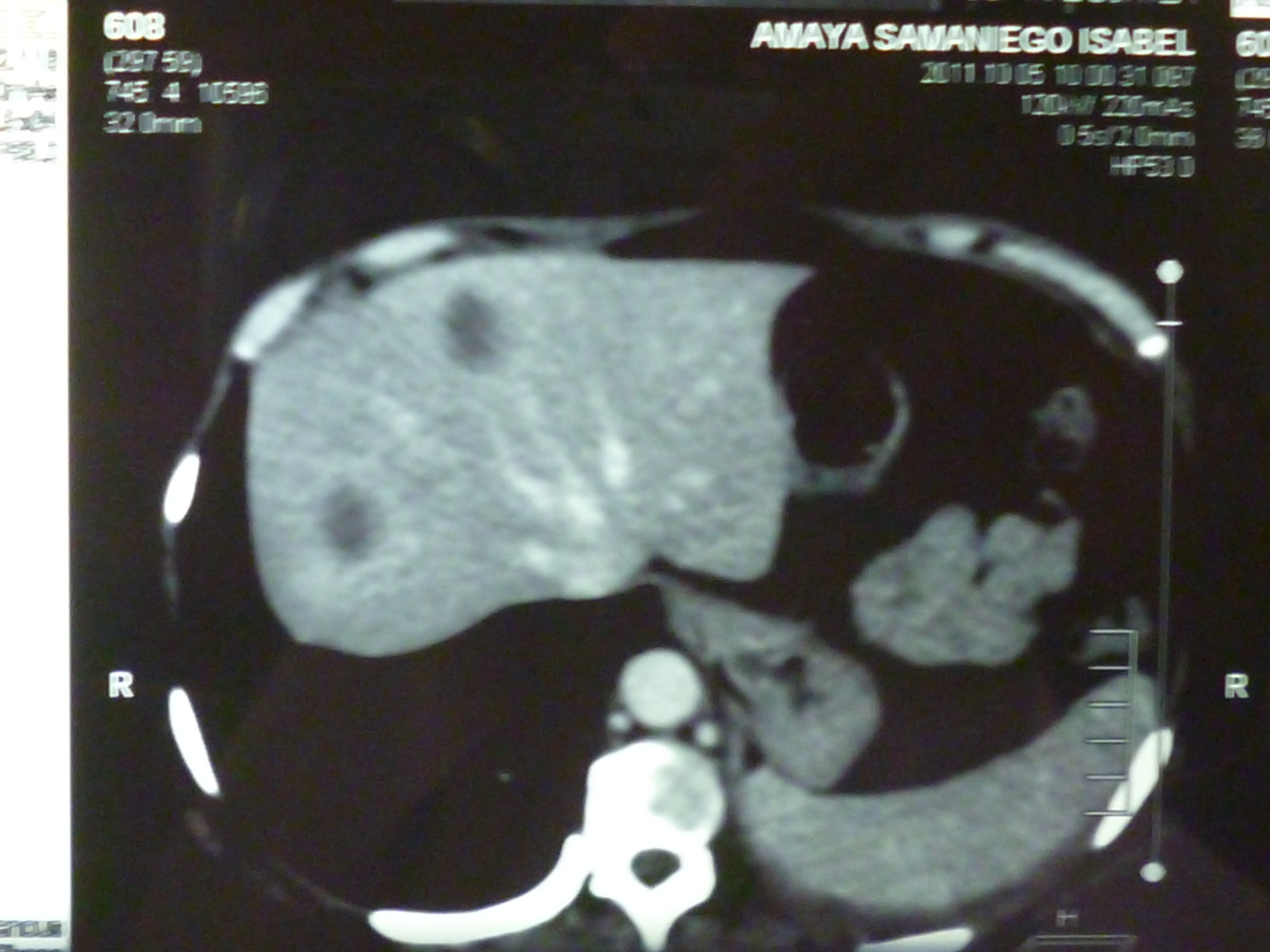 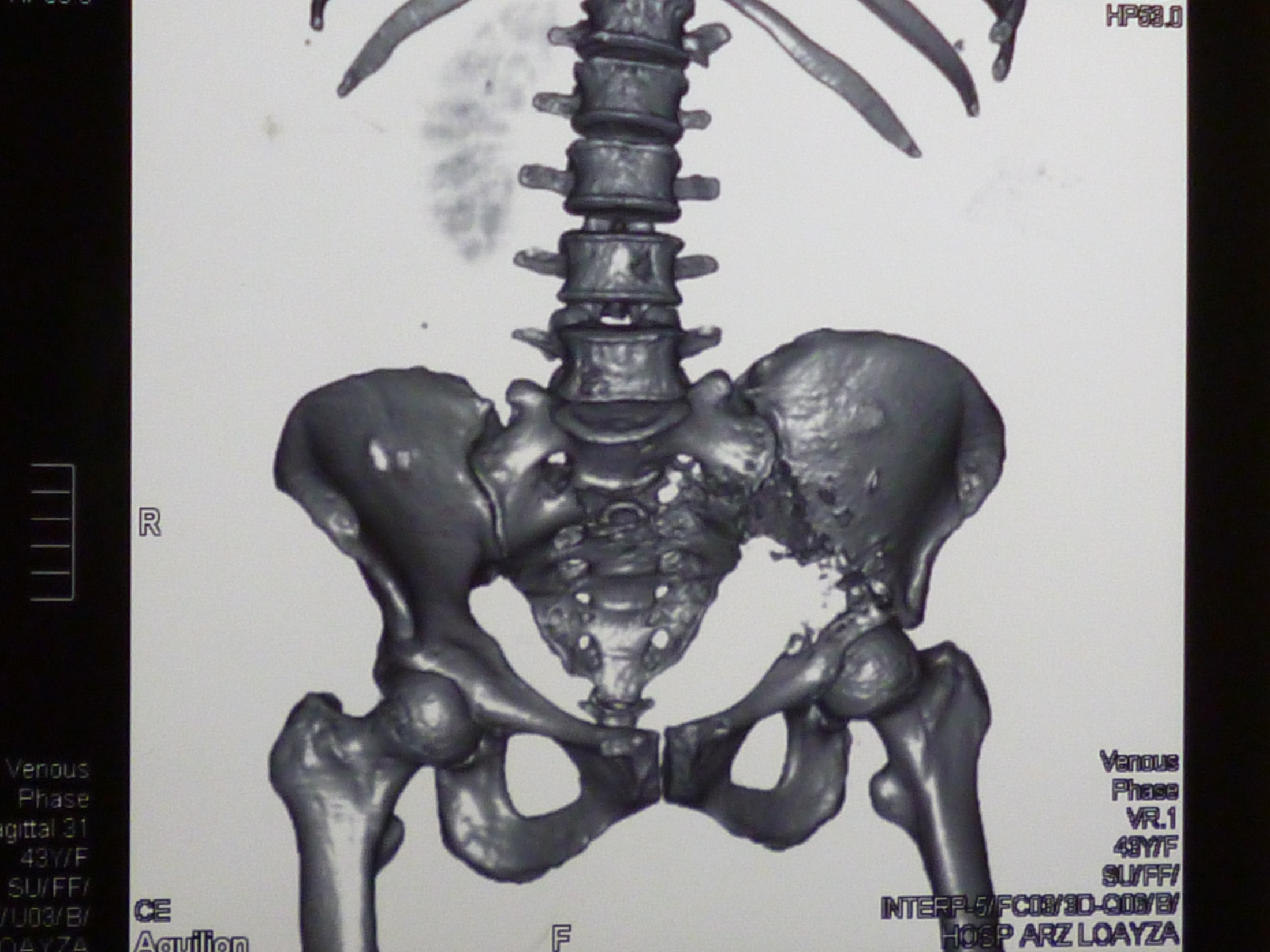 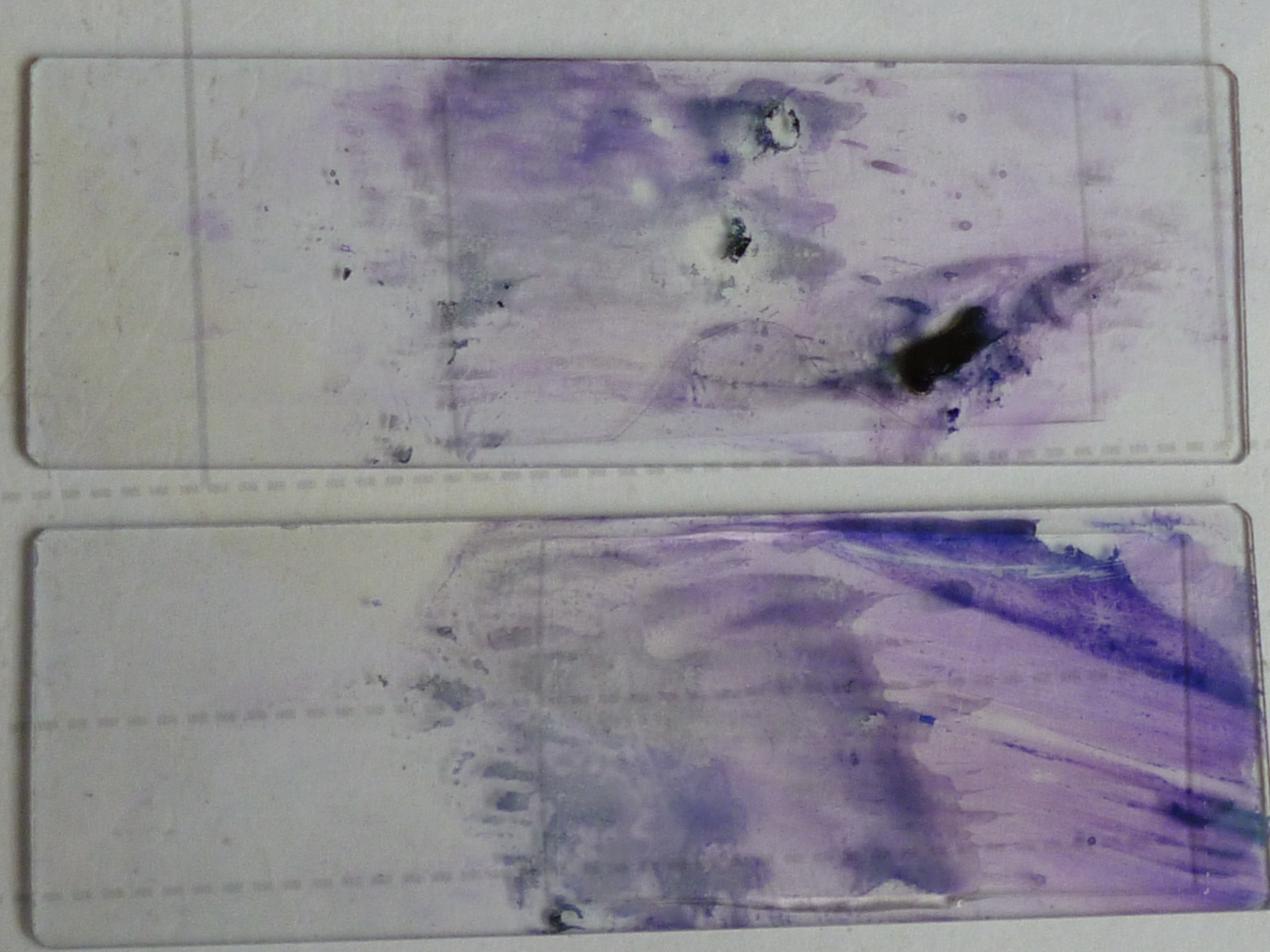 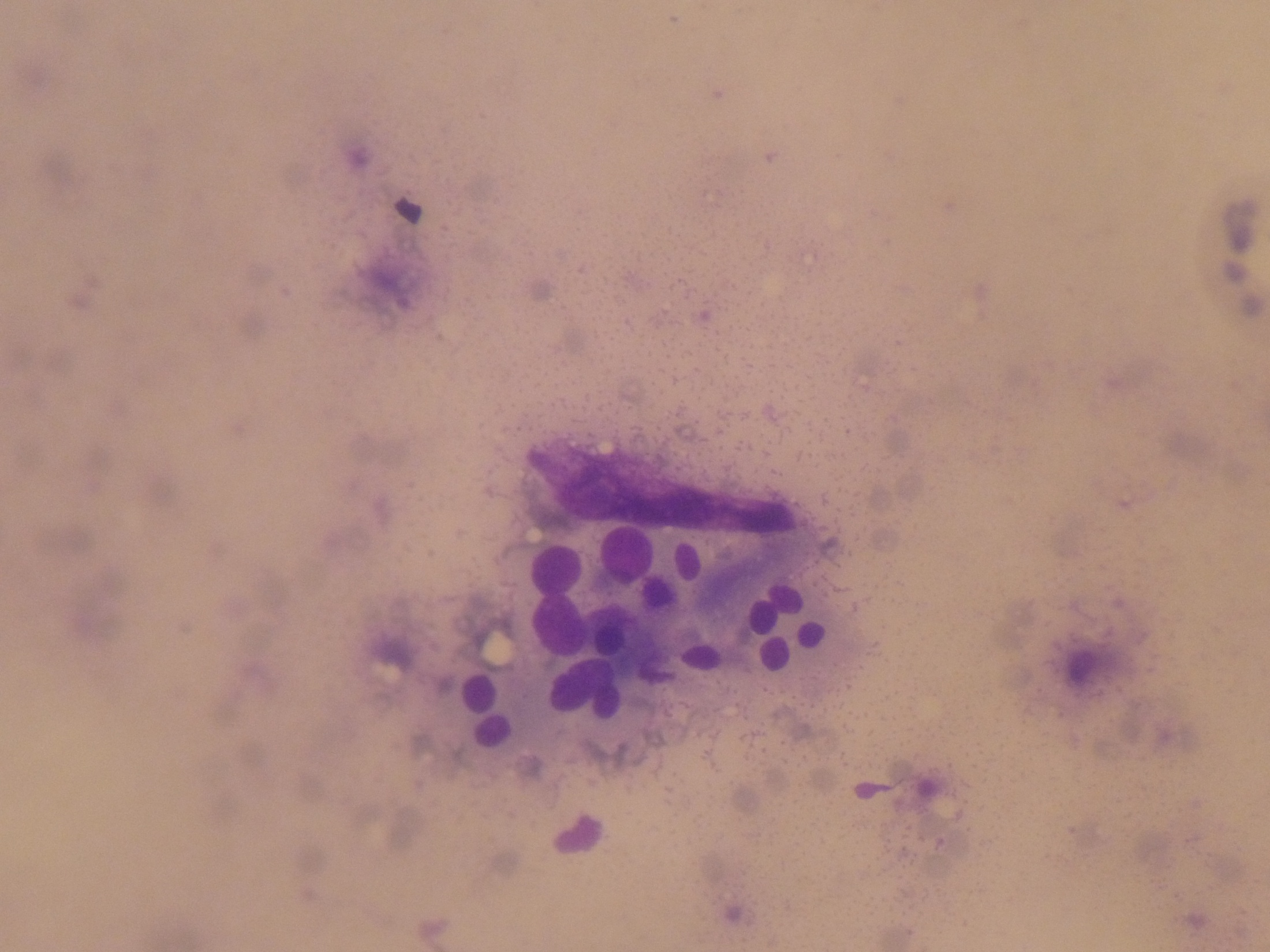 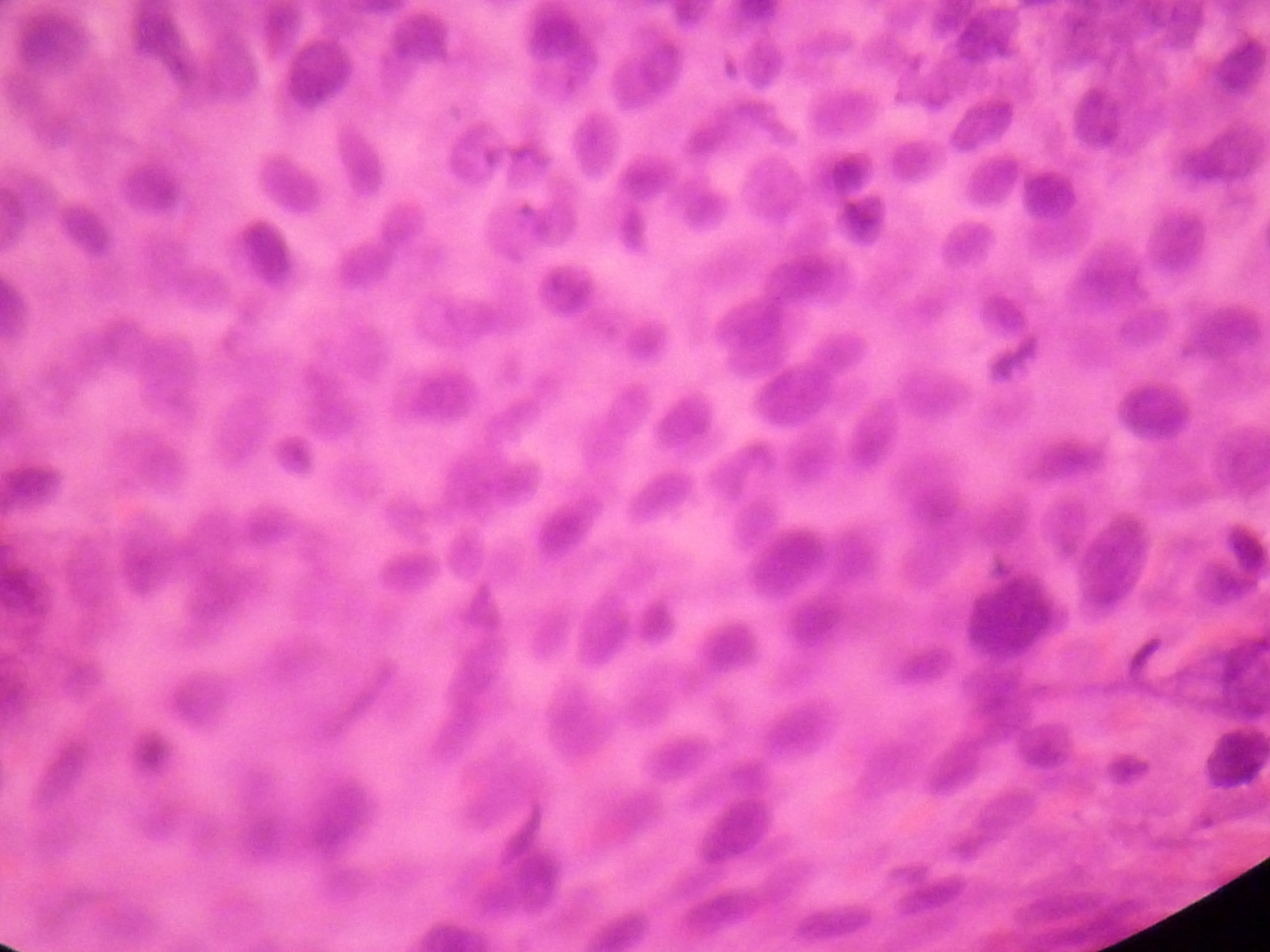 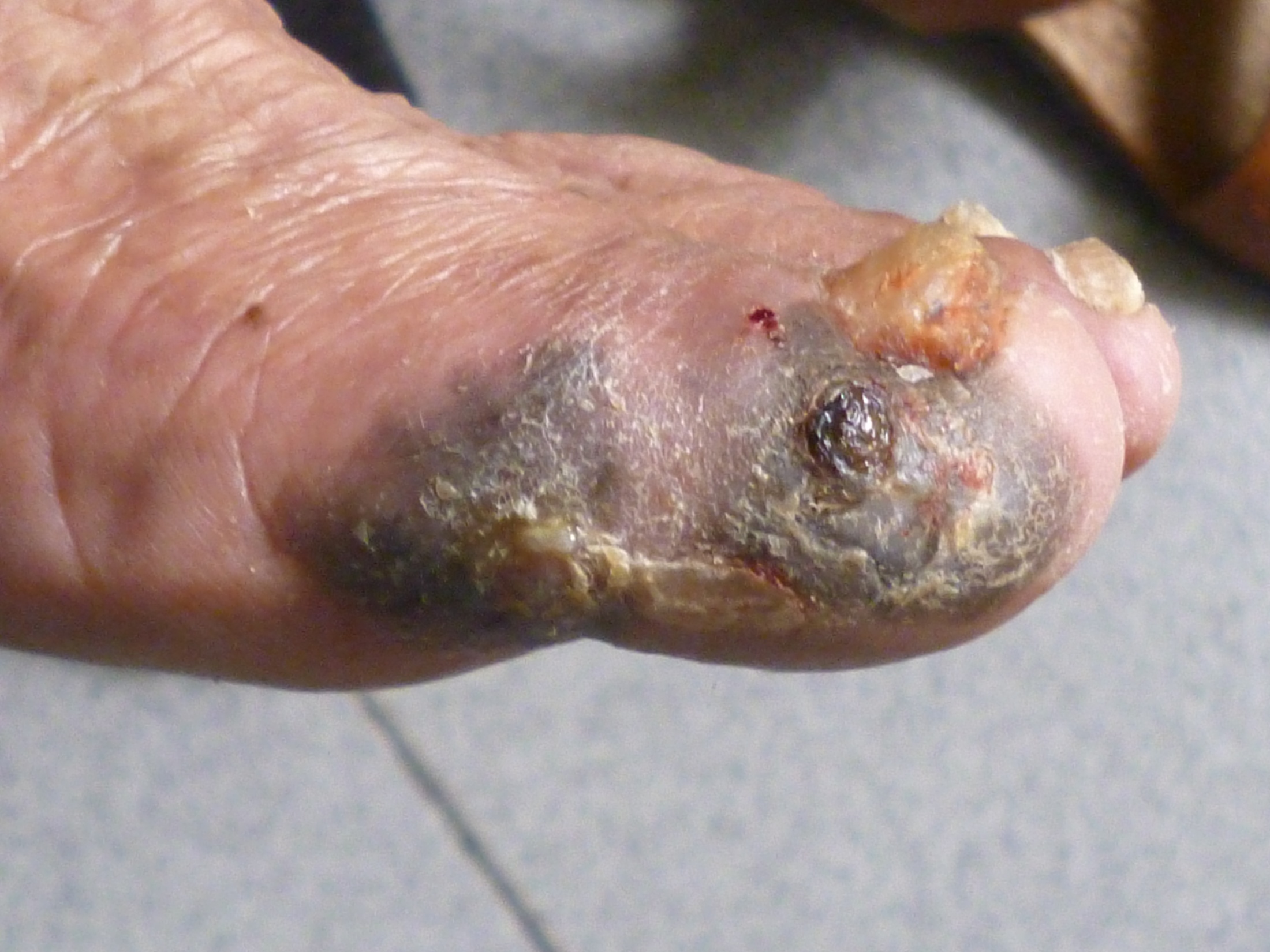 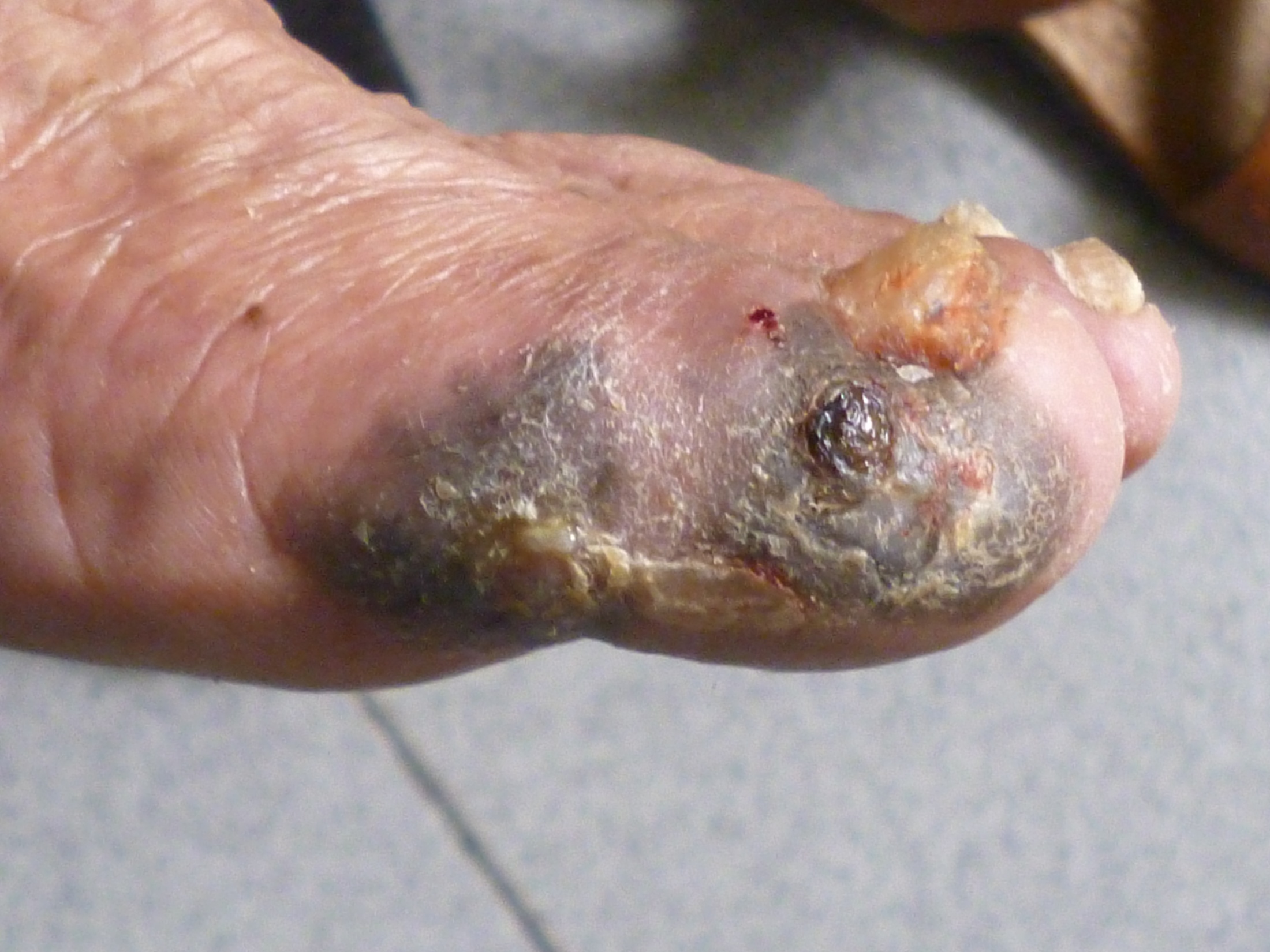 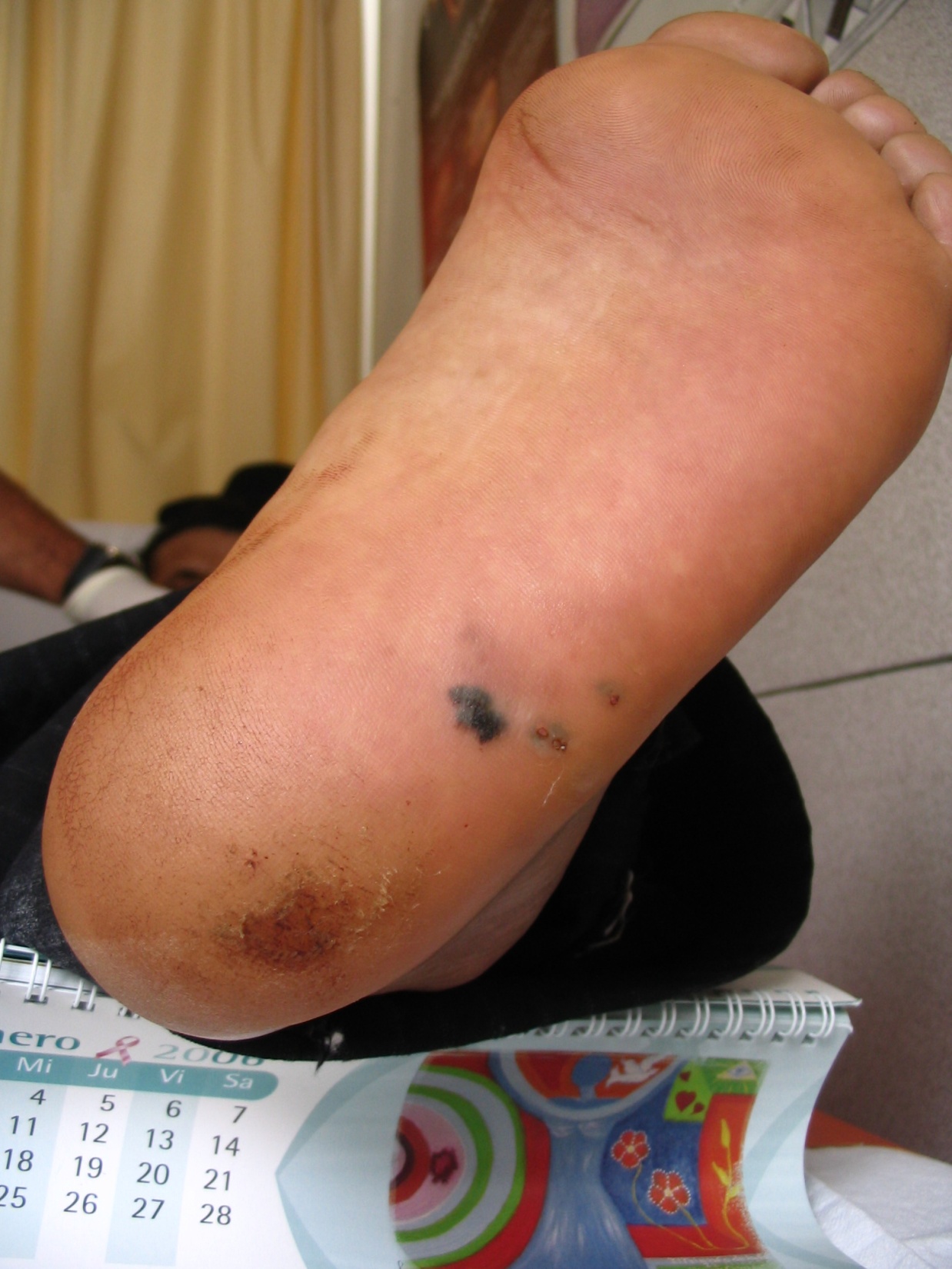 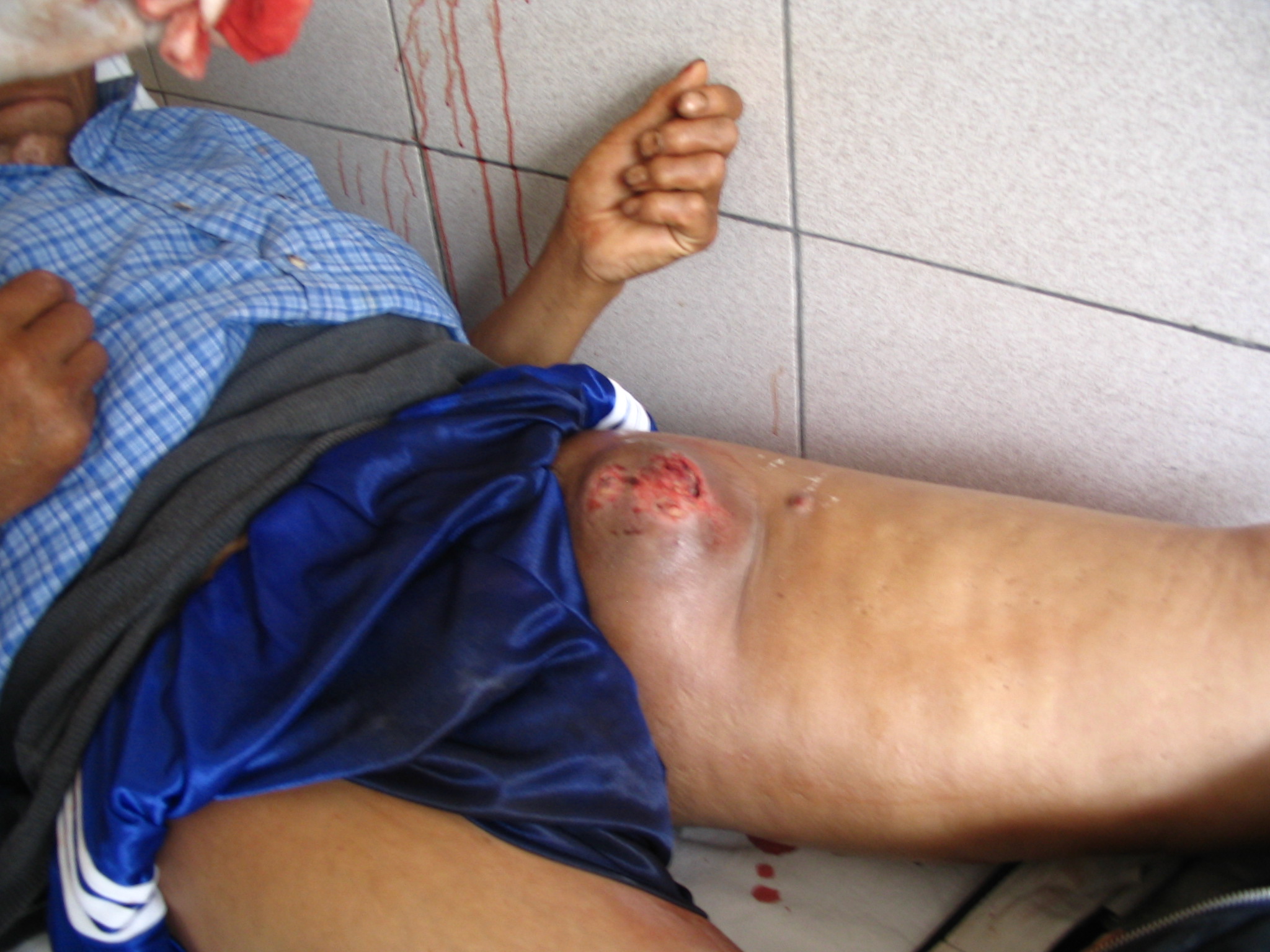 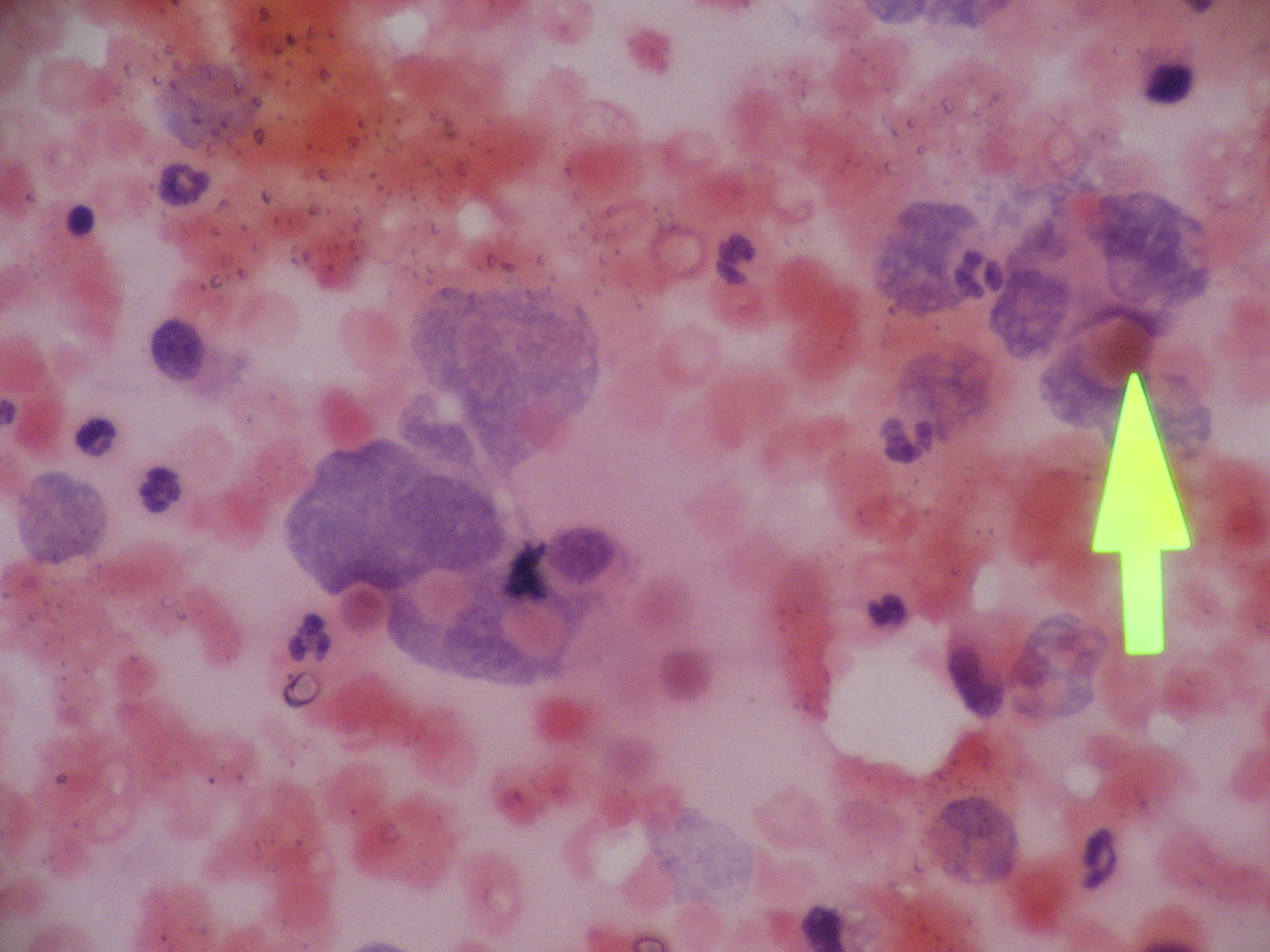 MELANOMA
Mutaciones
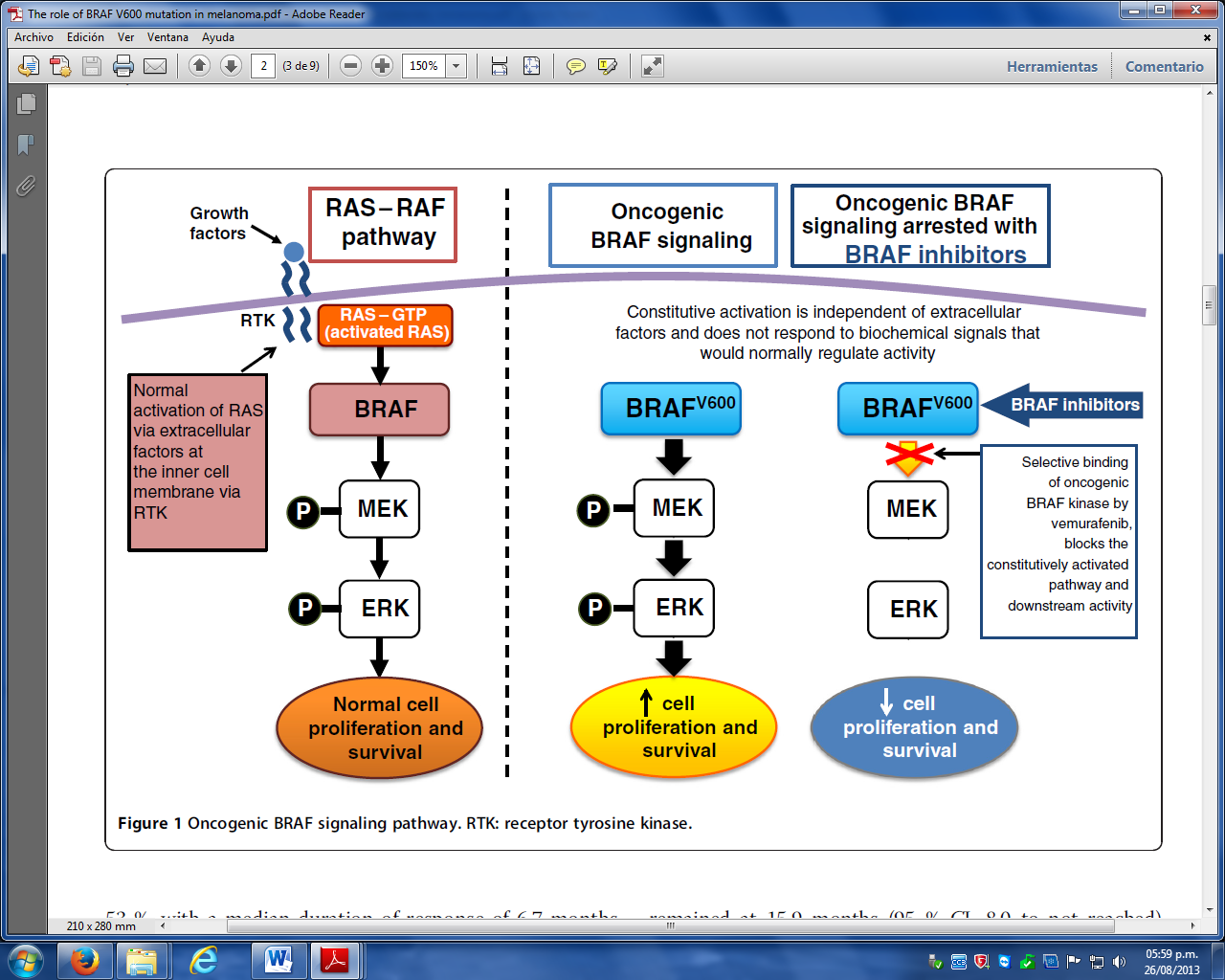 BRAF
Tratamiento
Vemurafenib
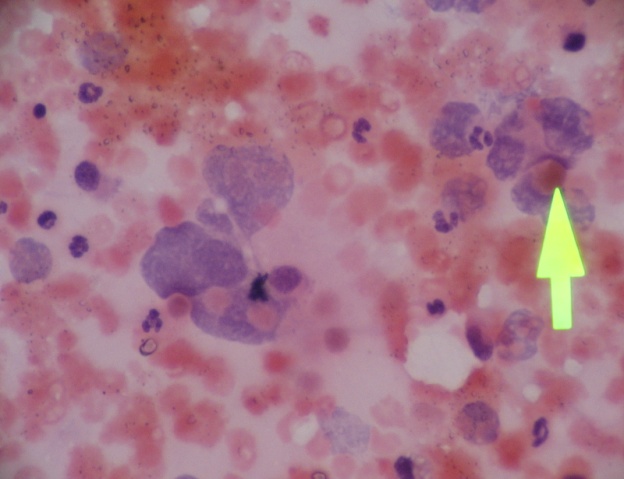 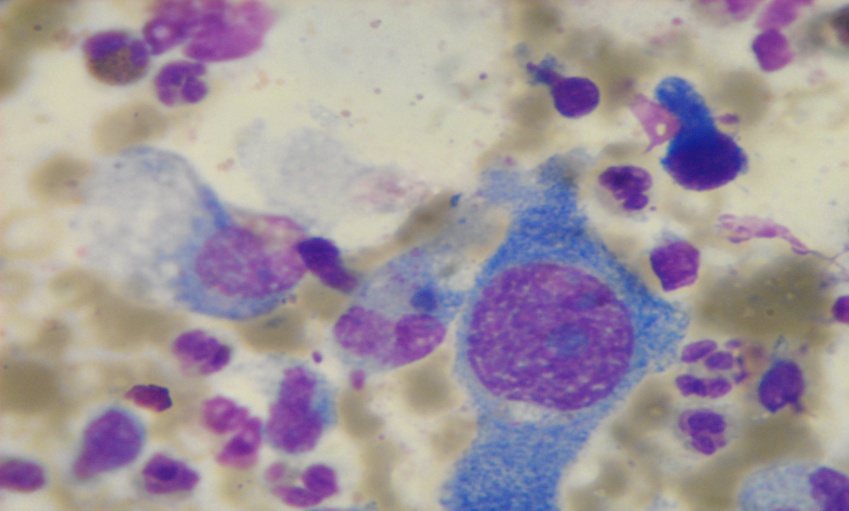 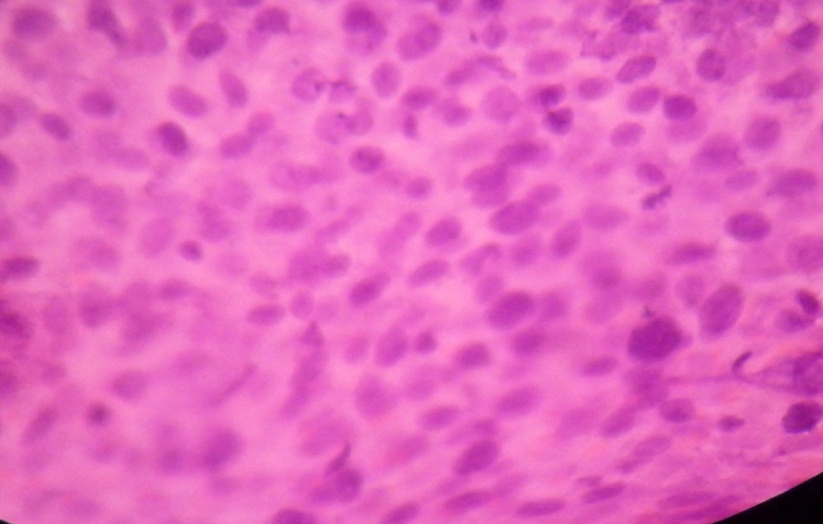 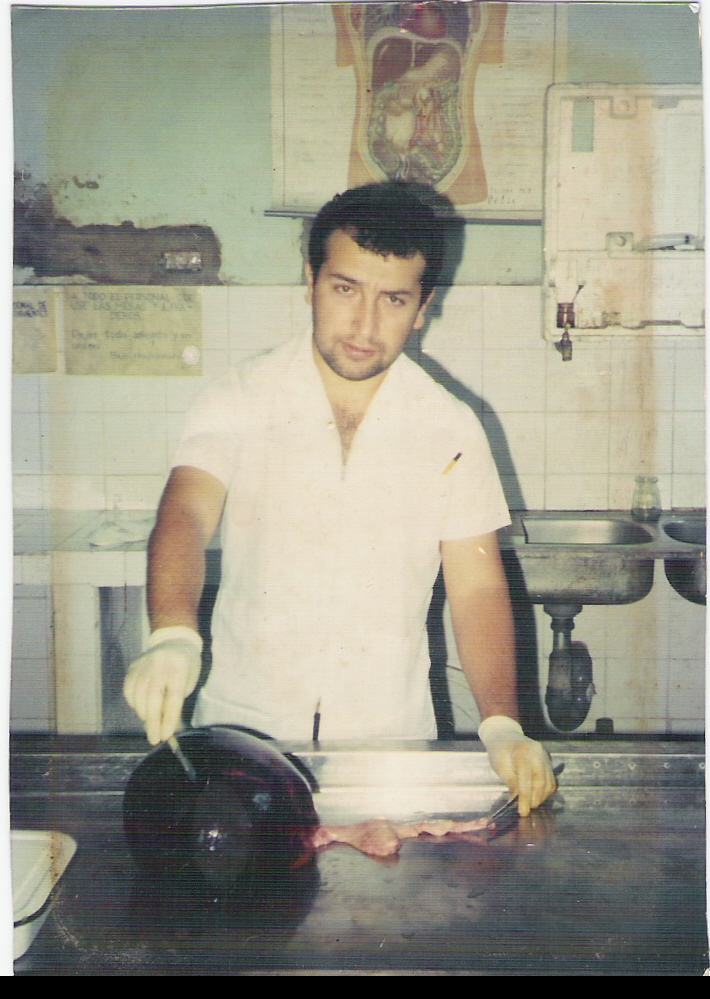 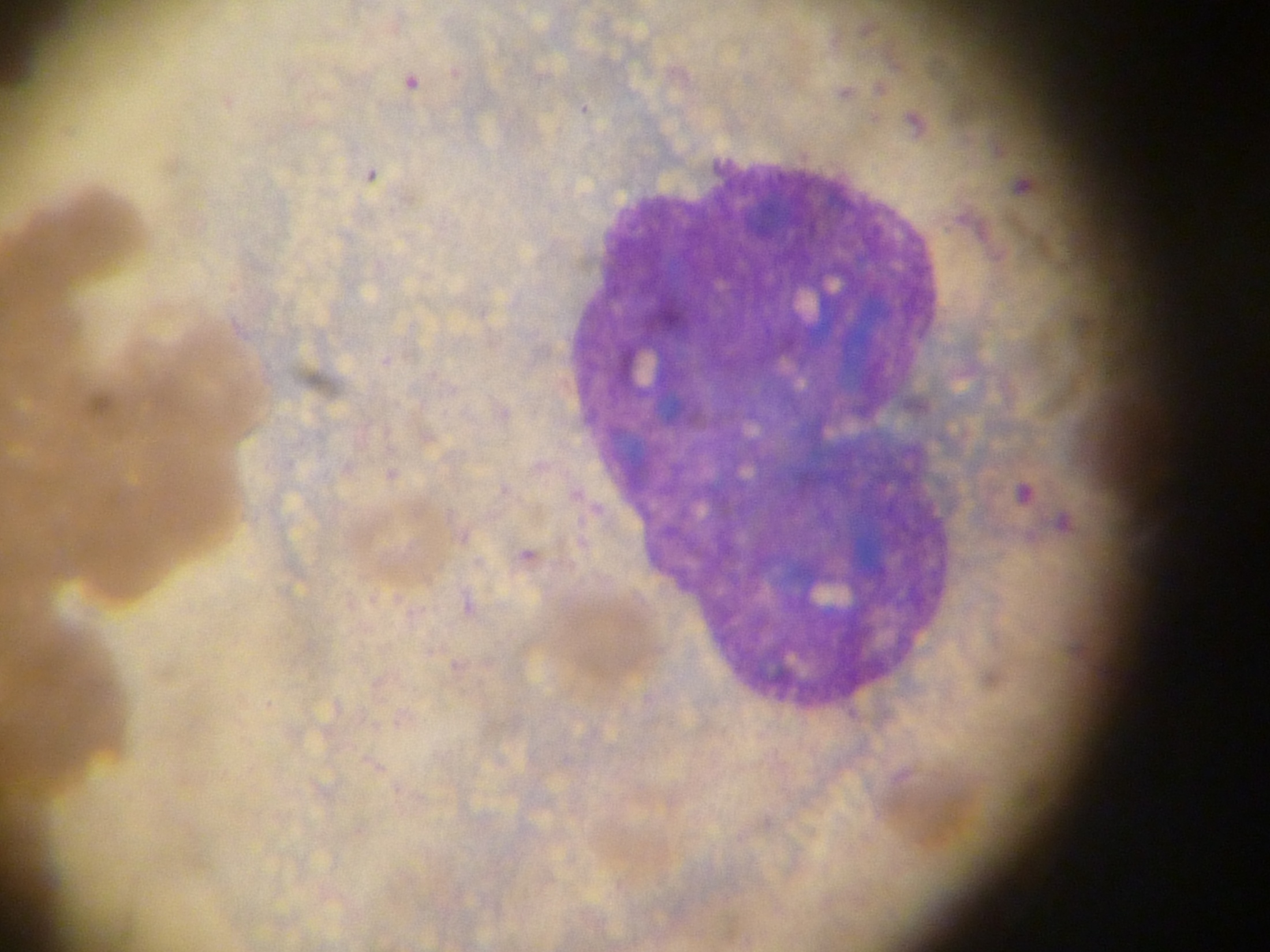 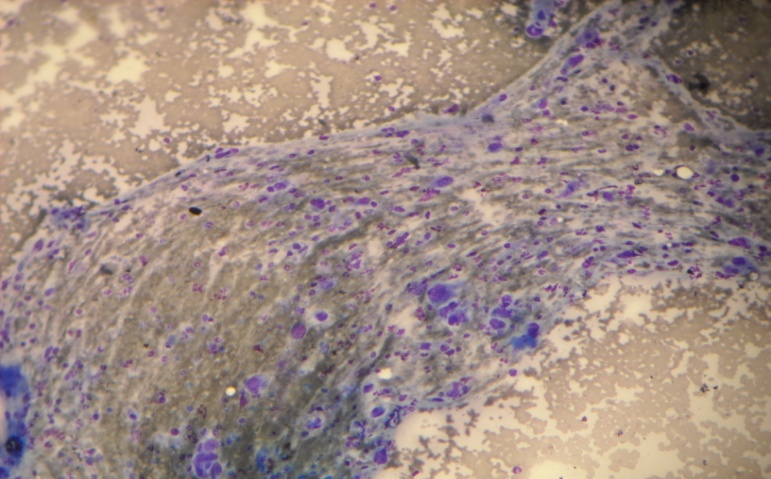 GRACIAS 
DR  ROLIG ALIAGA